CARBON NANOSTRUCTURES(FULLERENES, CARBON NANOTUBES, GRAPHENE)
lecture for physics and chemistry students
(2019. summer semester – 13. May)

Prof. Jenő Kürti
ELTE Department of Biological Physics

e-mail: kurti@virag.elte.hu		www: regivirag.elte.hu/kurti
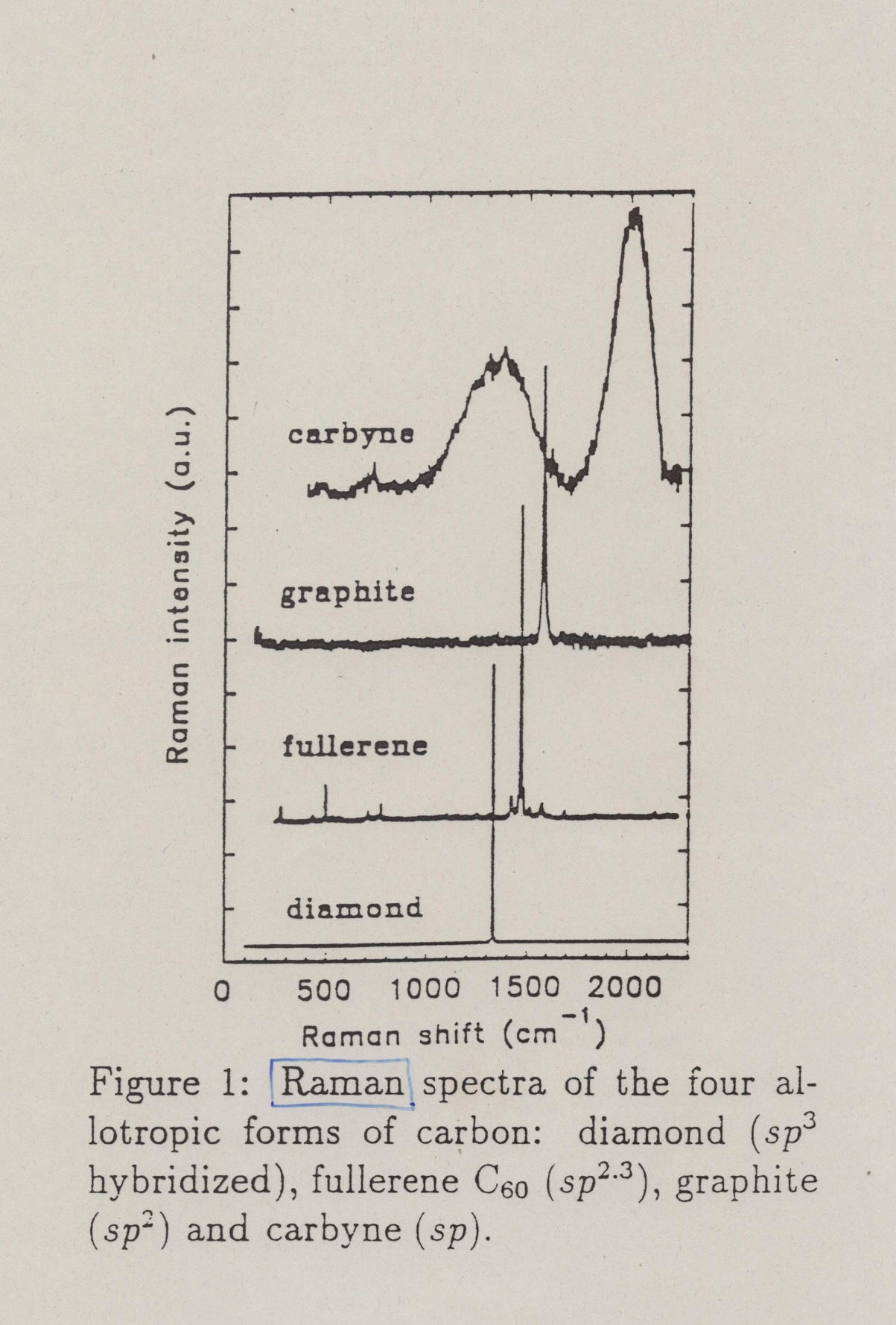 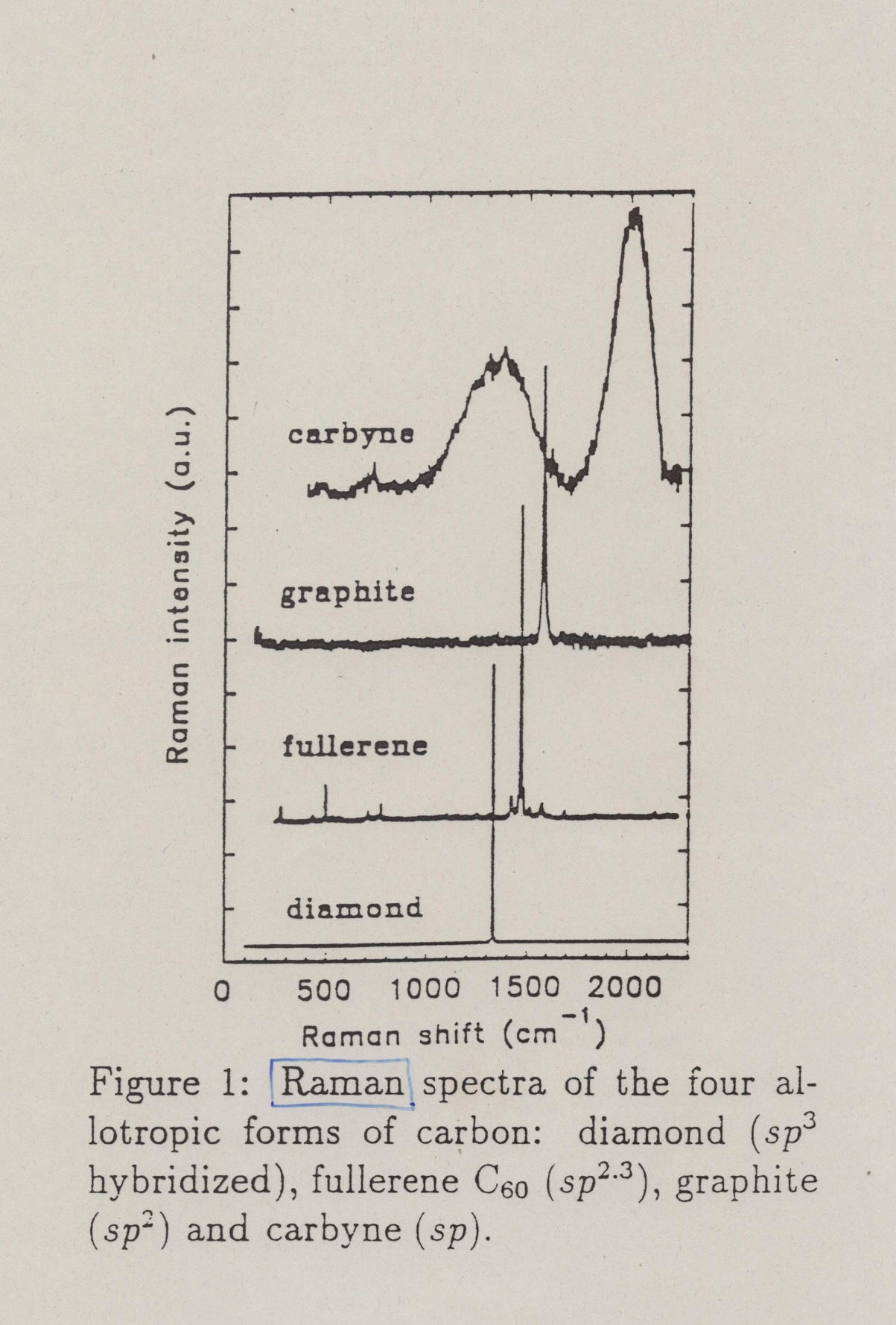 2000
sp1
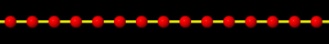 G
1580
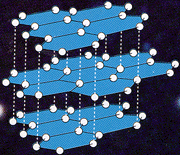 sp2
1468
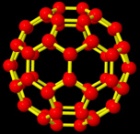 sp2.3
1332
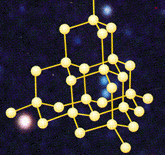 sp3
measured in Prof. Hans Kuzmany’s lab,
University of Vienna
[Speaker Notes: Effect of hybridization]
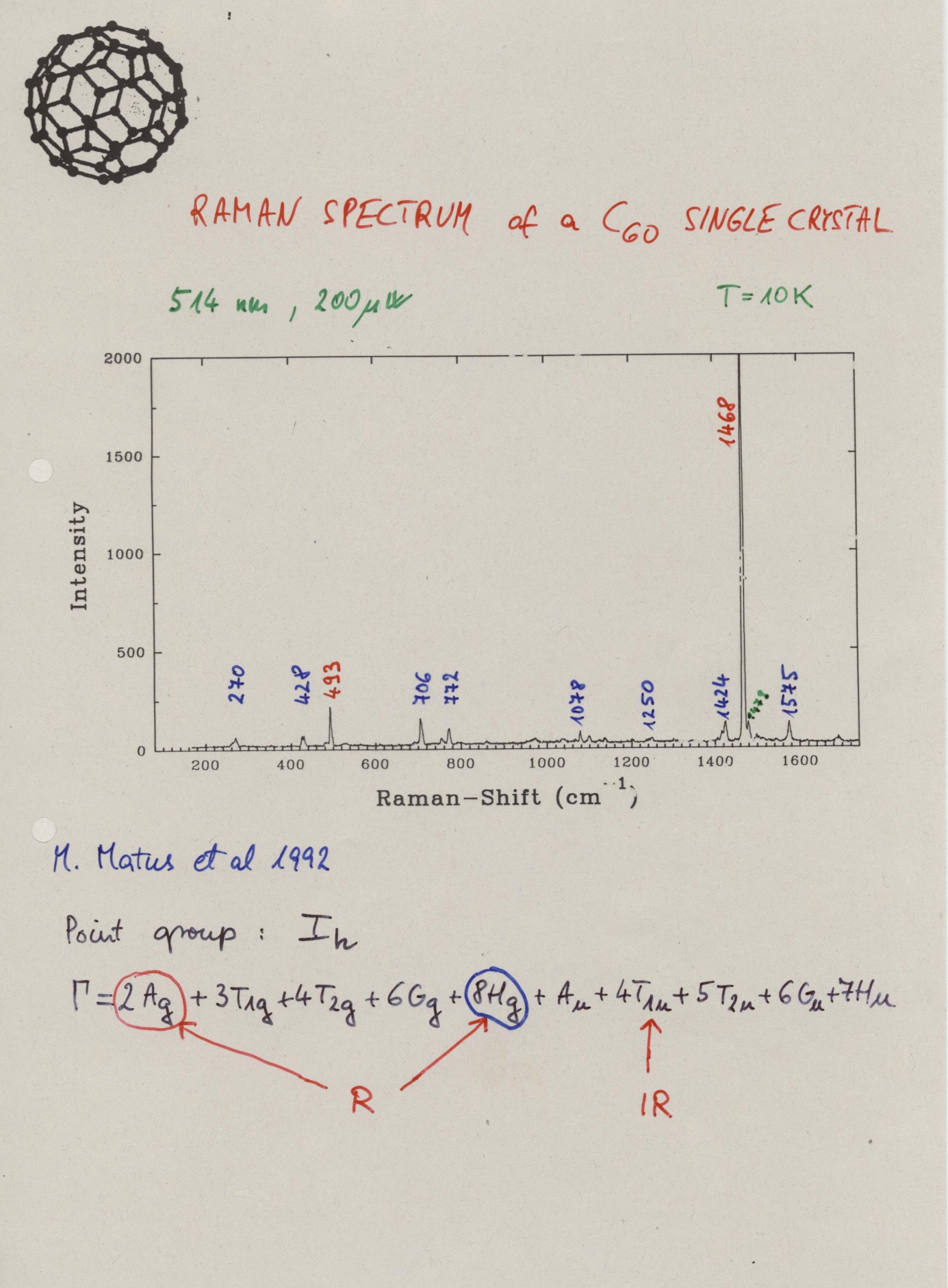 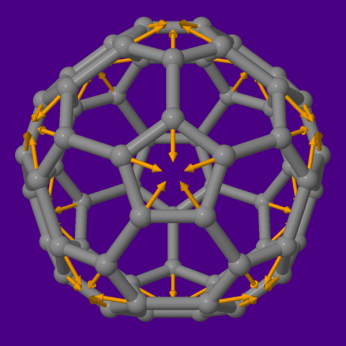 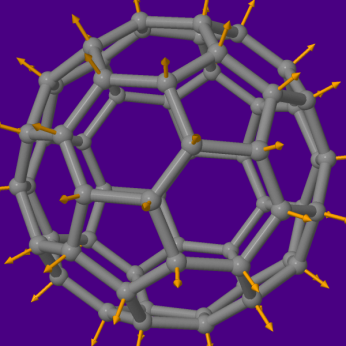 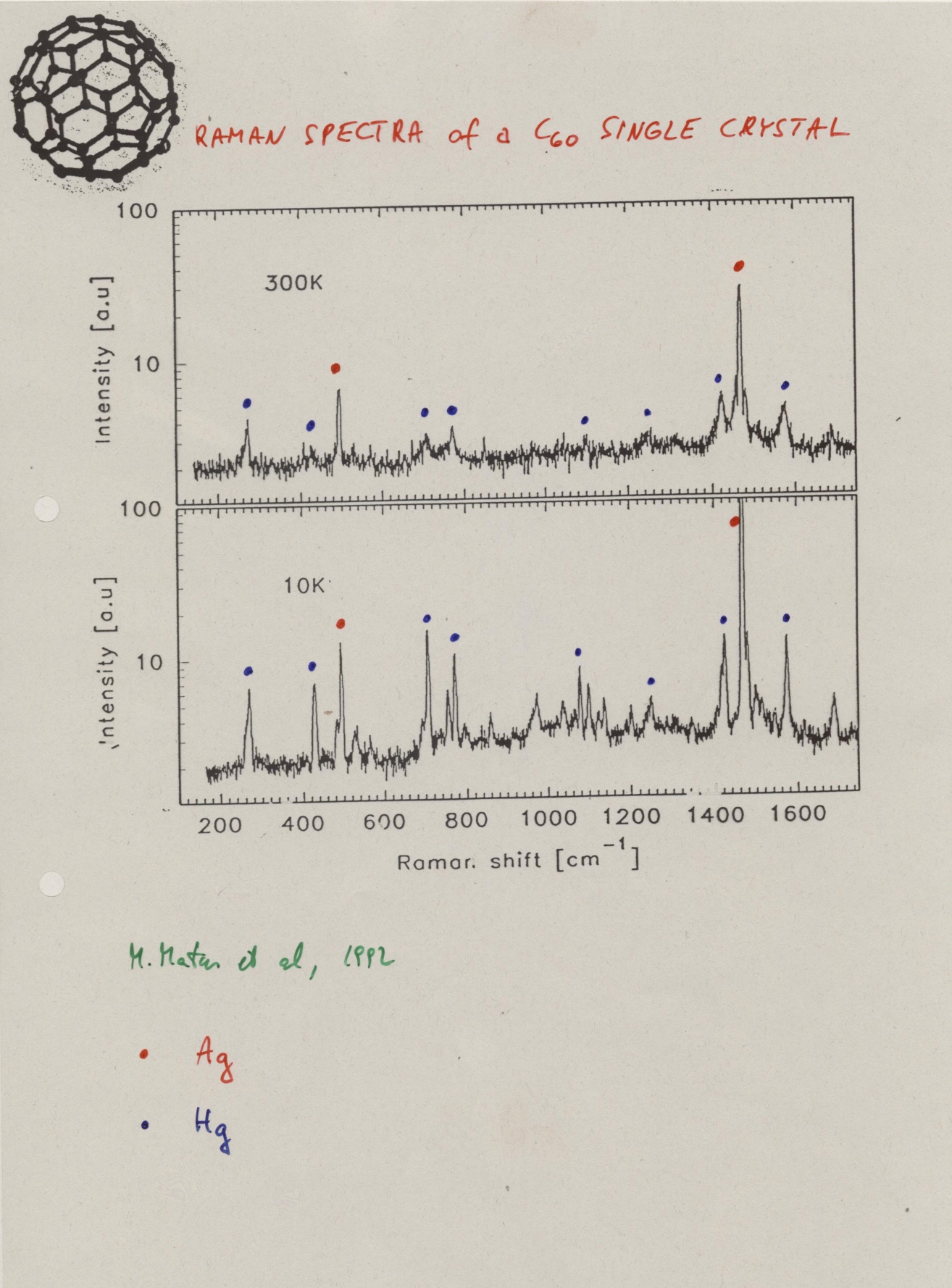 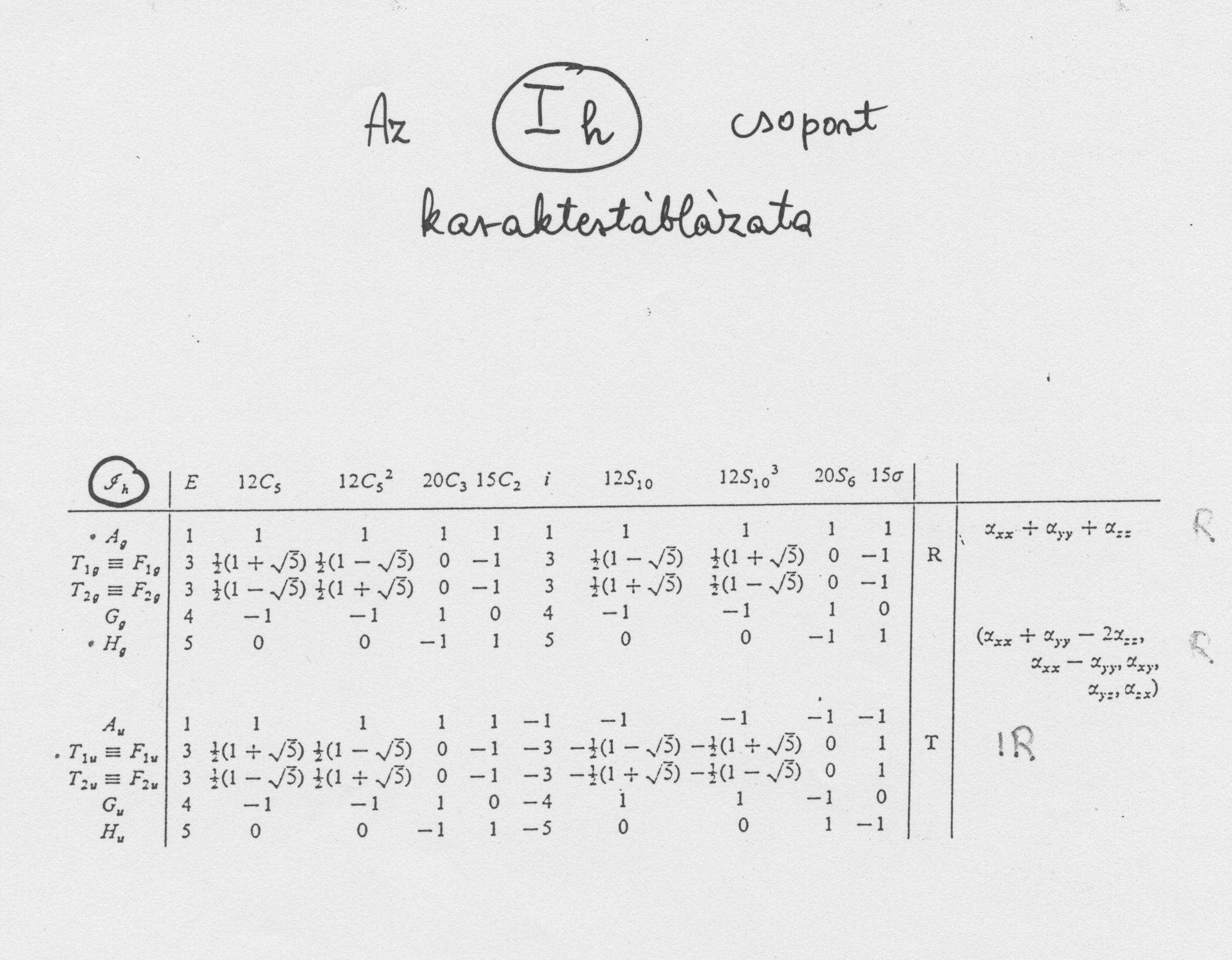 g = 120
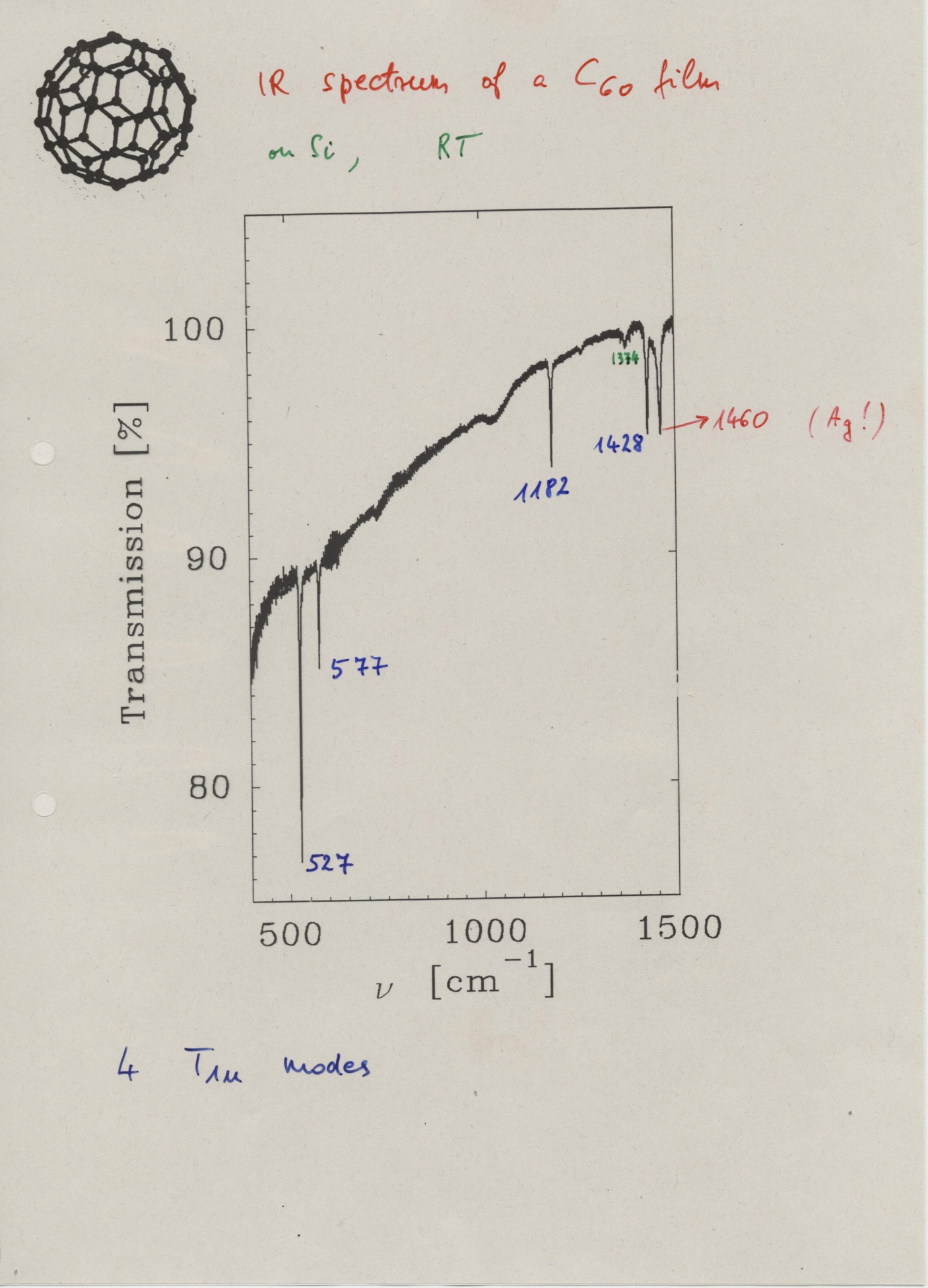 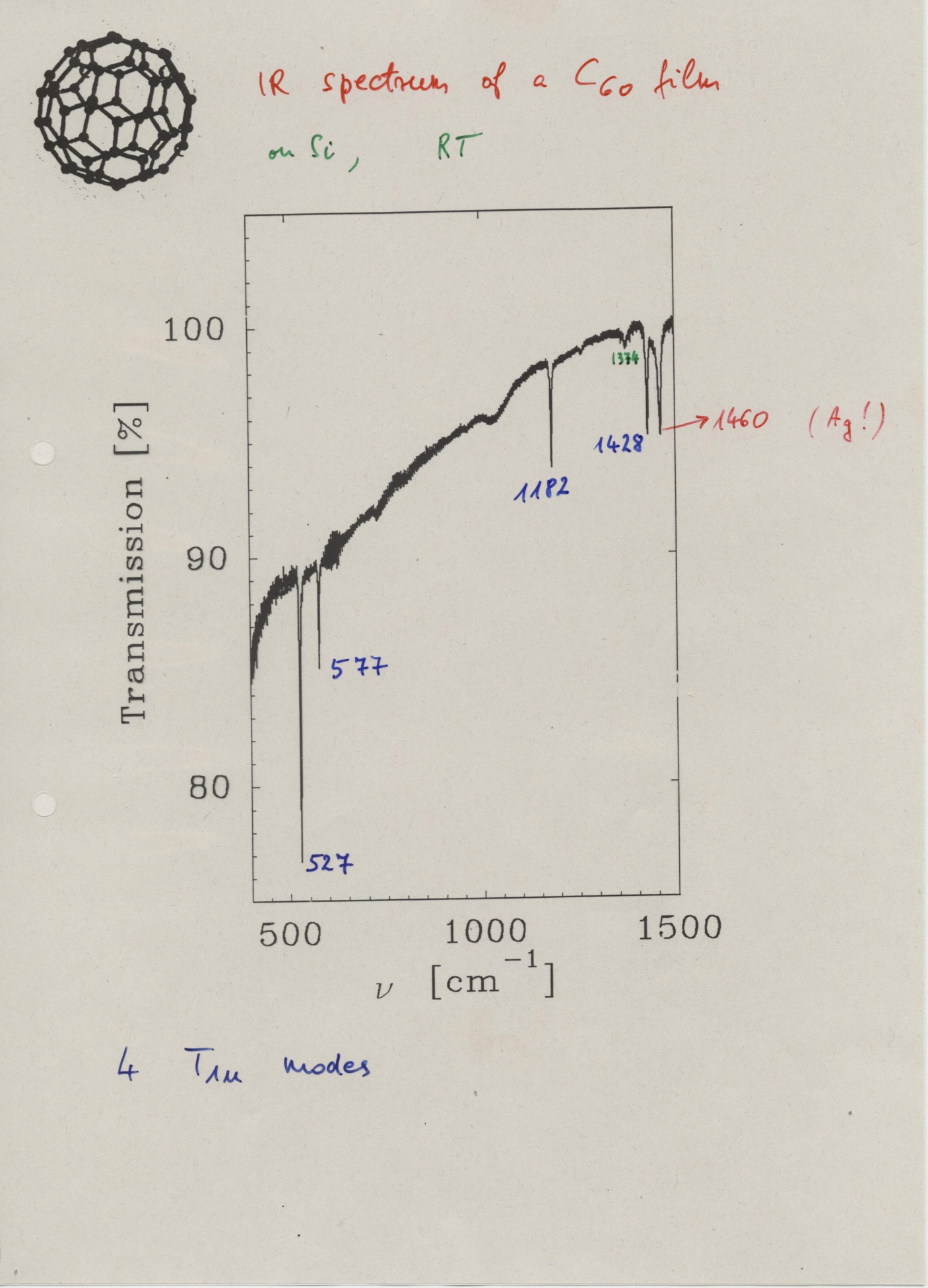 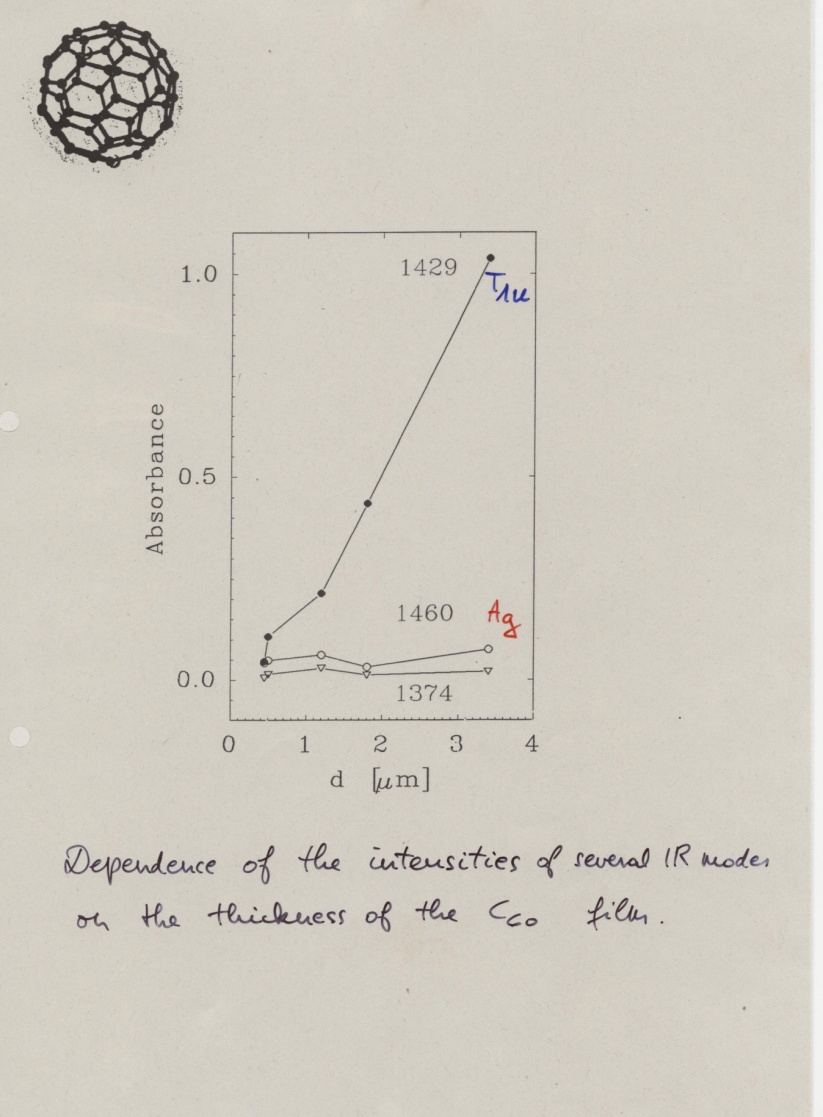 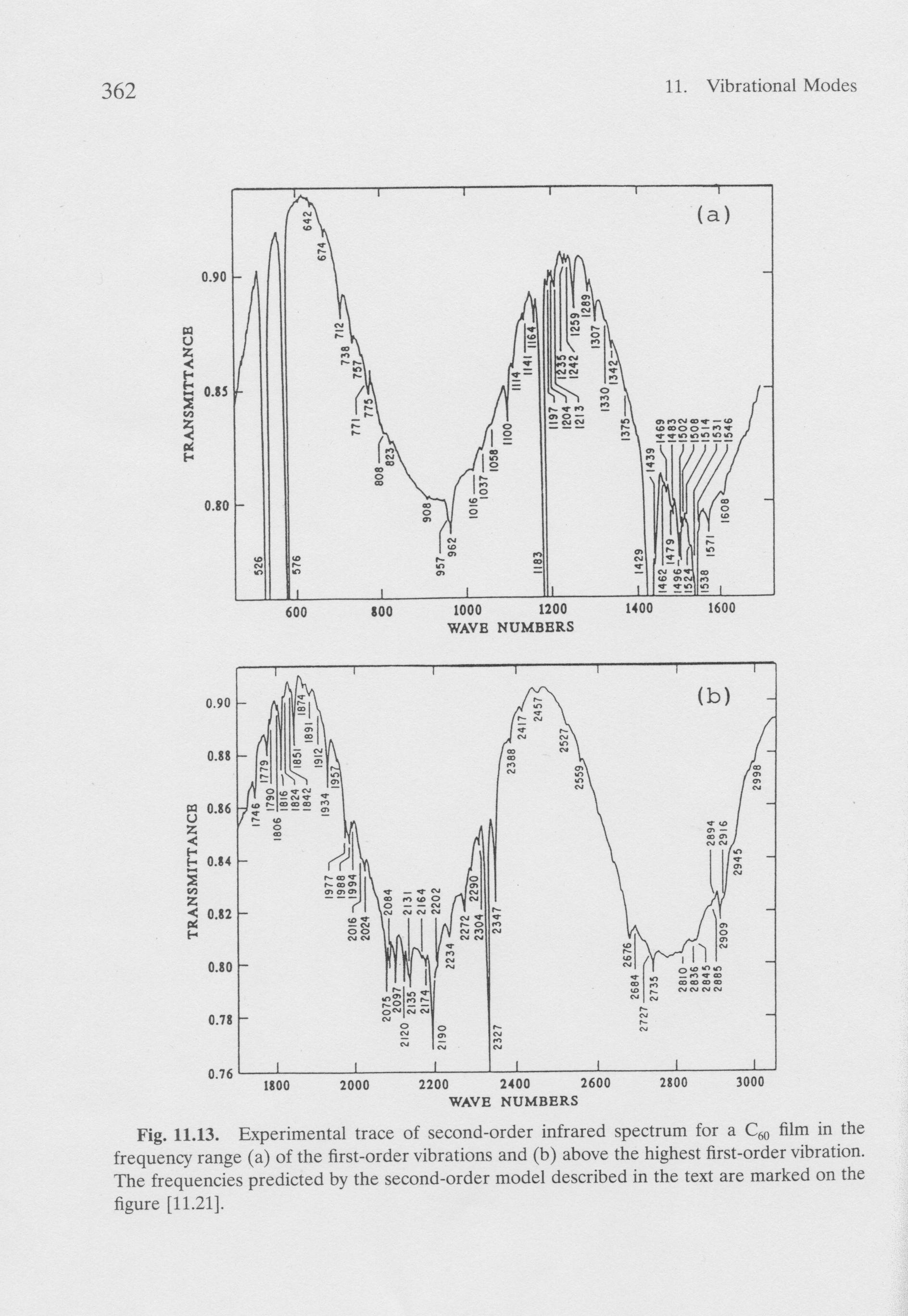 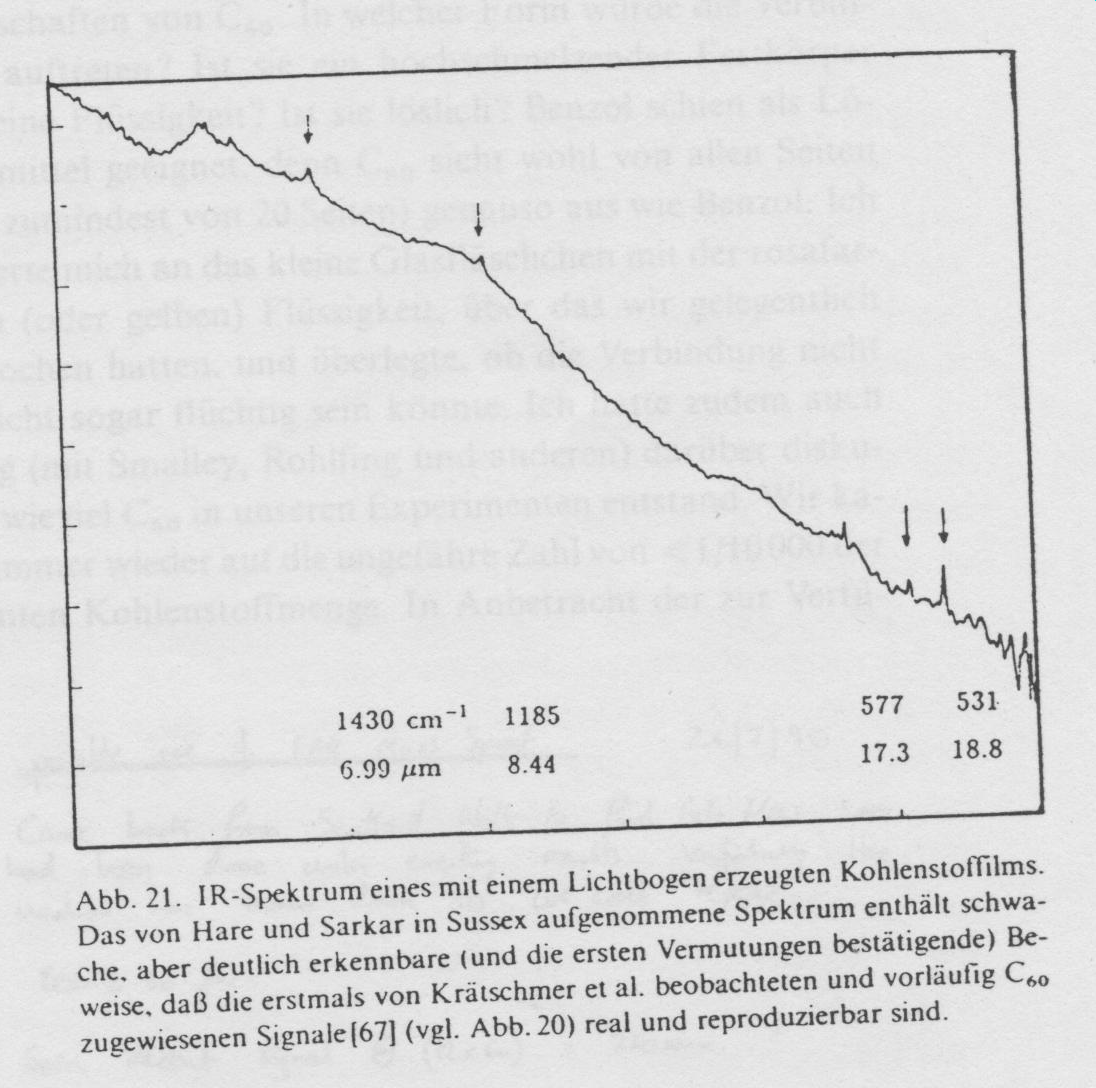 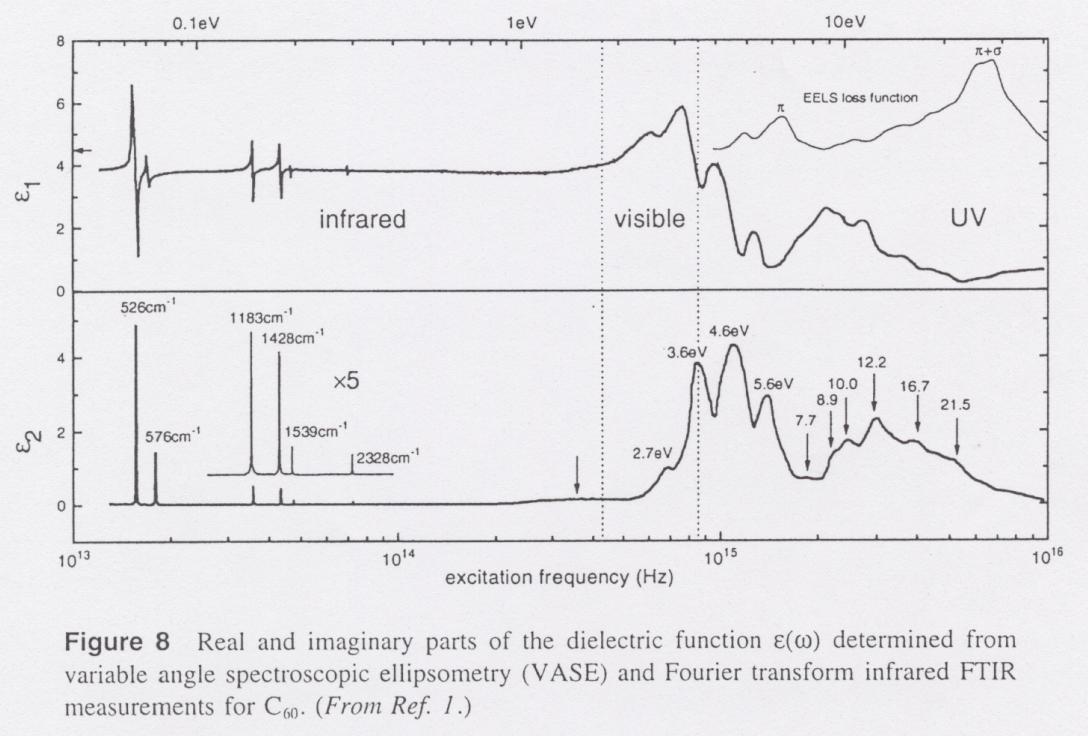 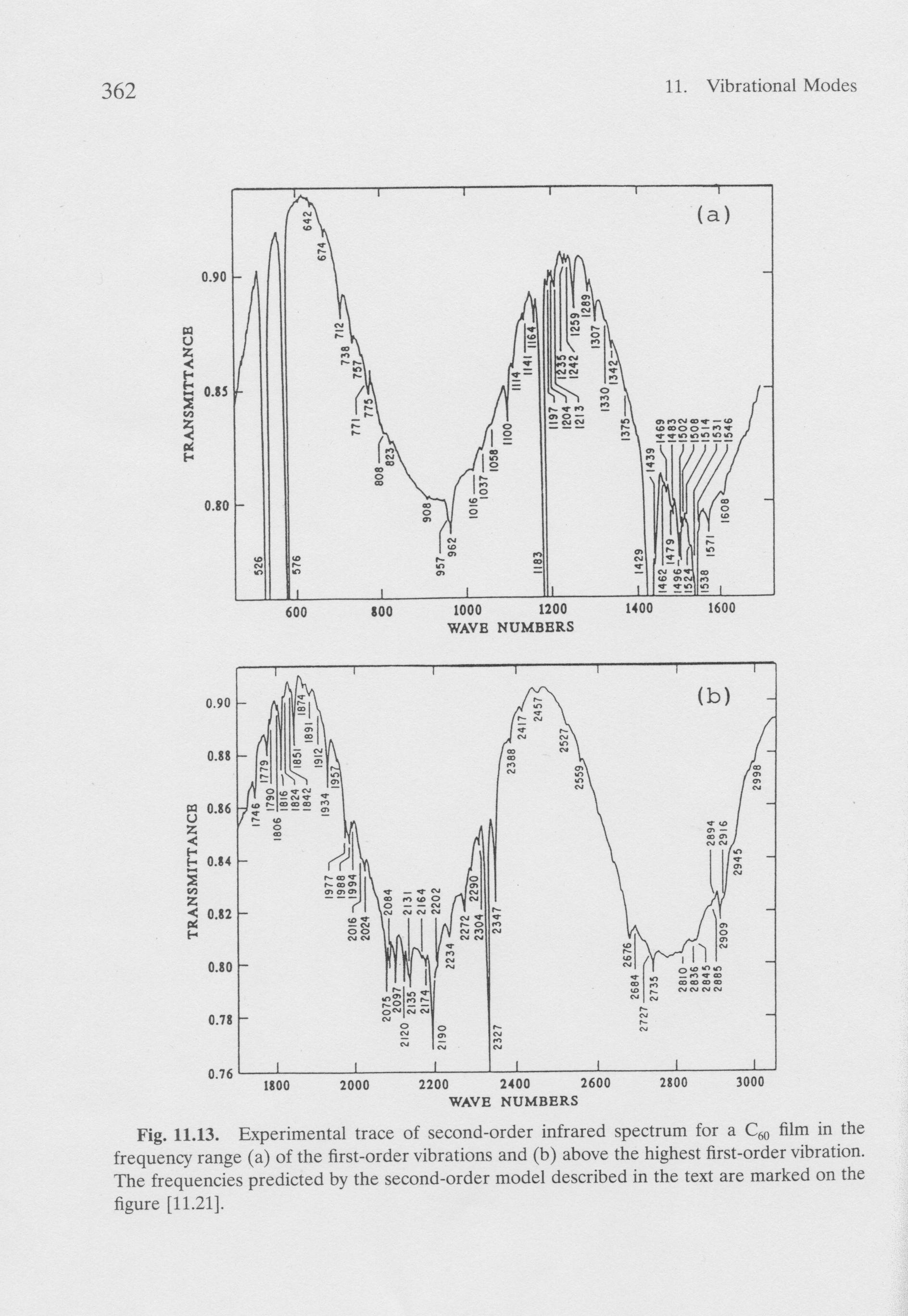 T1g  T1u = Au + T1u + Hu 

but for example

Gg  T1u = T2u + Gu + Hu 


In principle 380 combination modes !
60
cyclic voltammogram
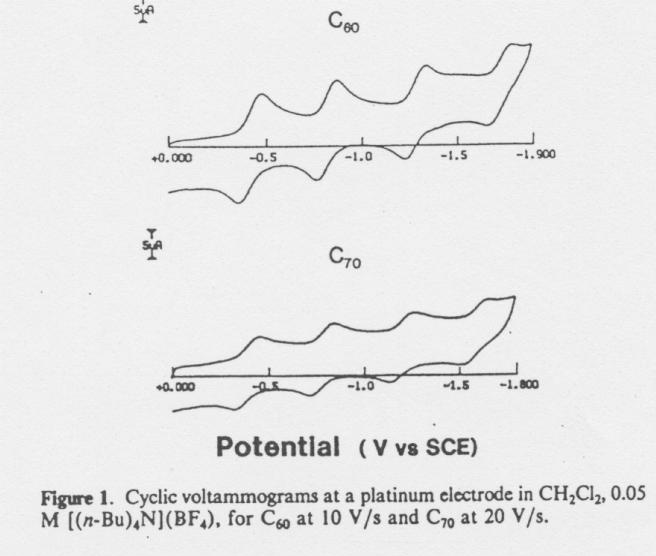 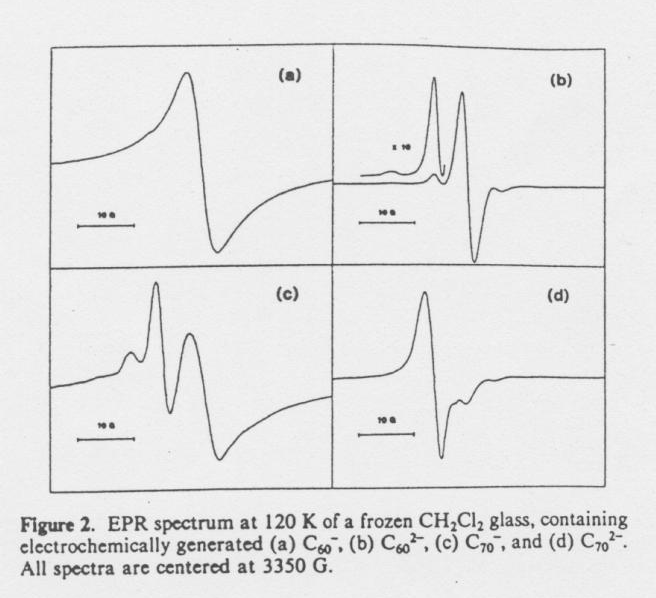 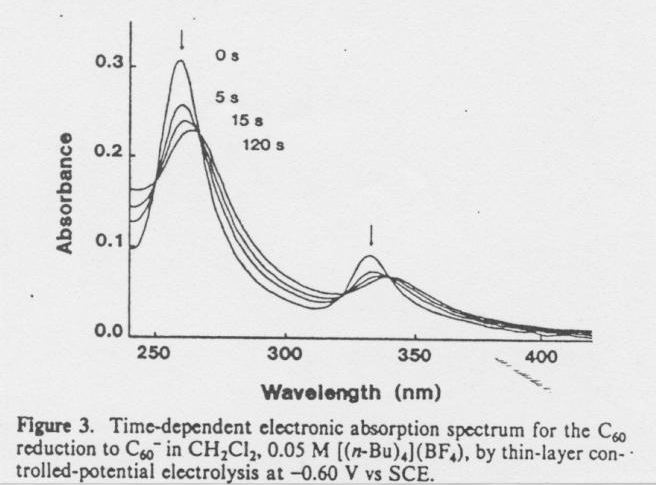 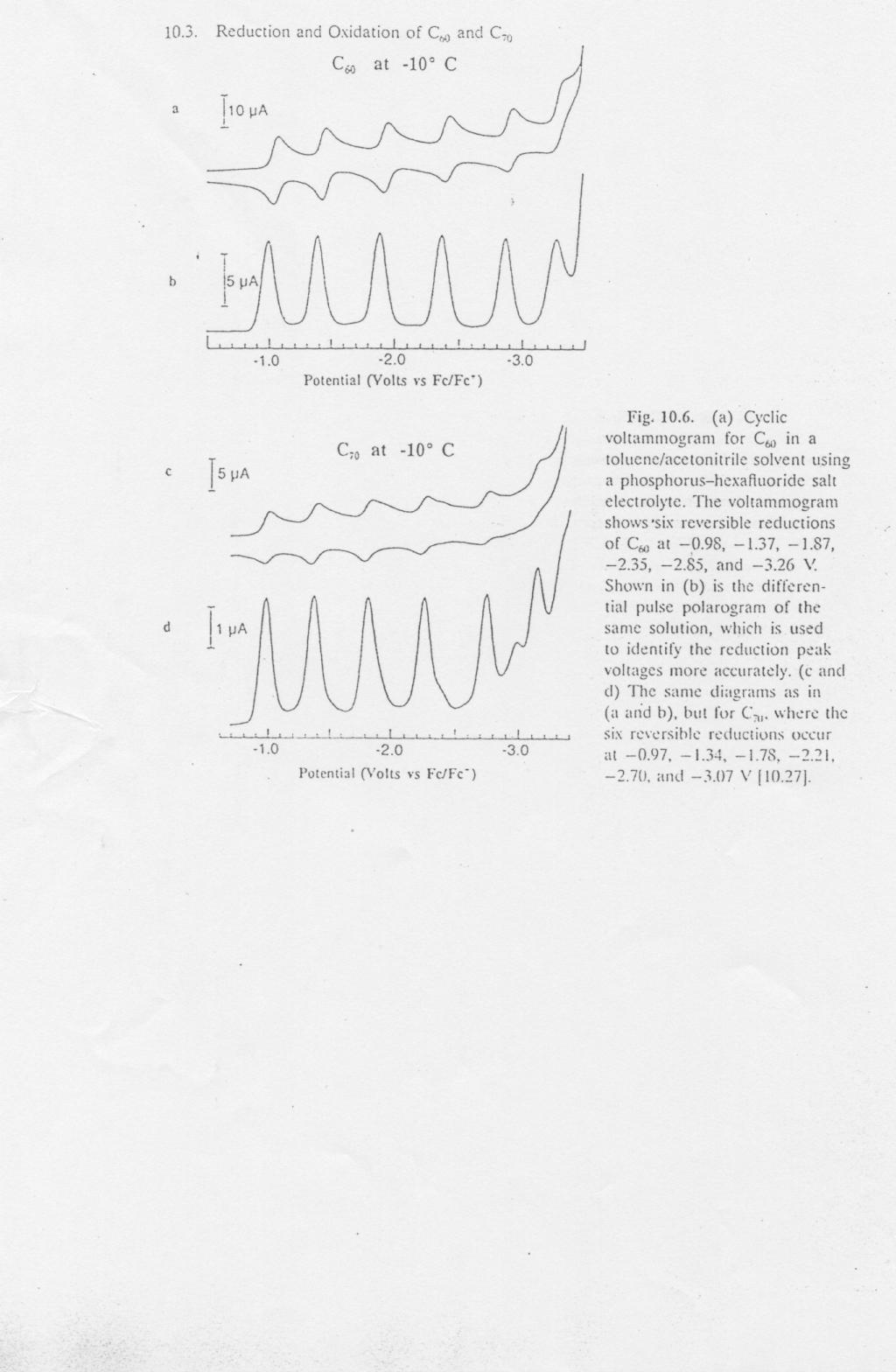 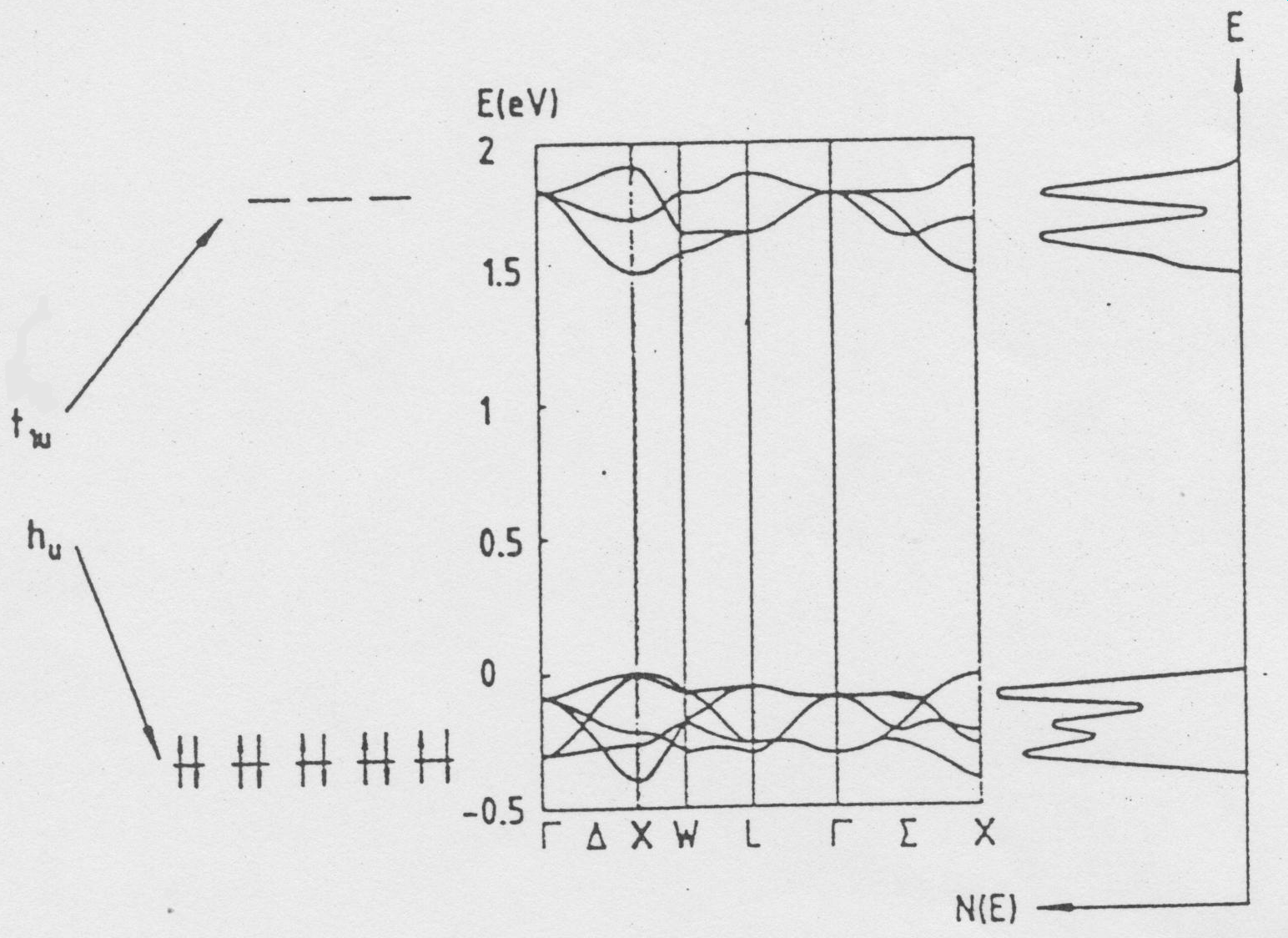 doping
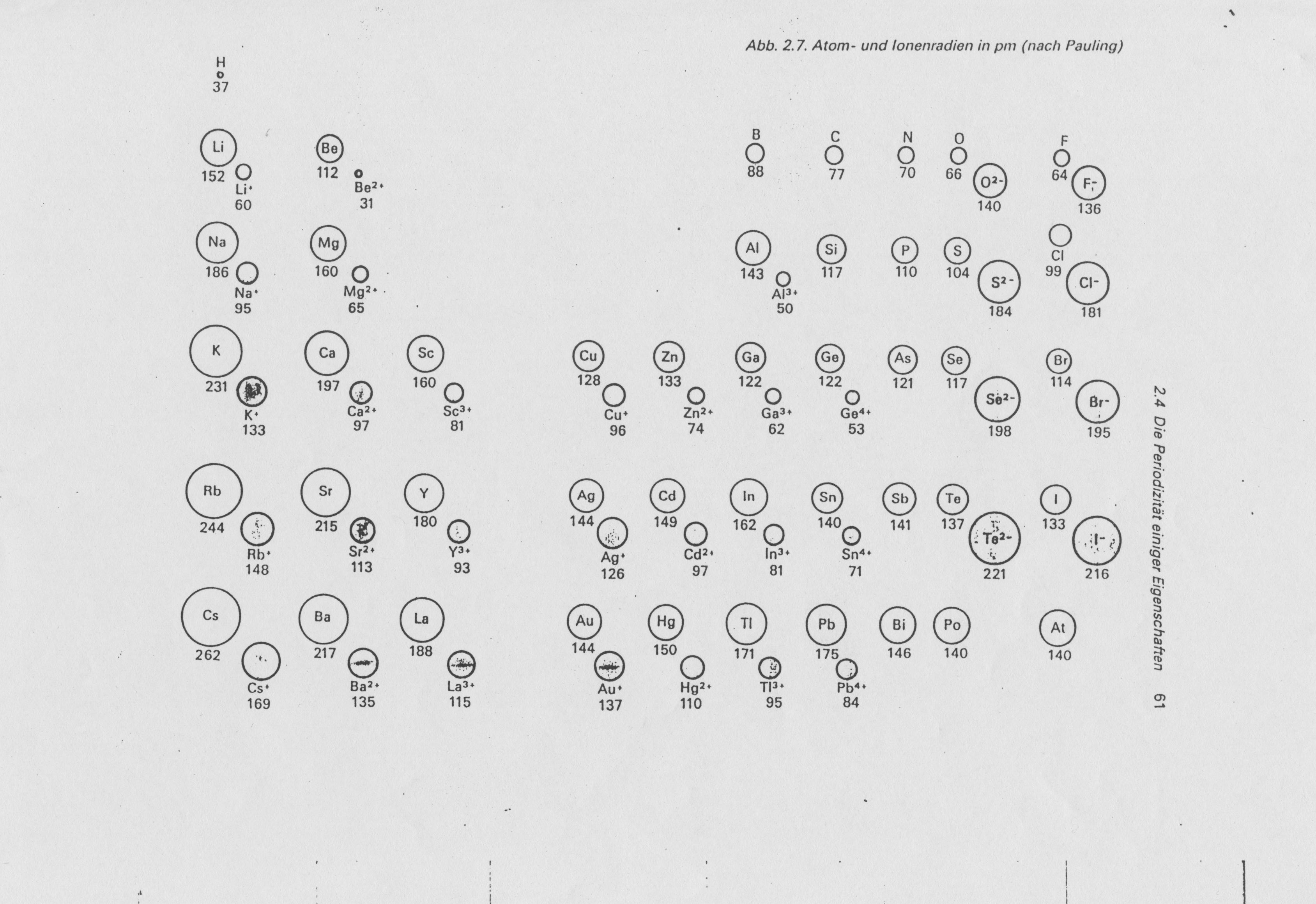 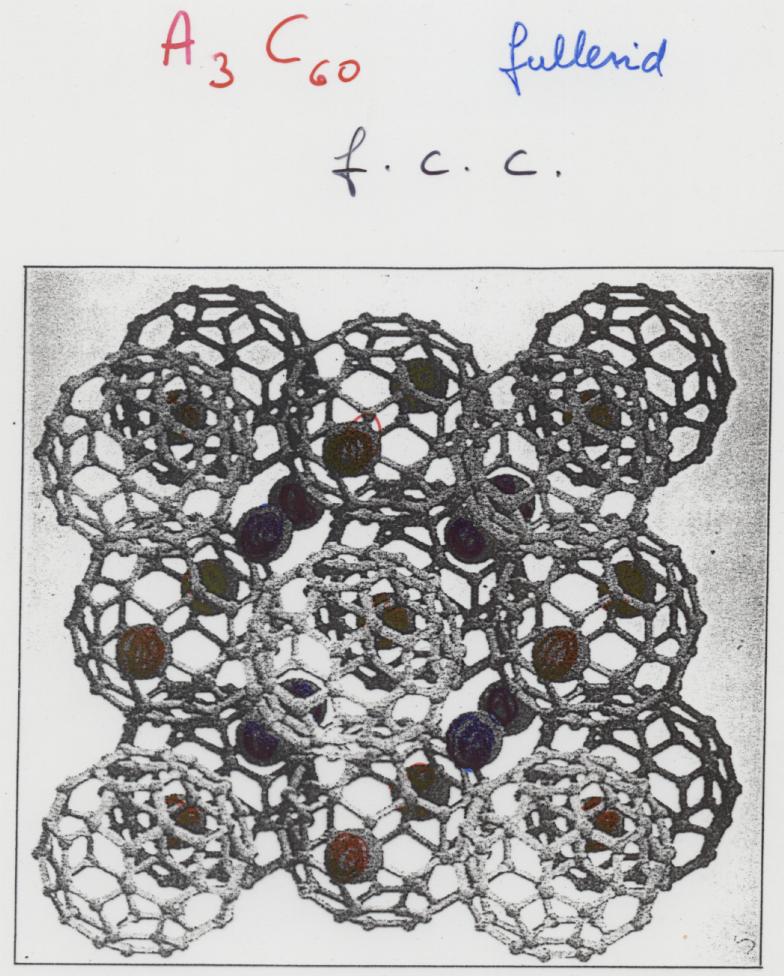 o   1:1
t    2:1
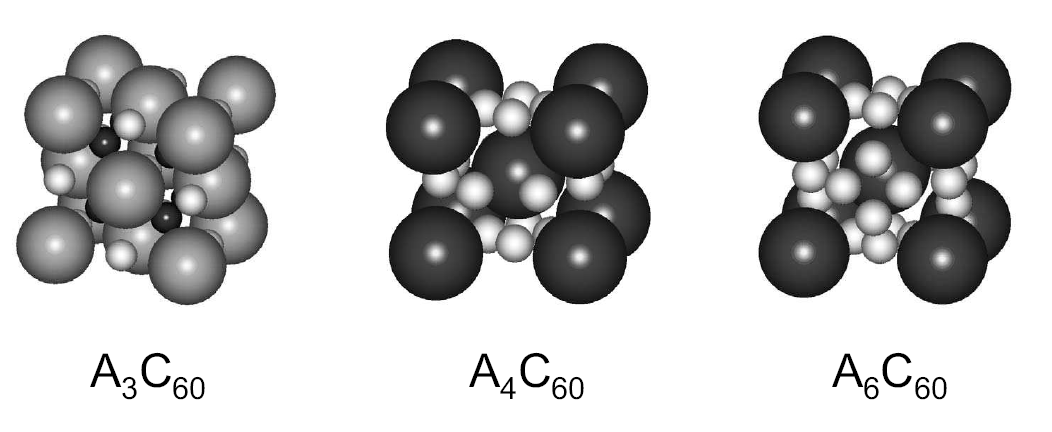 fcc
bct
bcc
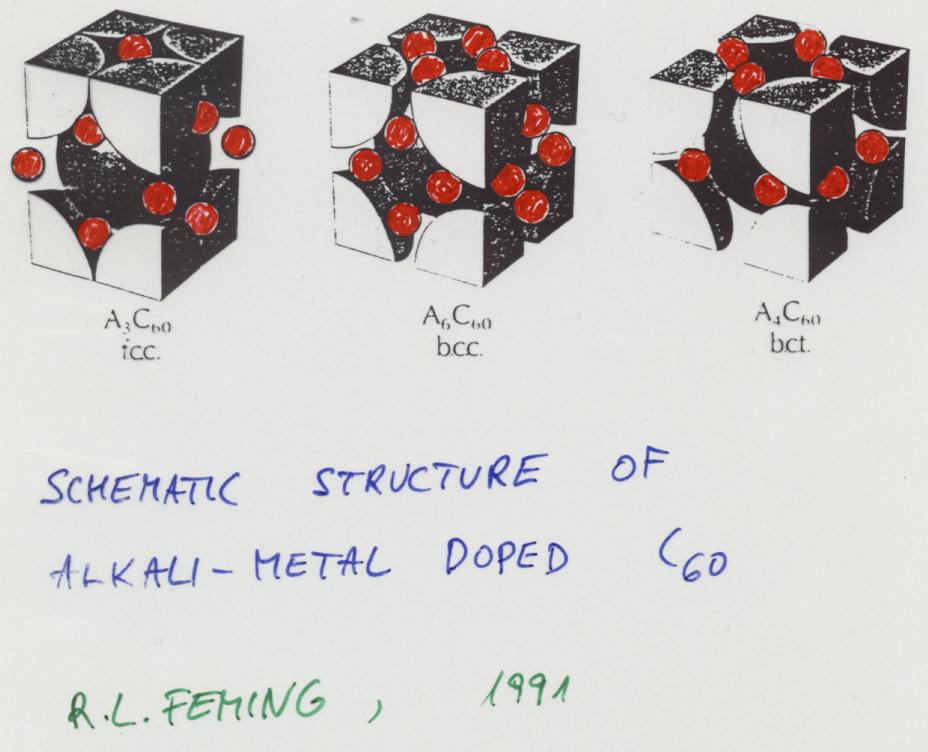 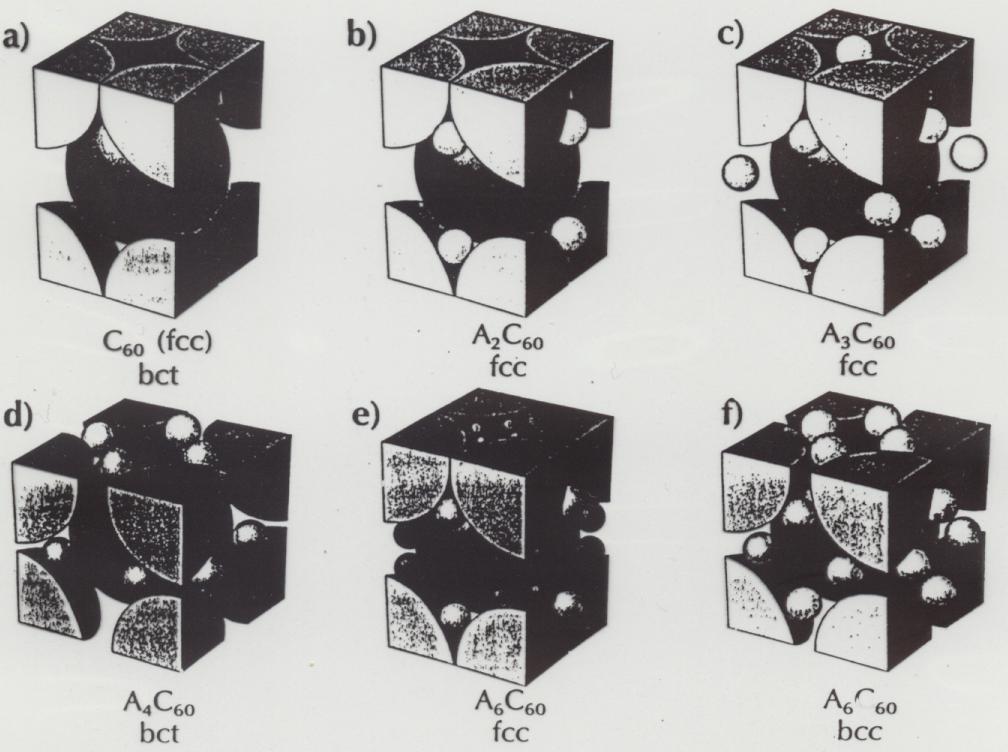 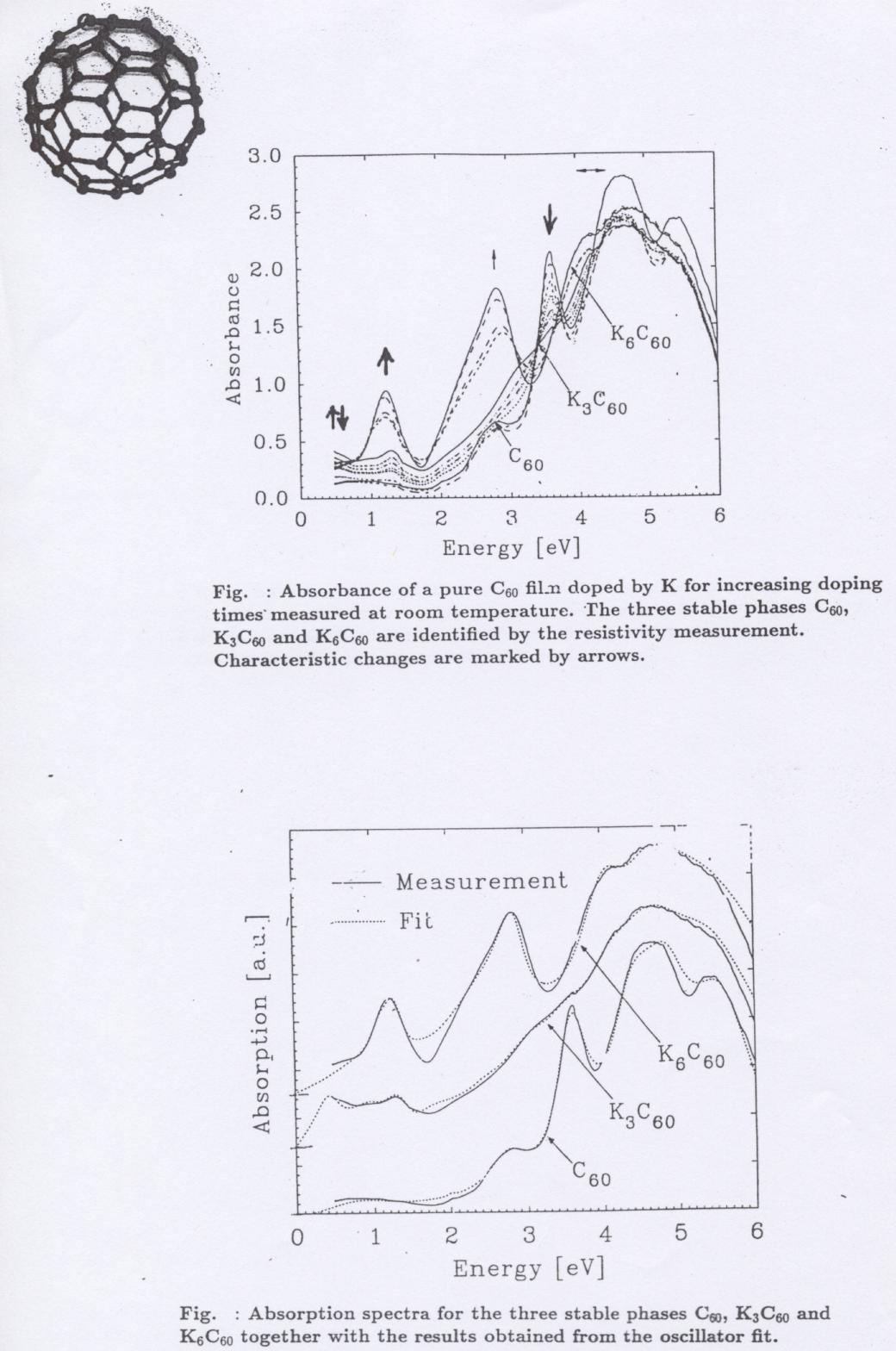 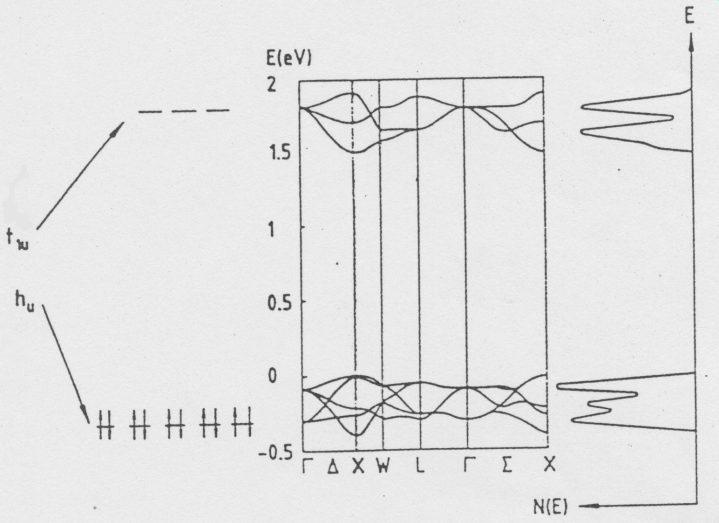 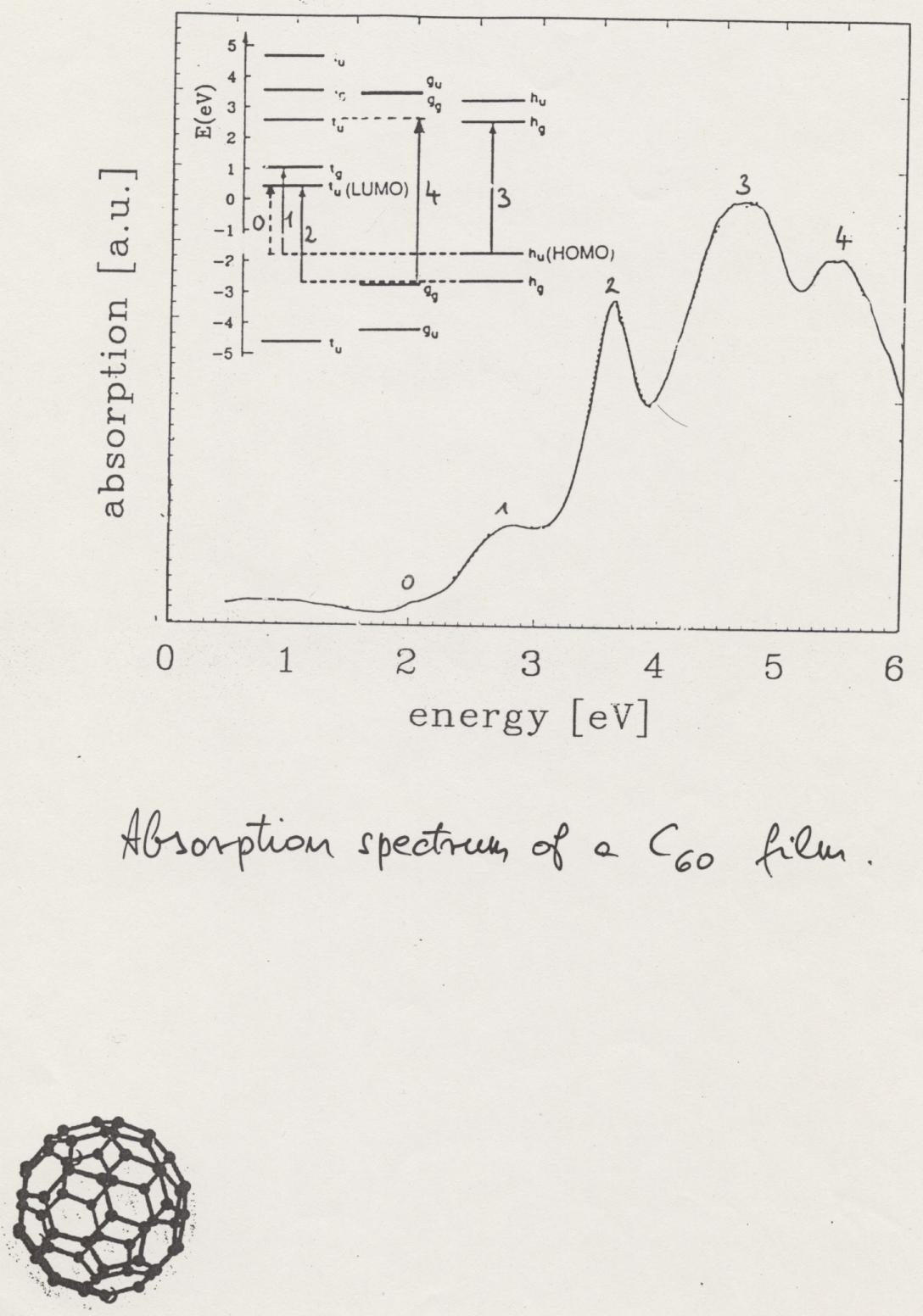 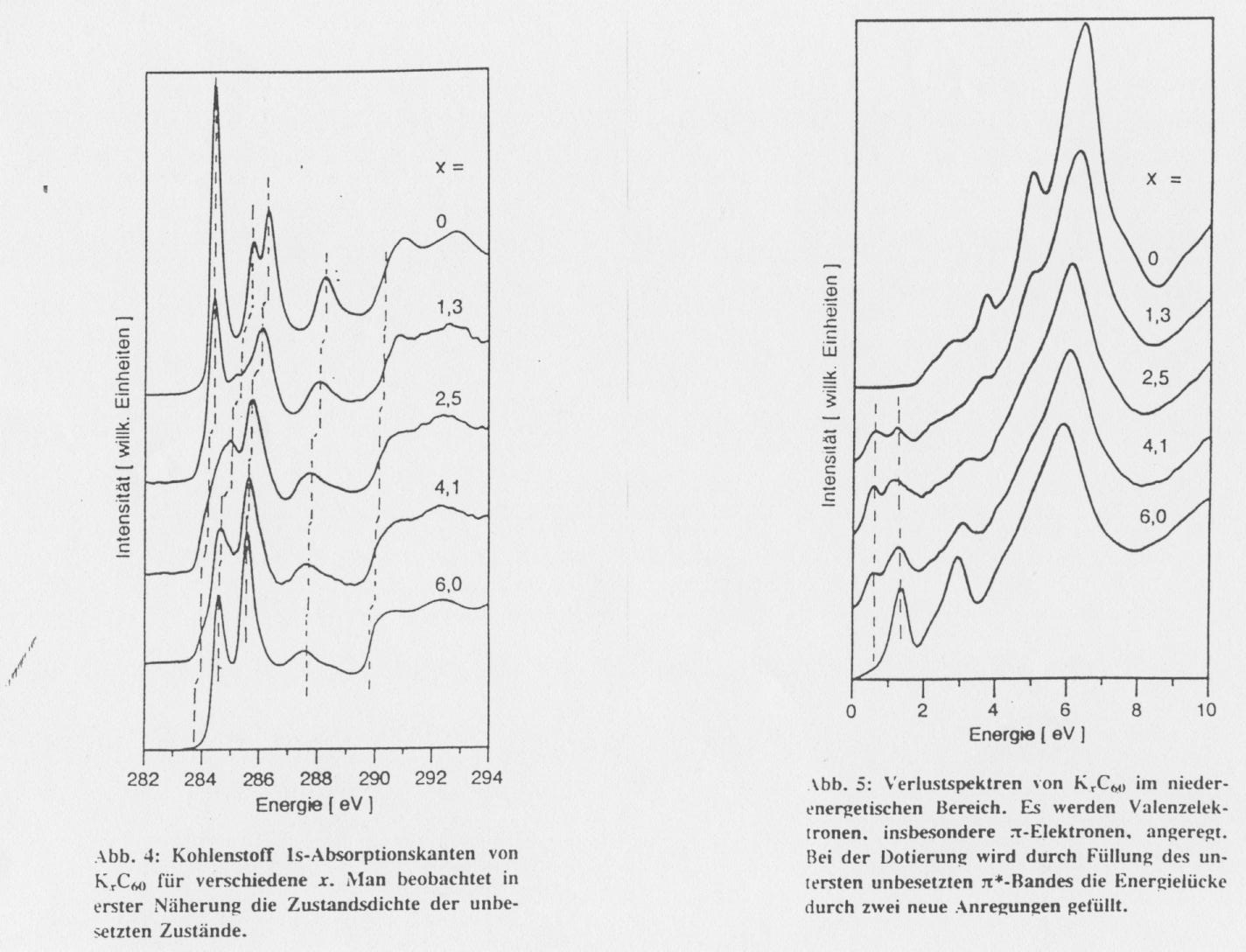 low energy EELS
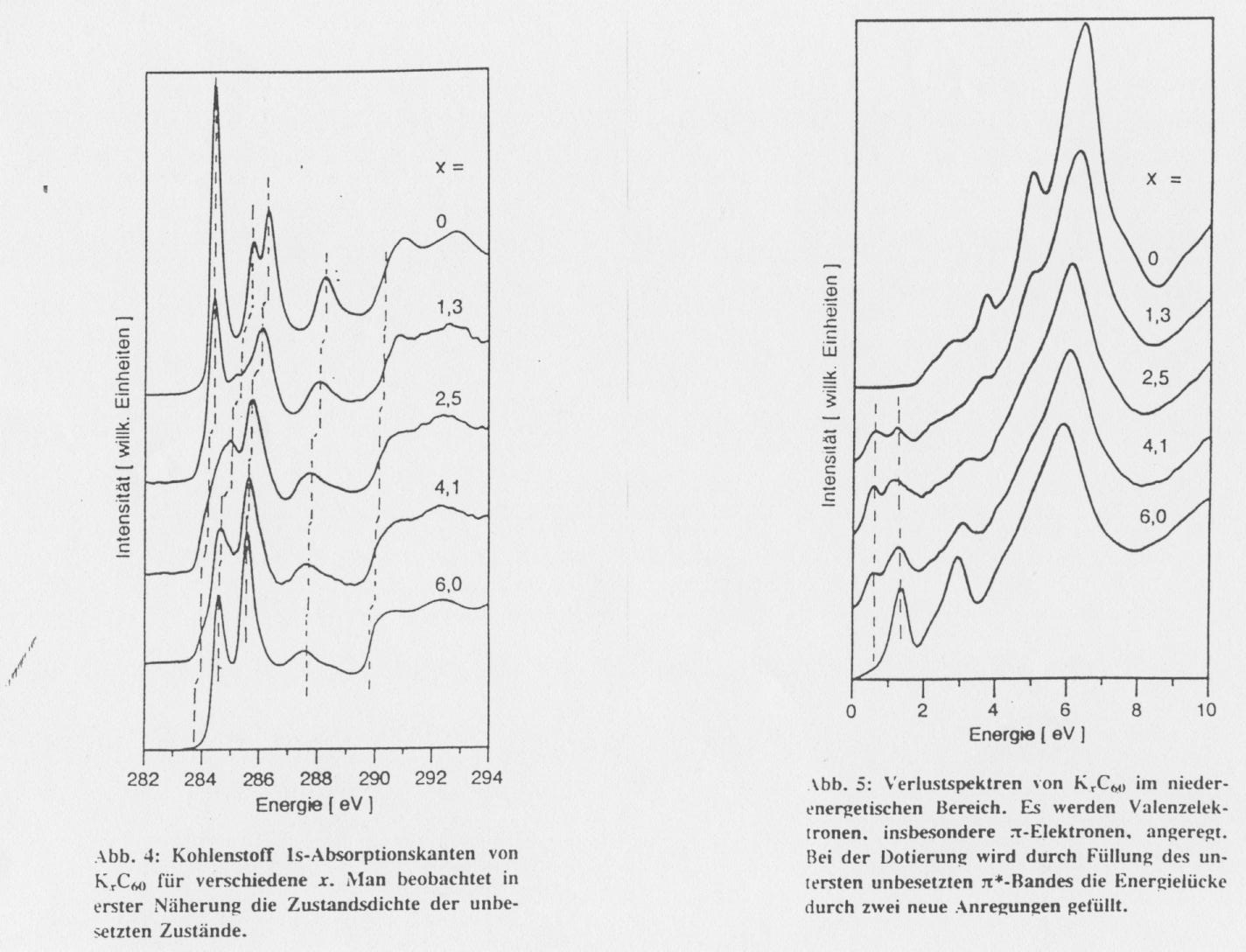 high energy EELS
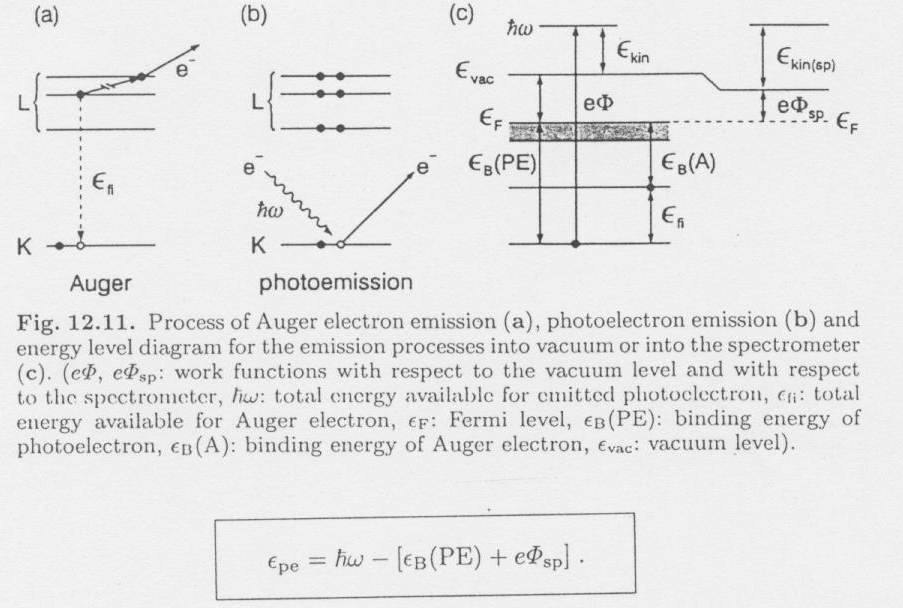 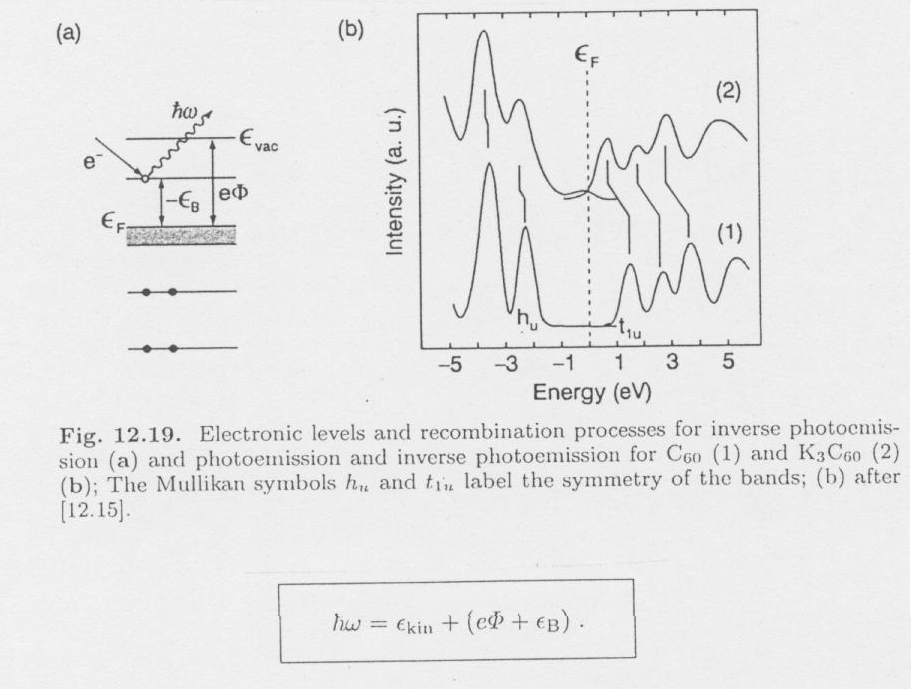 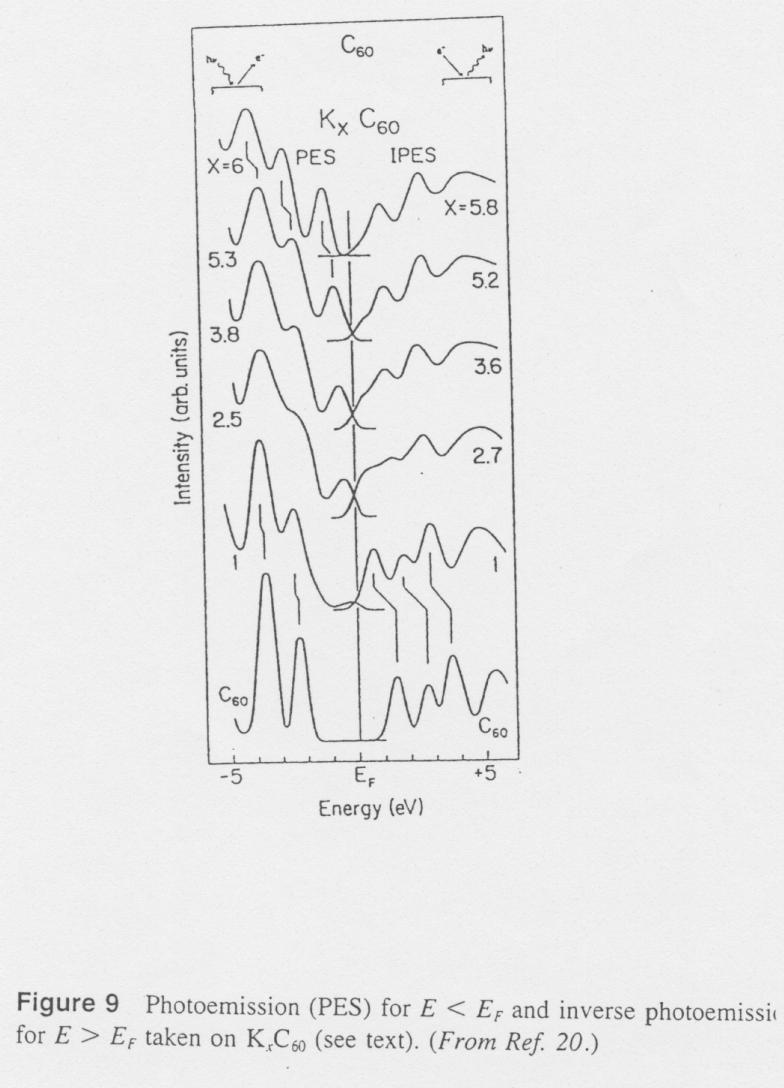 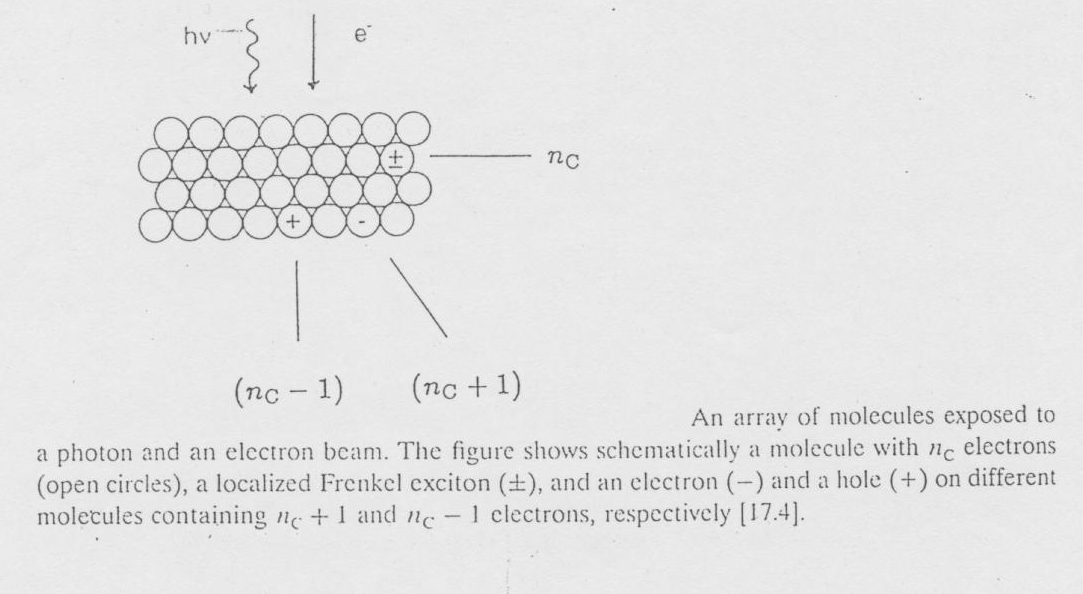 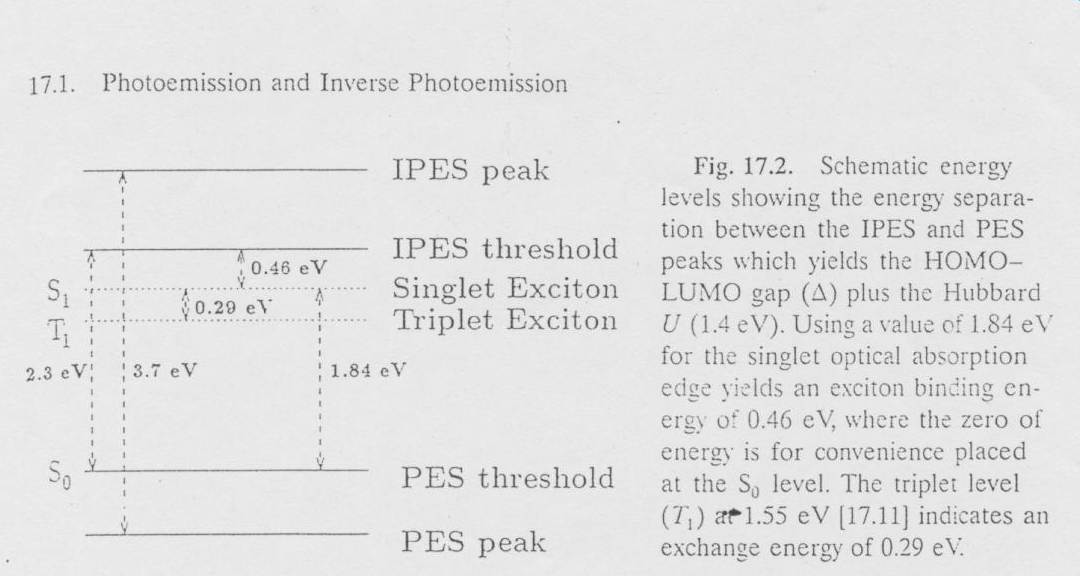 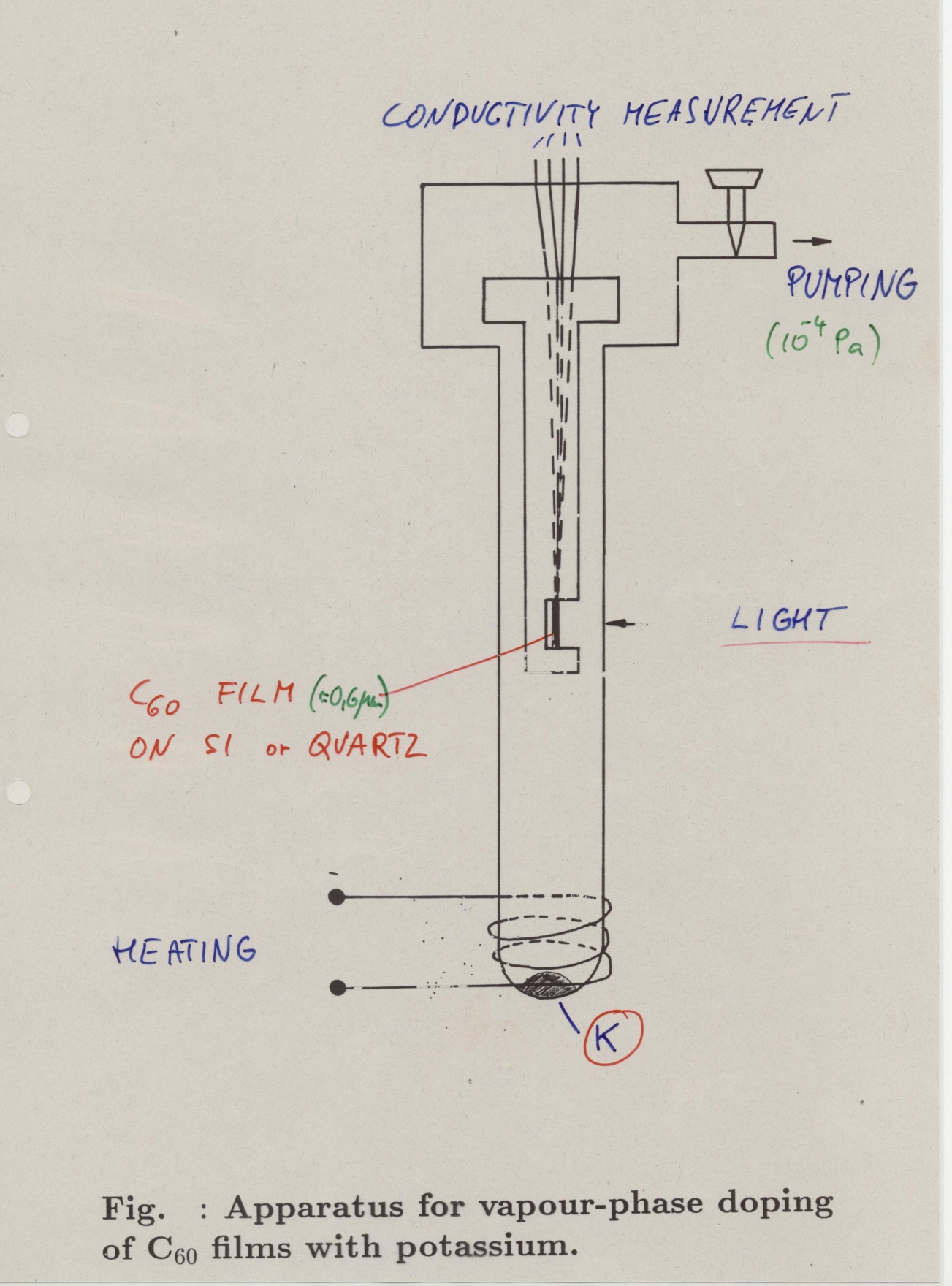 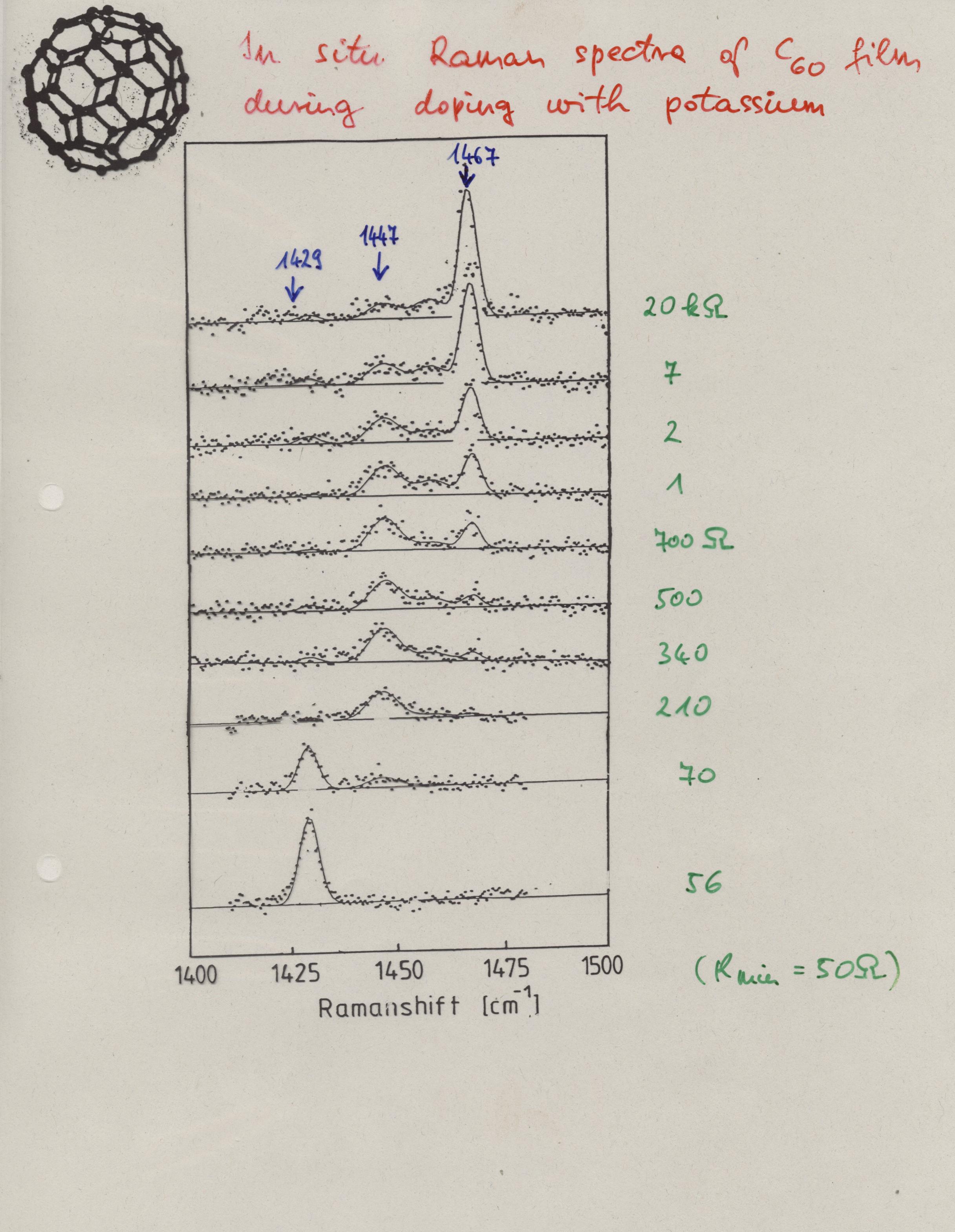 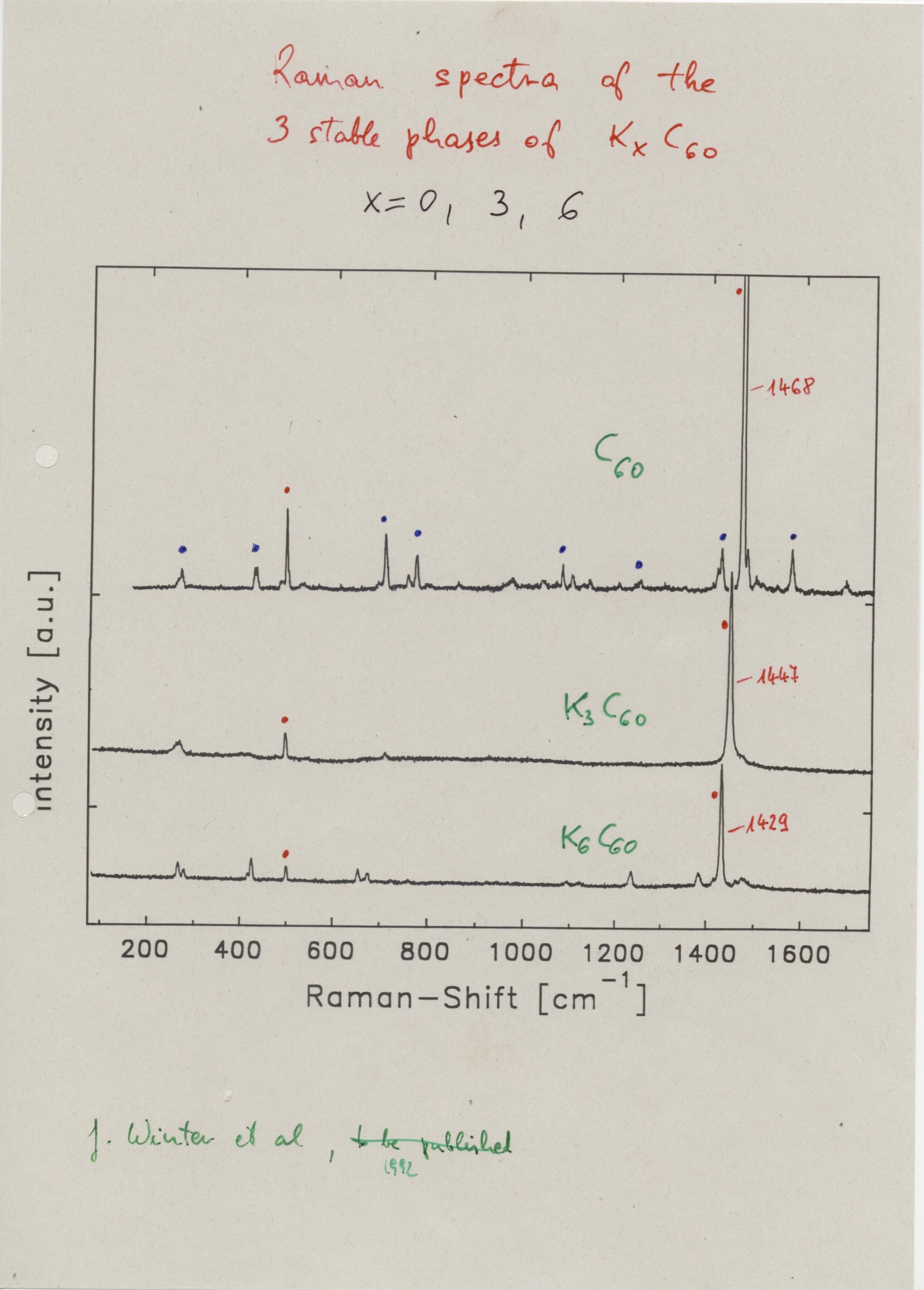  6-7 cm-1 / electron
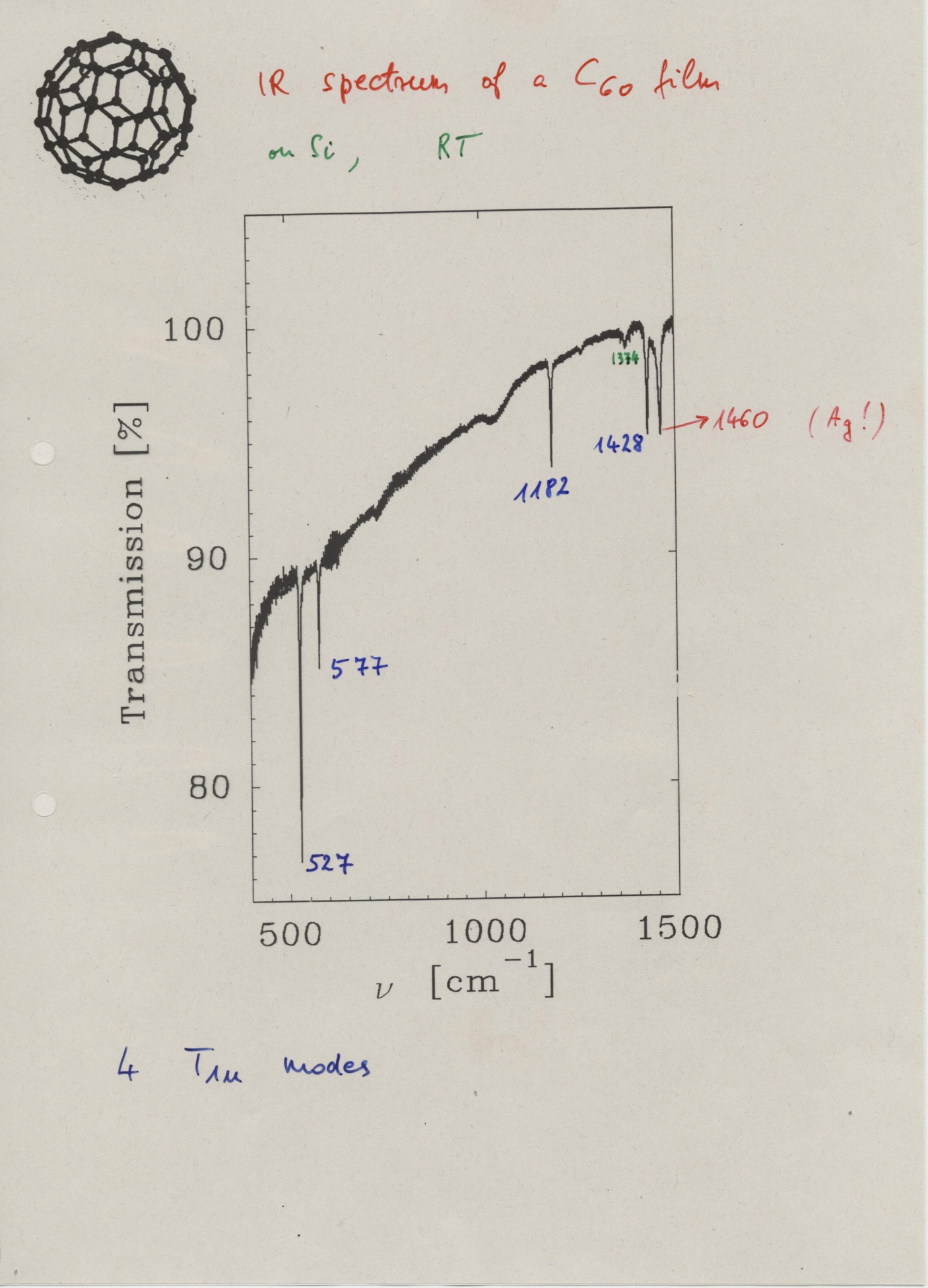 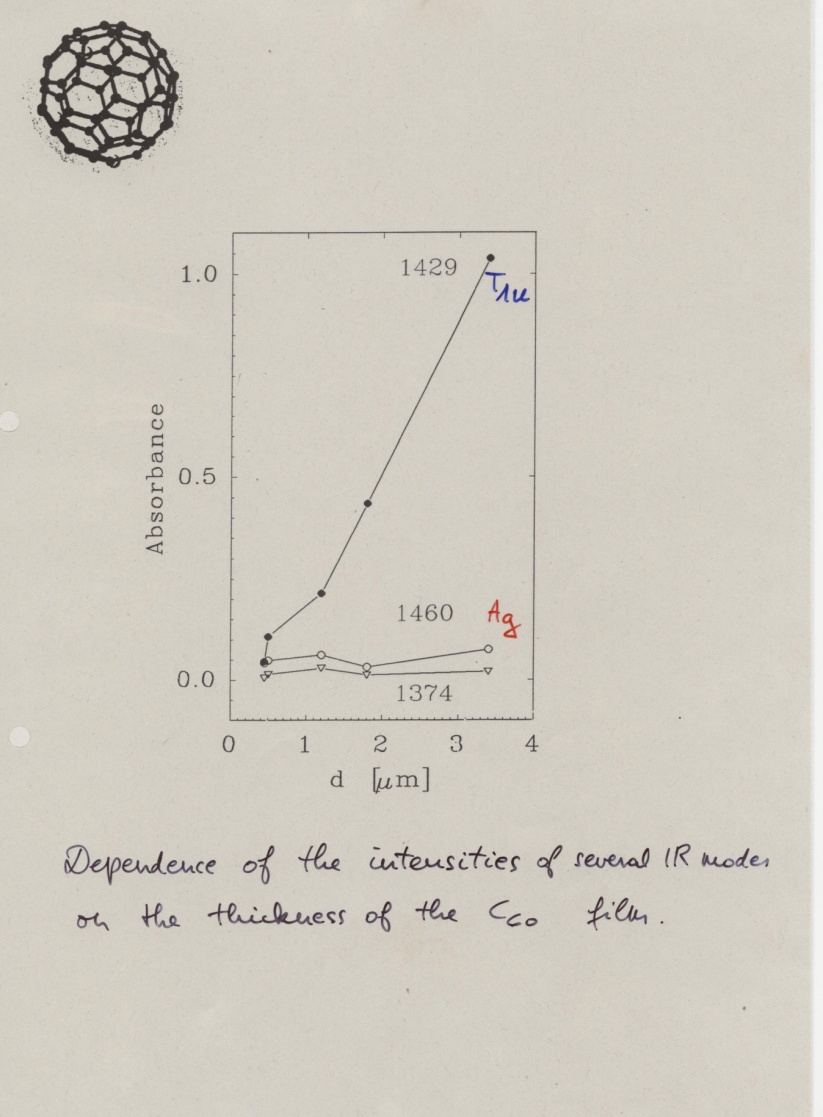 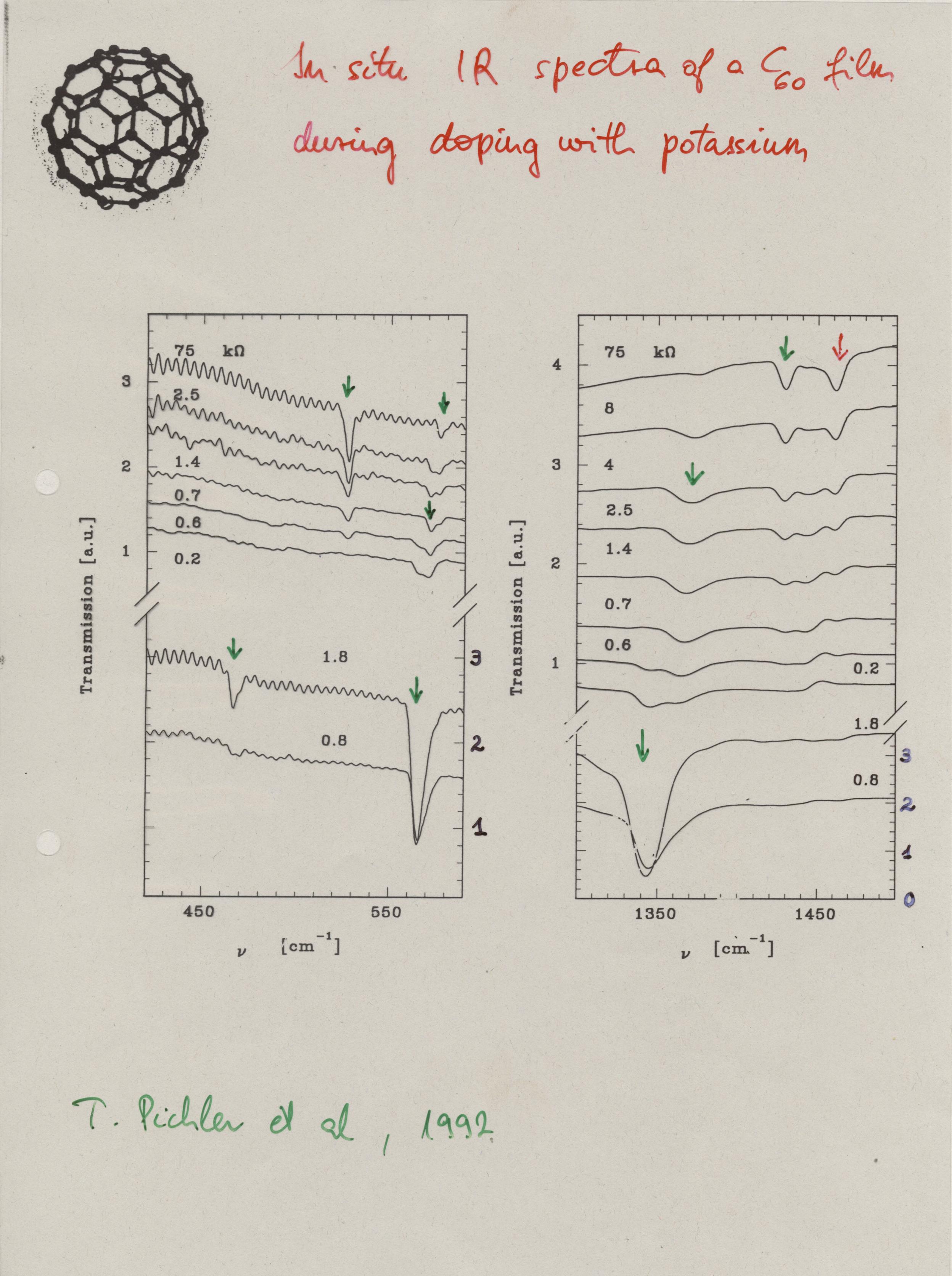 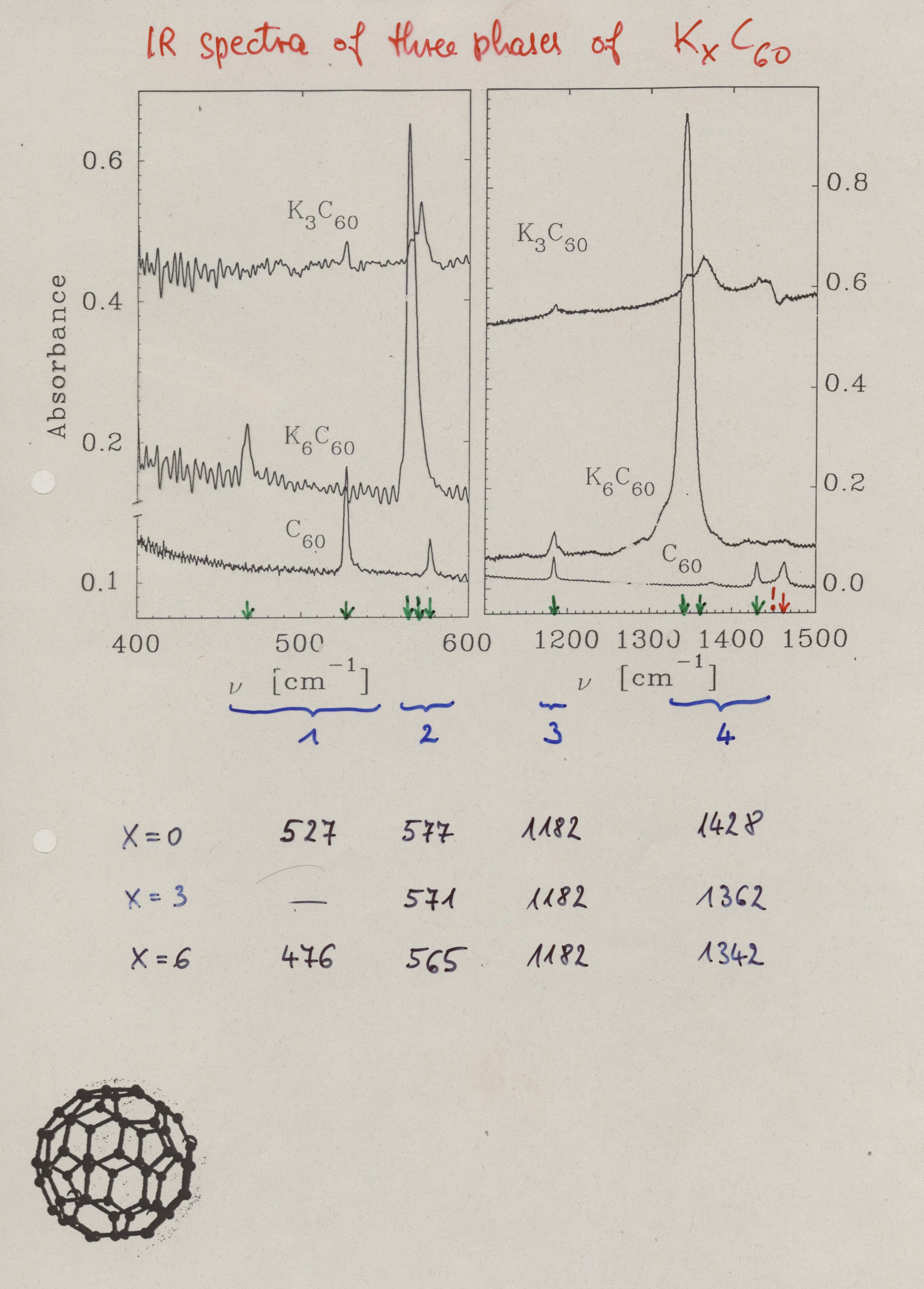 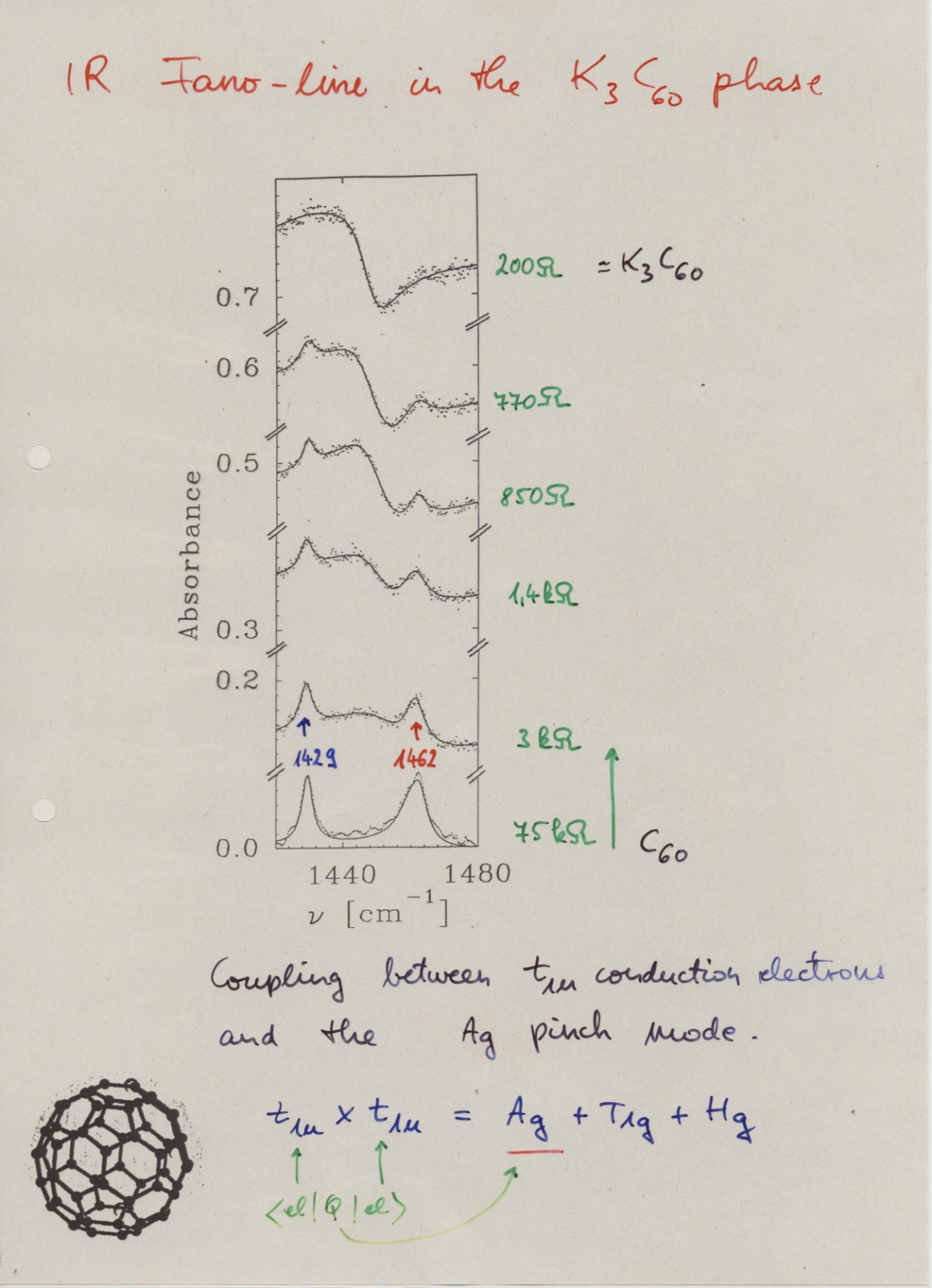 C60 superconductivity
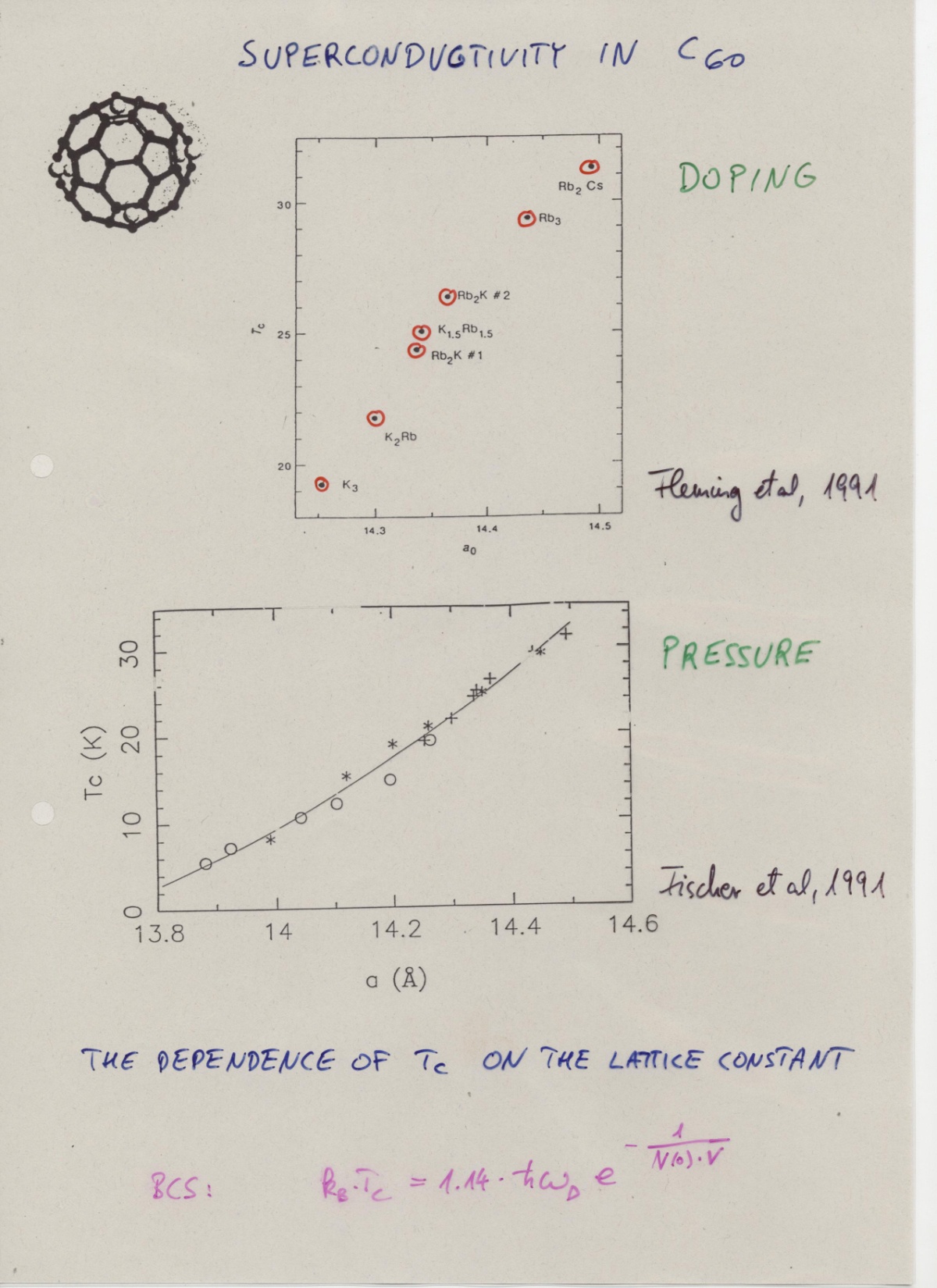 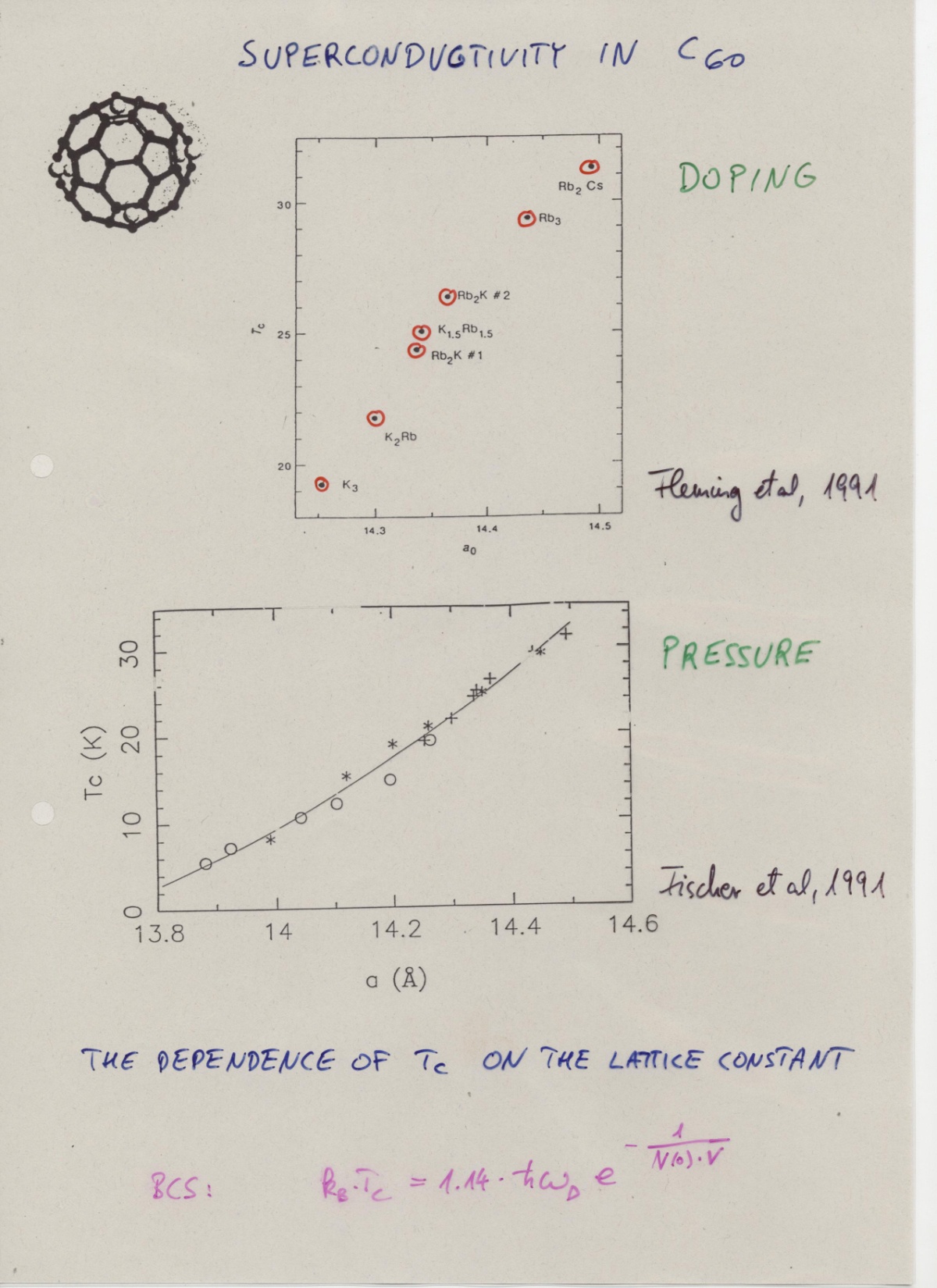 RbCs2: 33K
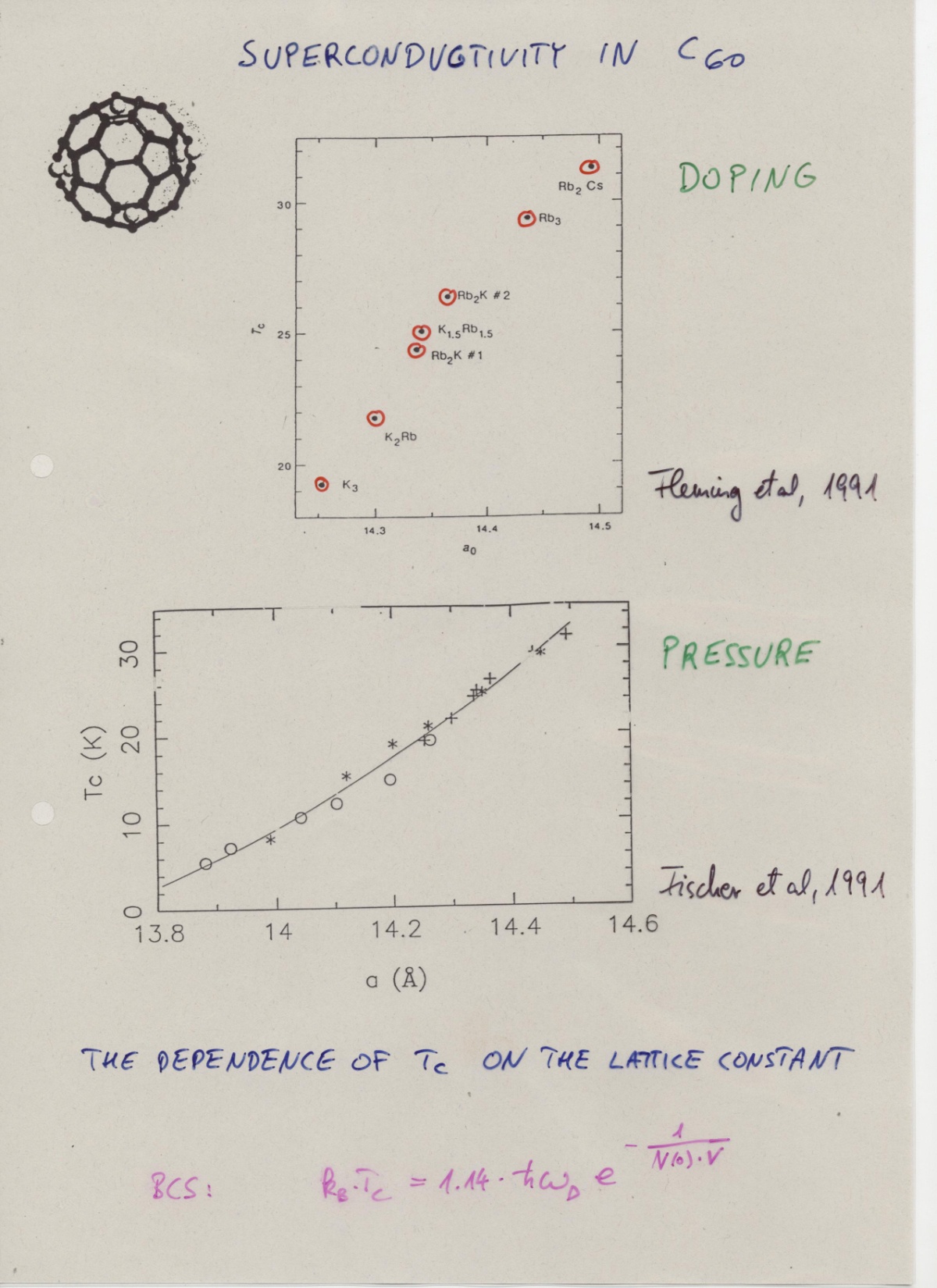 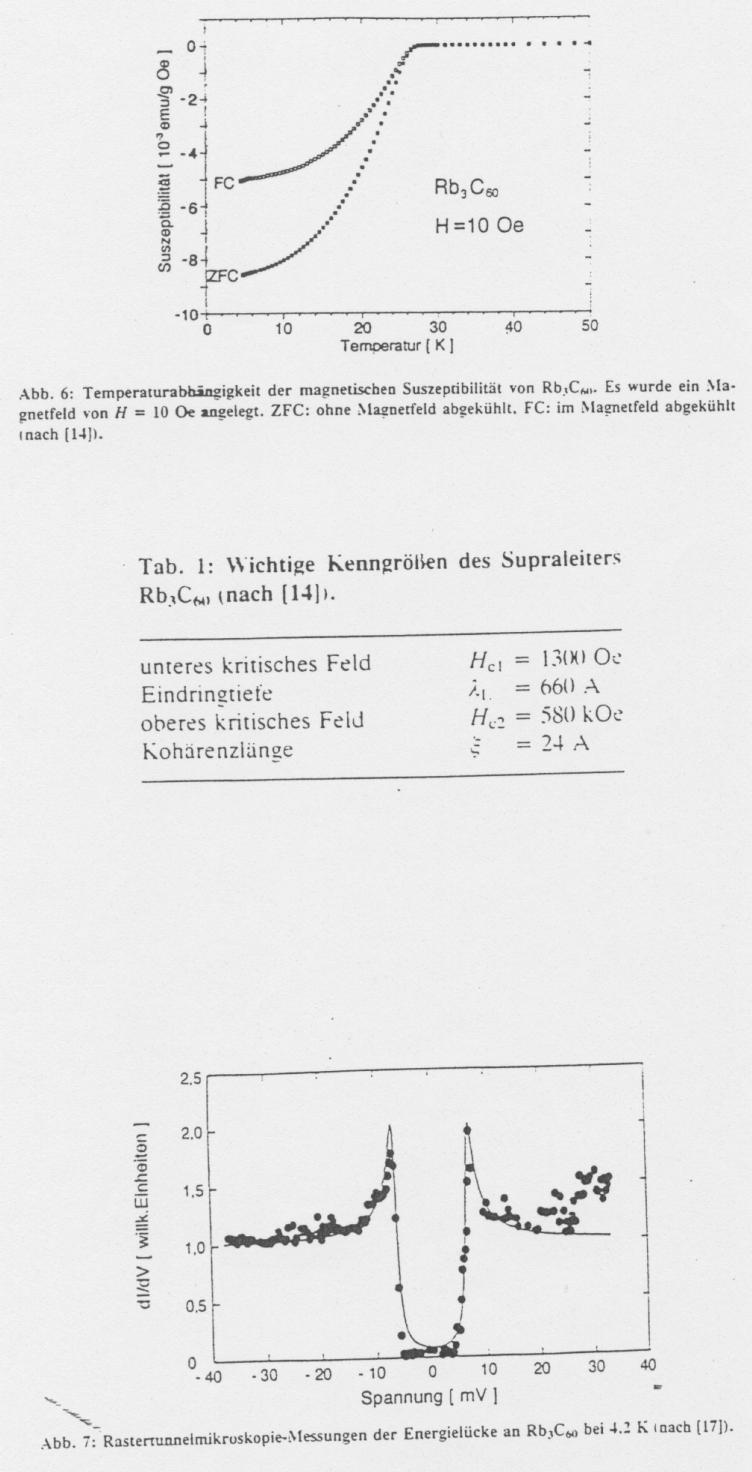 RbCs2: 33K
Unfortunately, I had to finish here …

(I showed the rest only very quickly)
C60 polymers
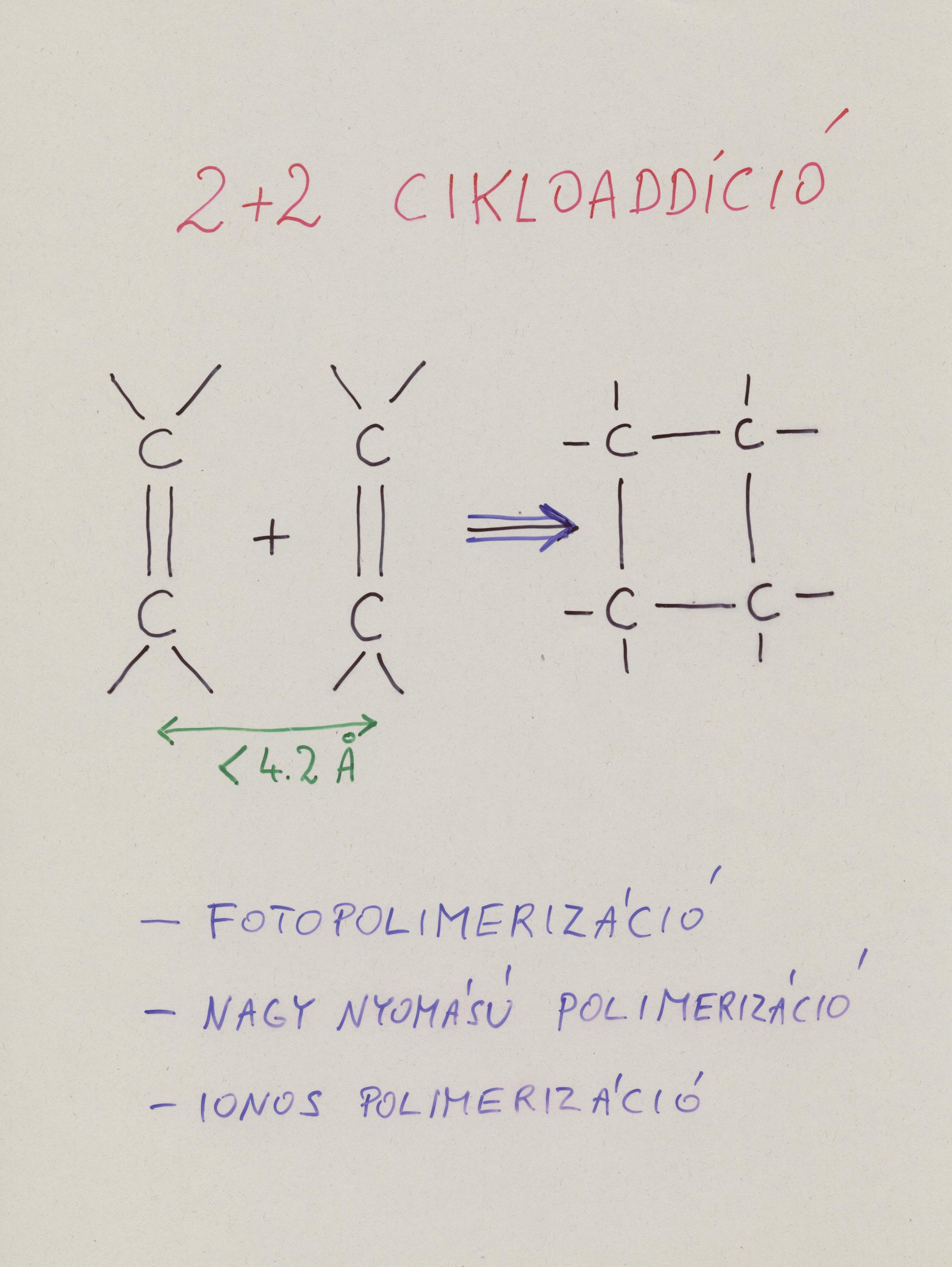 Woodward-Hoffmann szabályok 
(4n, 4n+2 …)
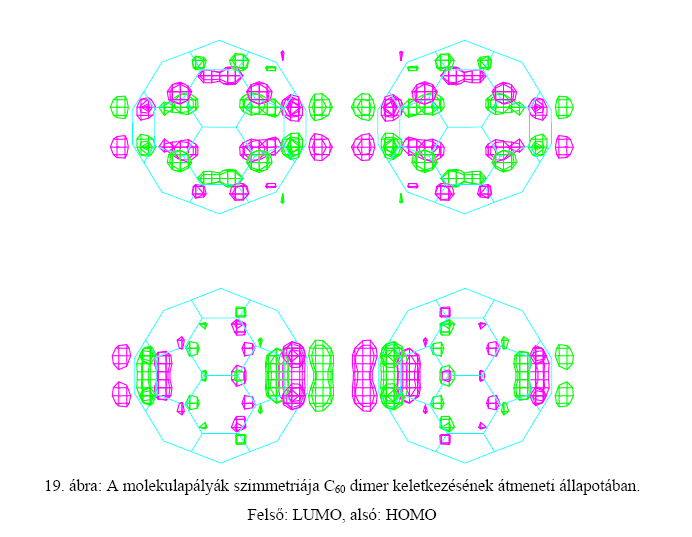 Kováts Éva PhD értekezés, 2006
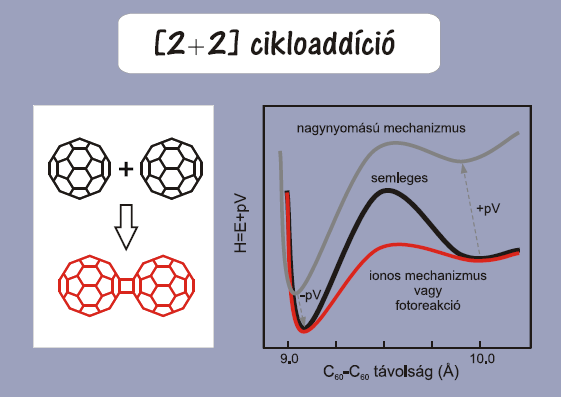 Oszlányi Gábor MTA doktori, 2005
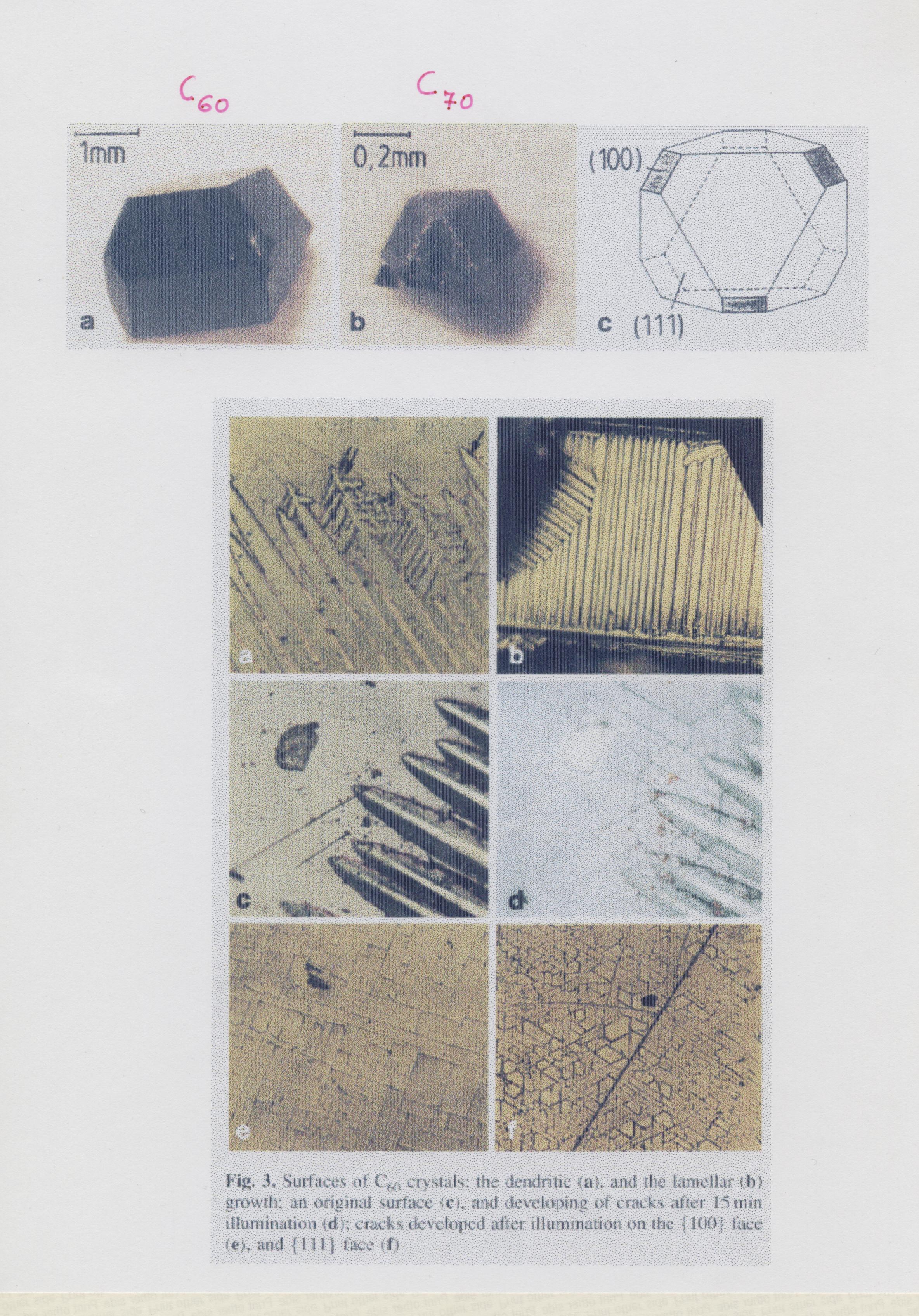 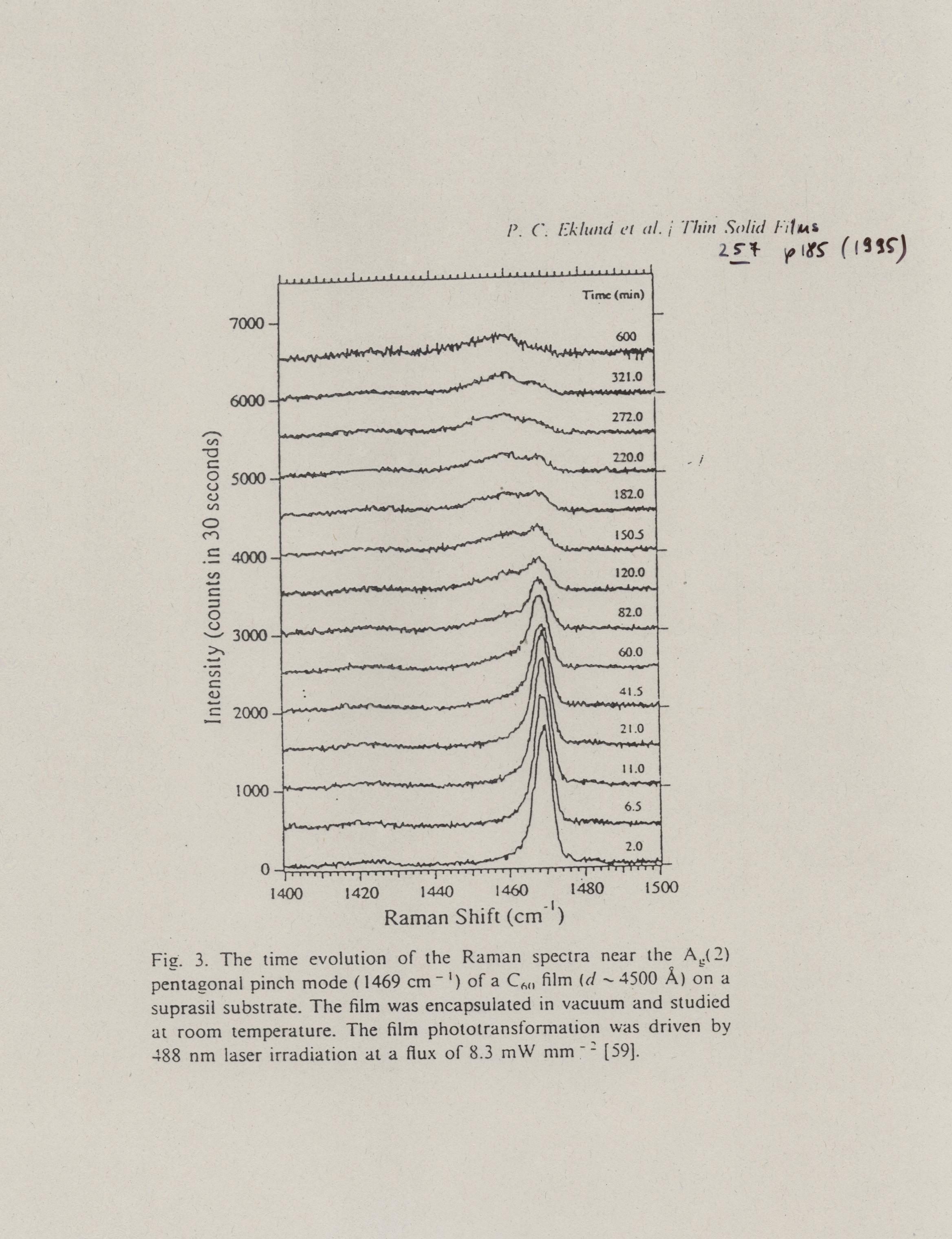 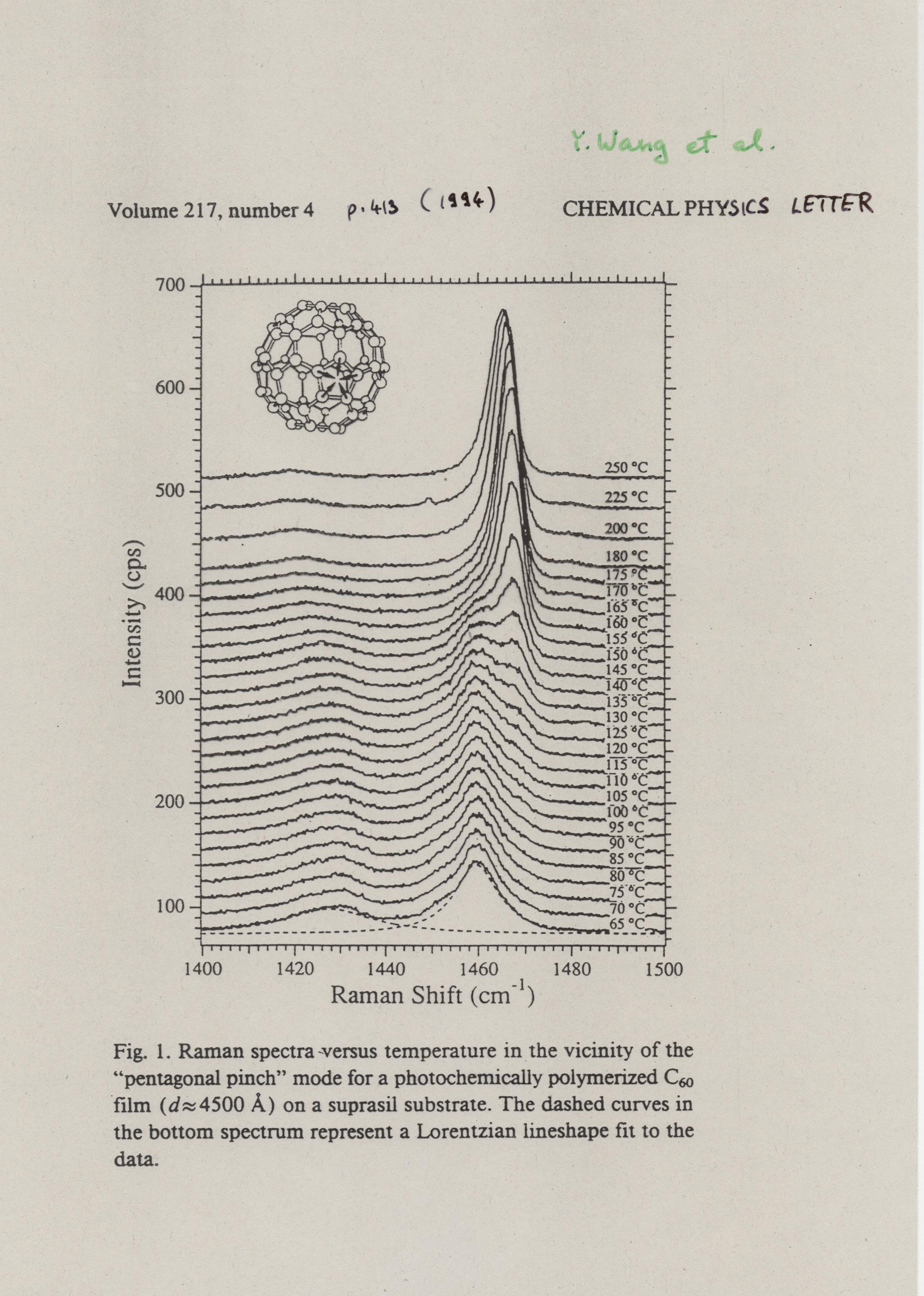 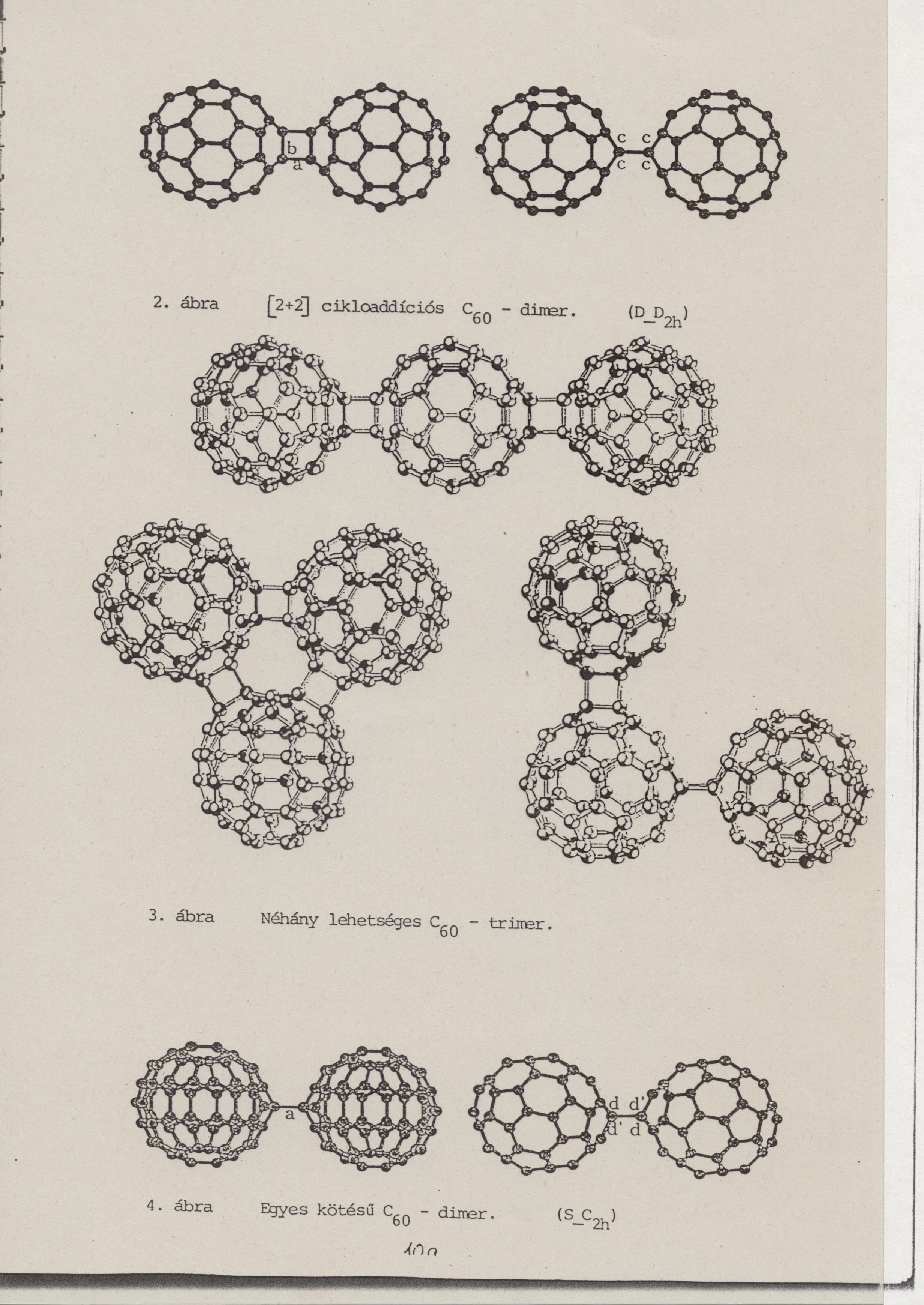 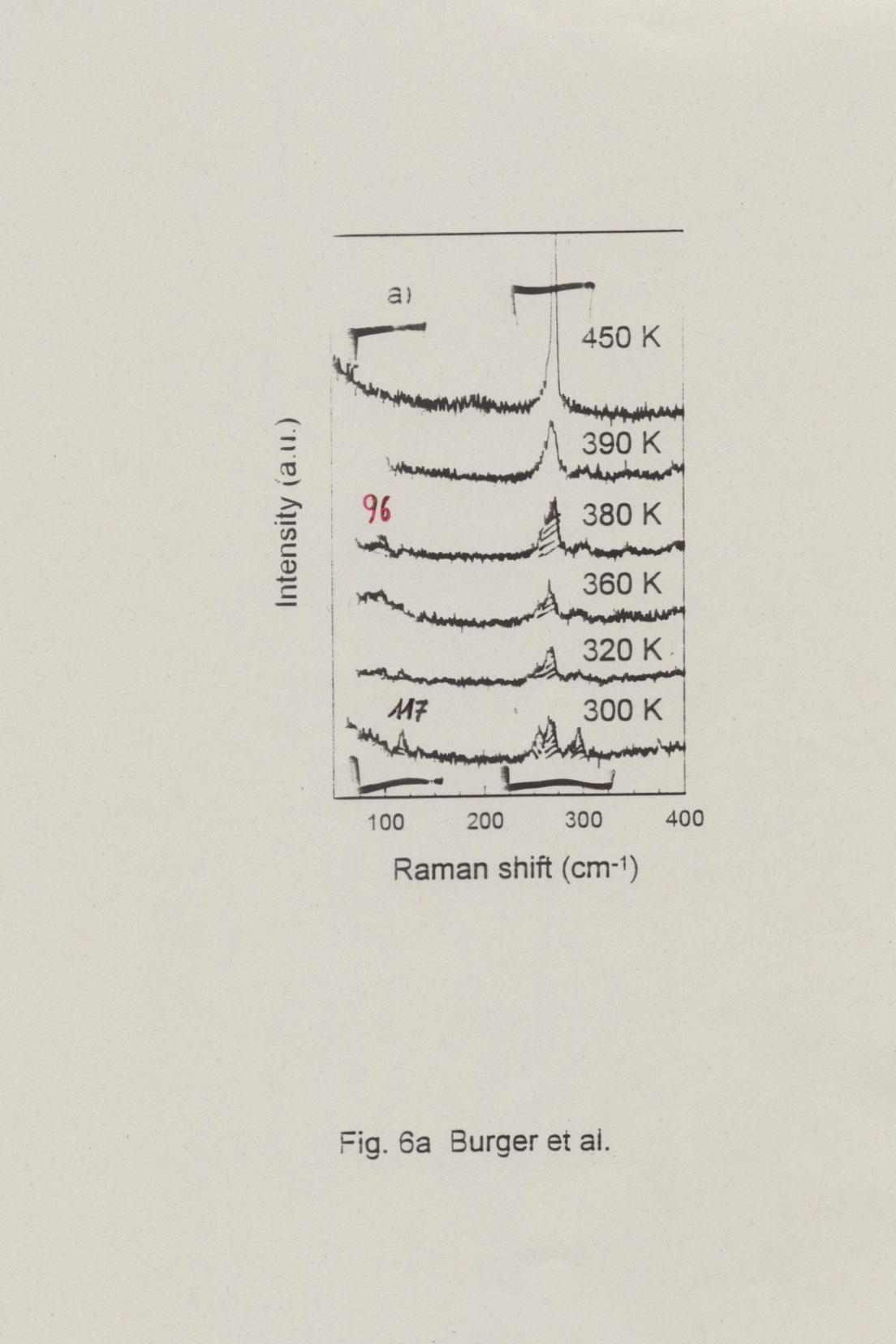 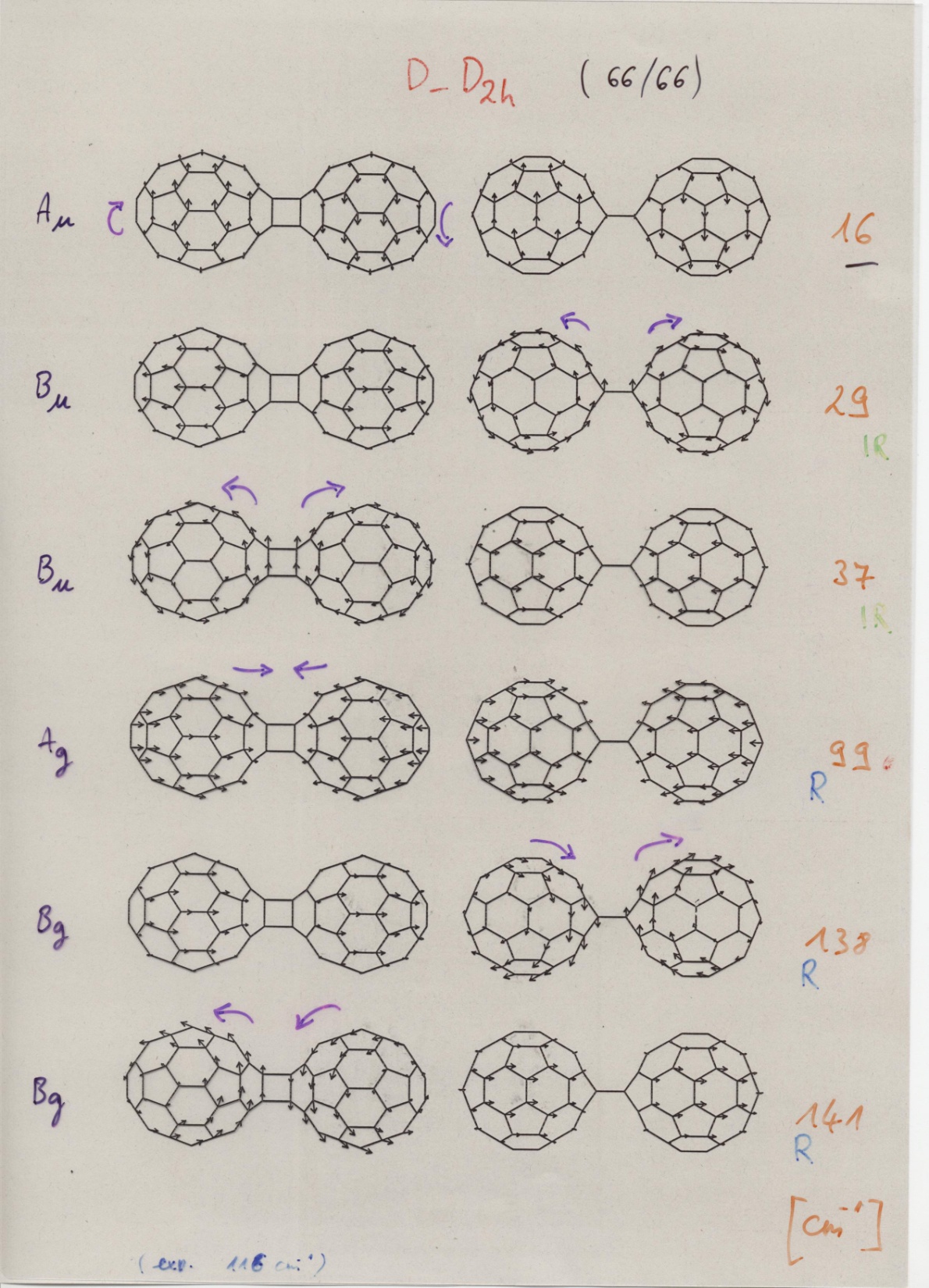 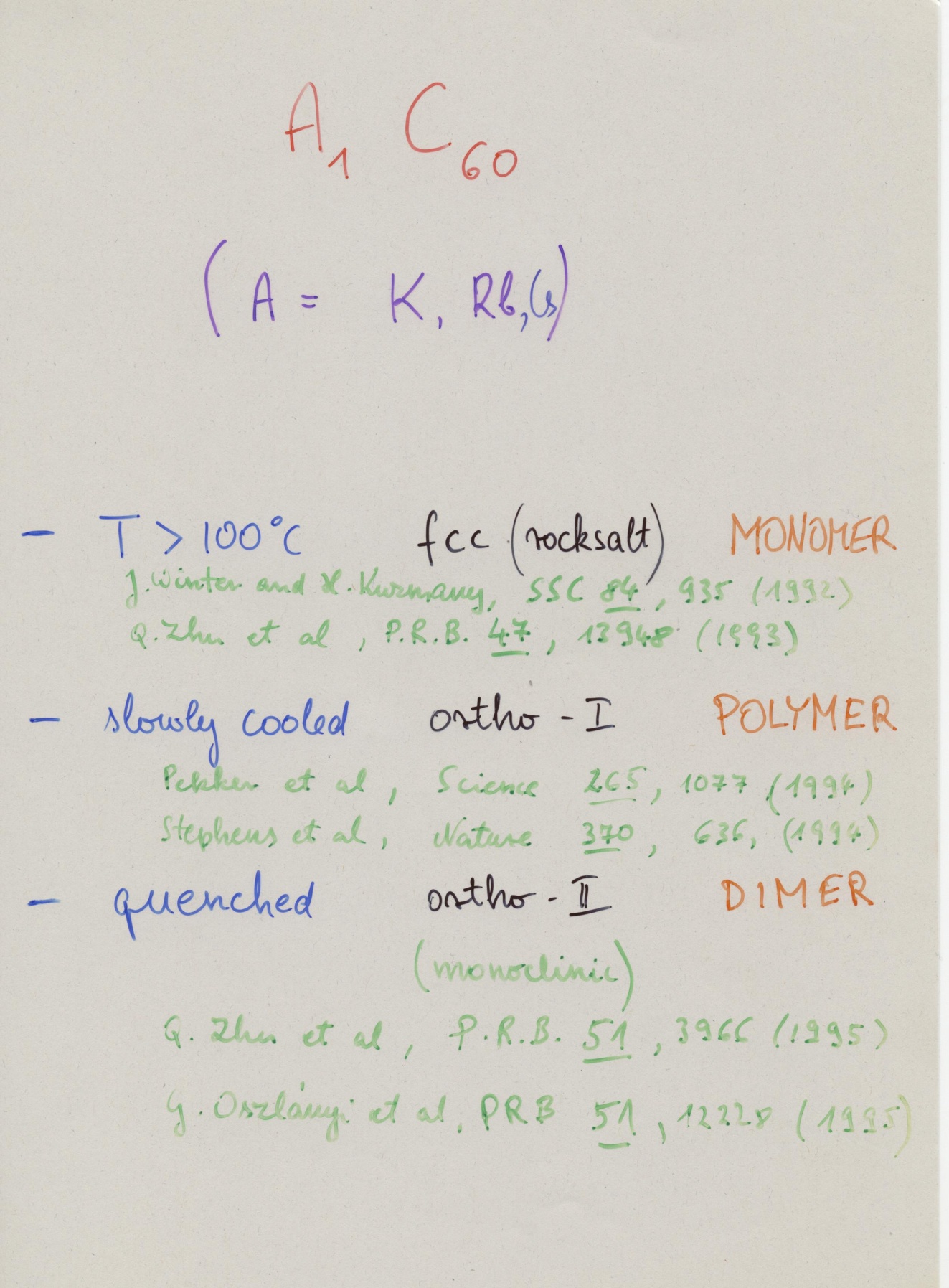 [2+2] cikloaddíció
D2h
C60 ionos polimerek
A1C60
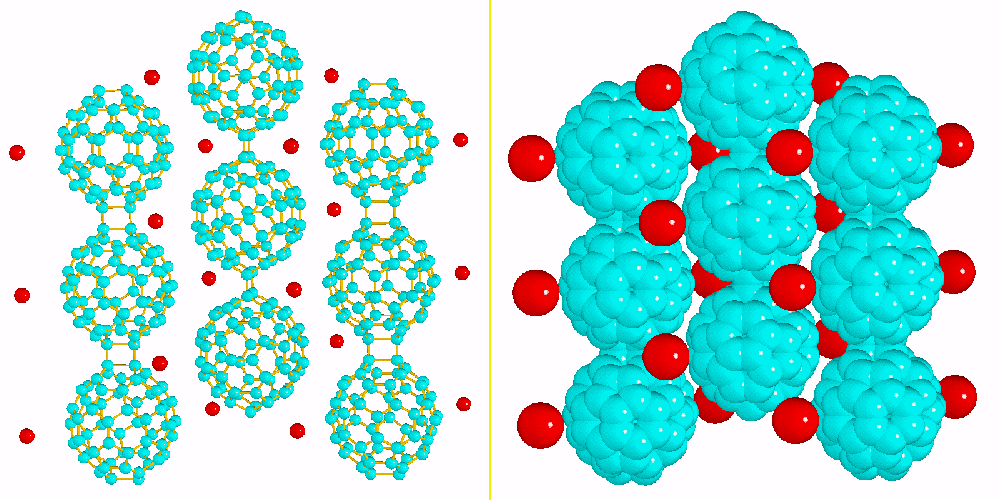 9.14 Å
:   A: alkáli atom   (Na, K, Rb, Cs)
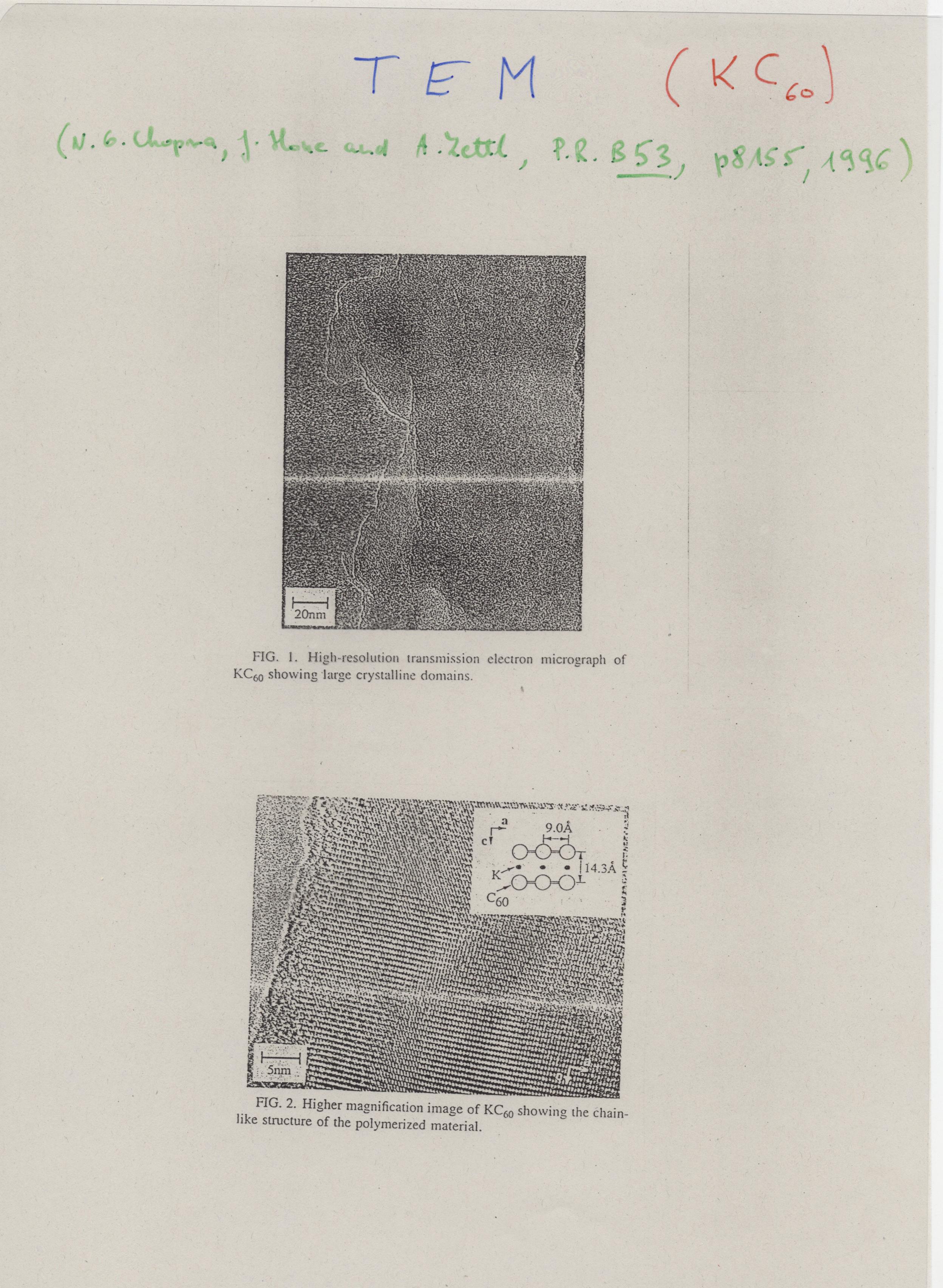 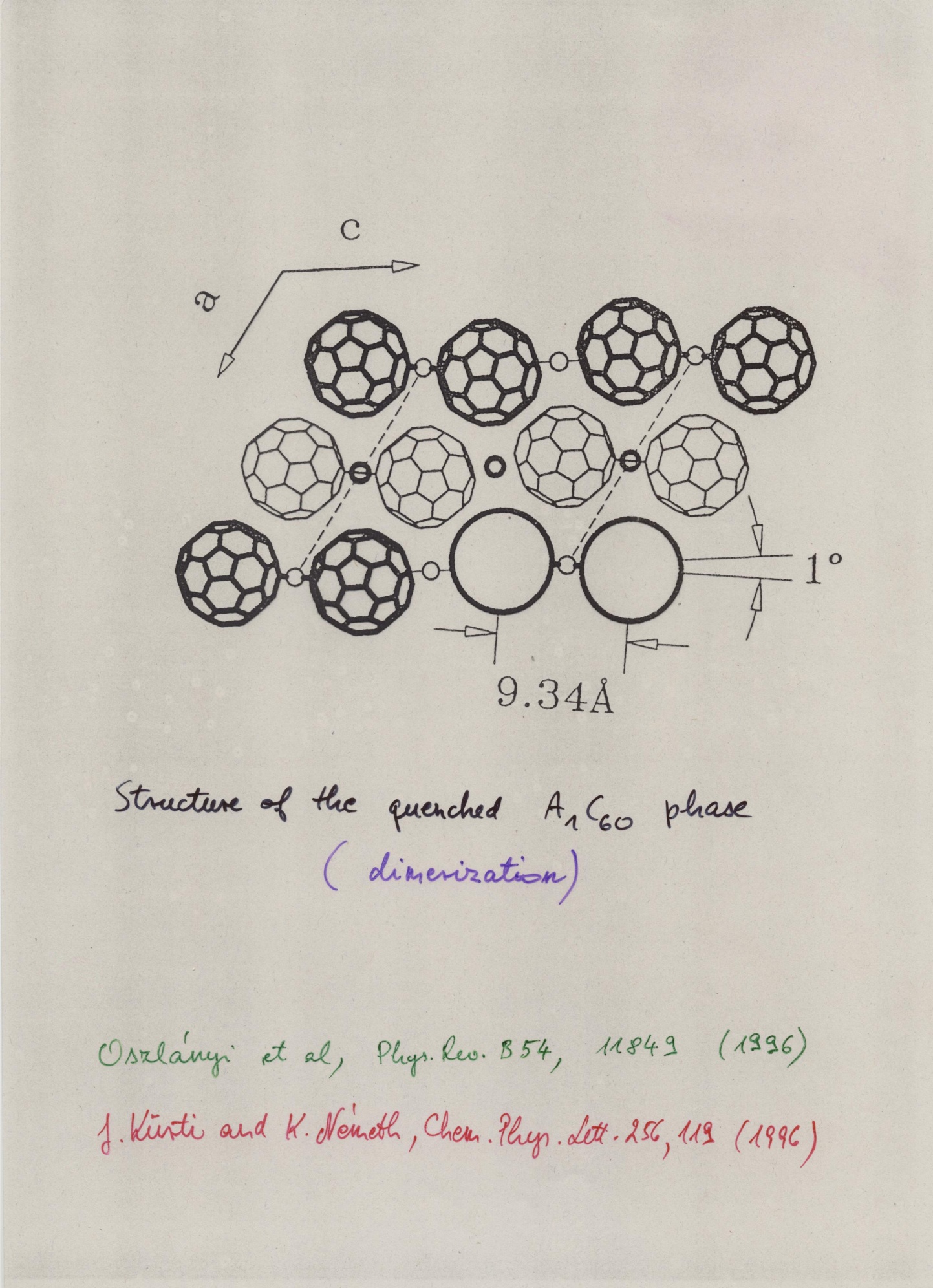 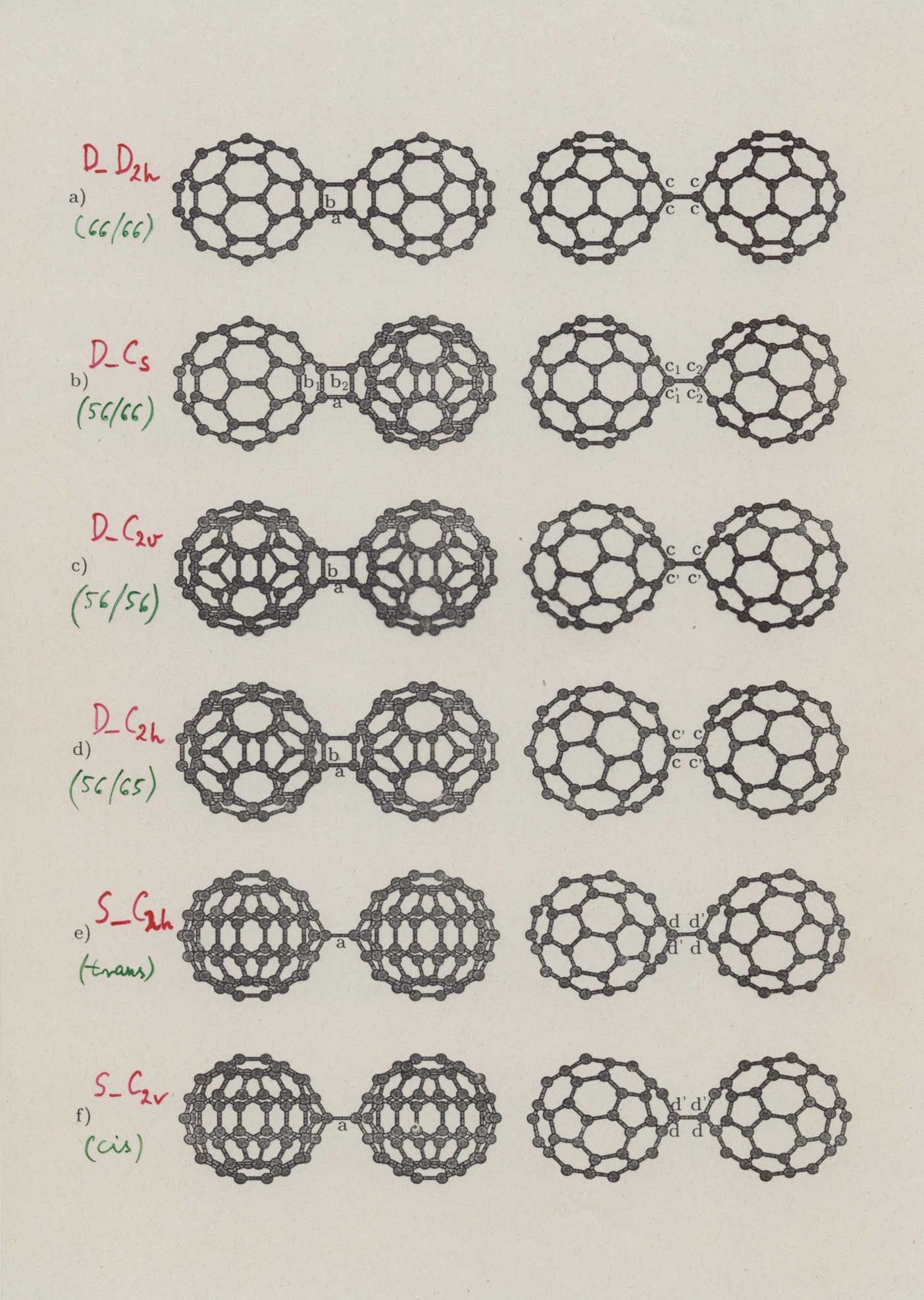 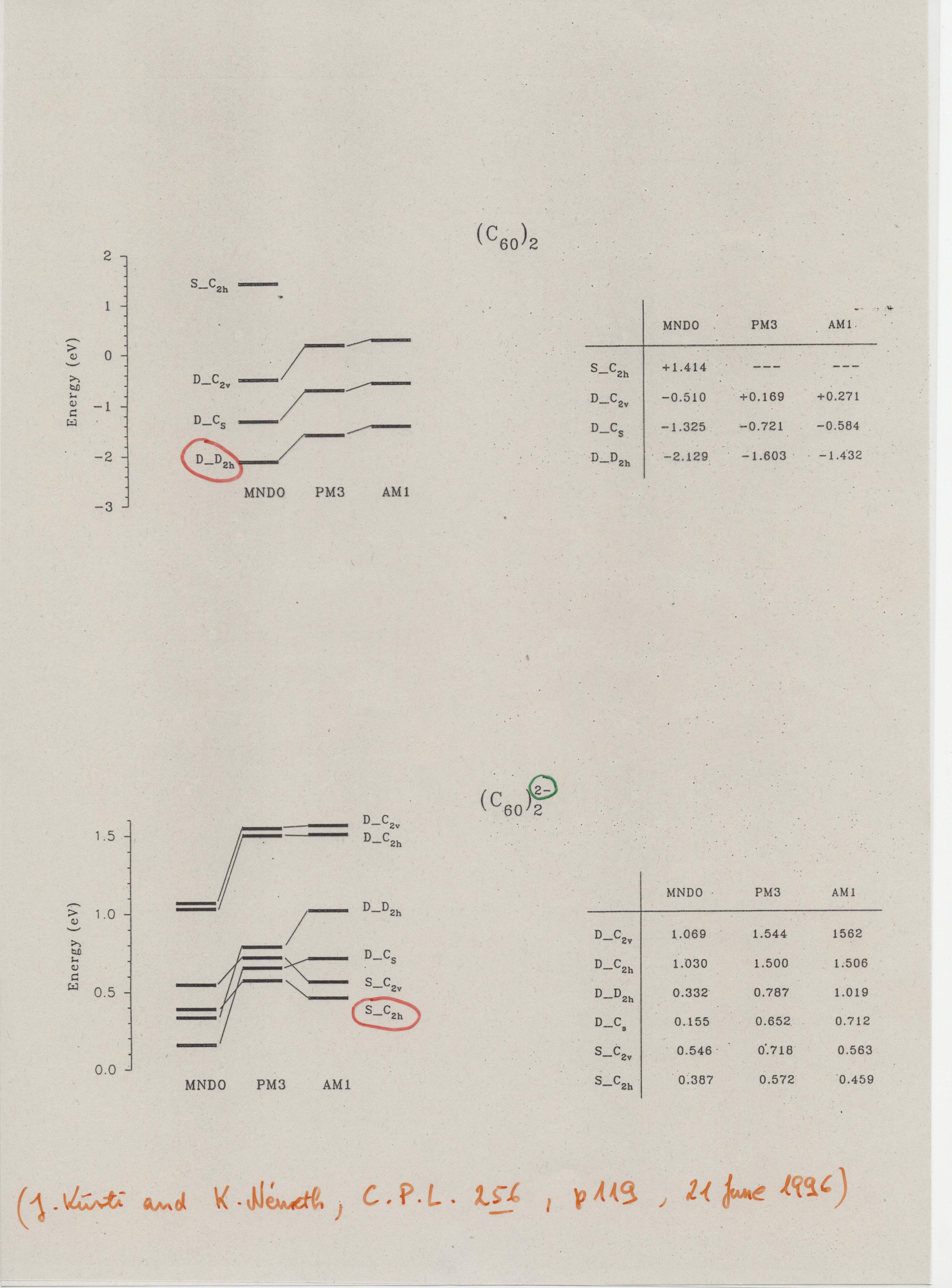 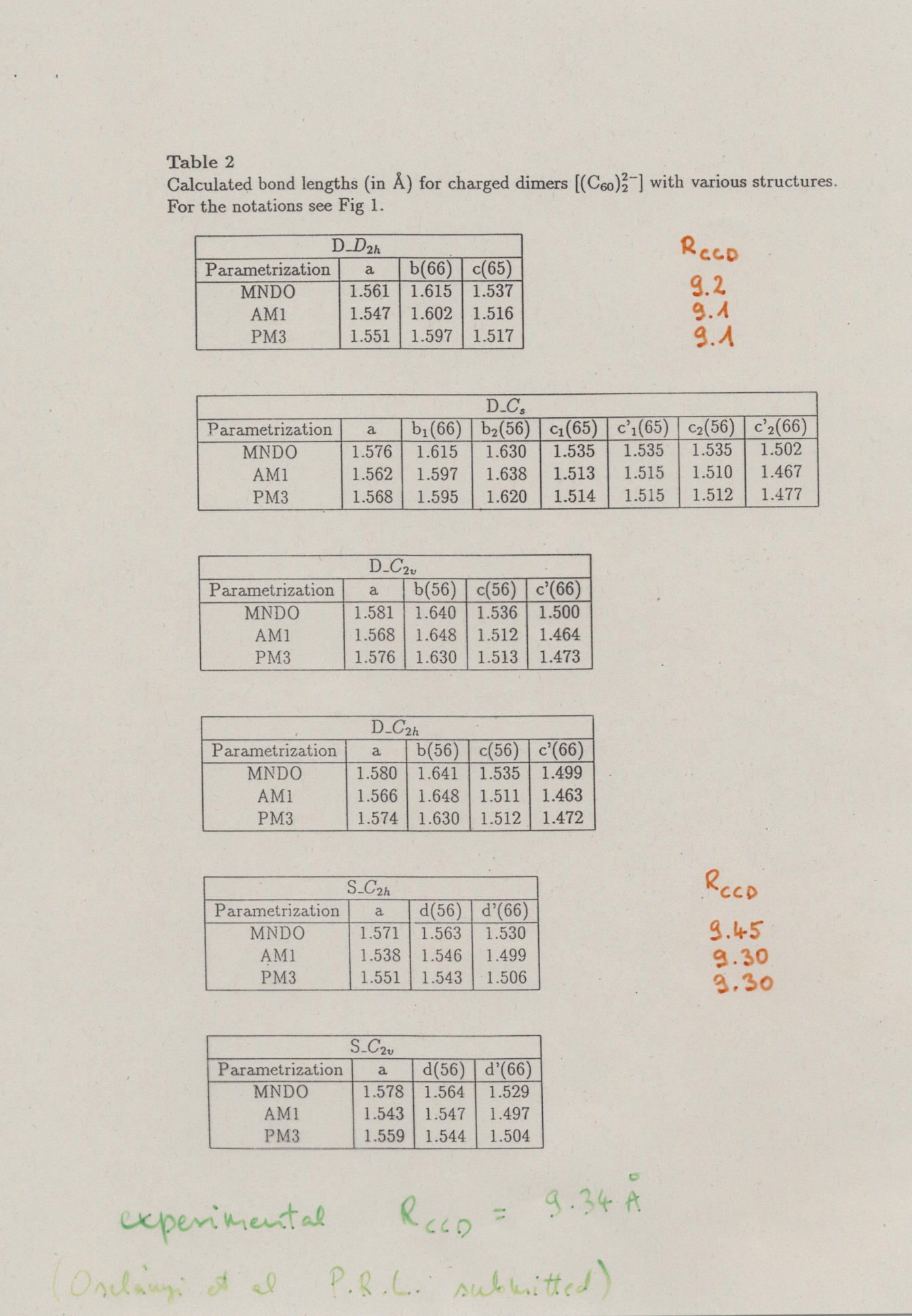 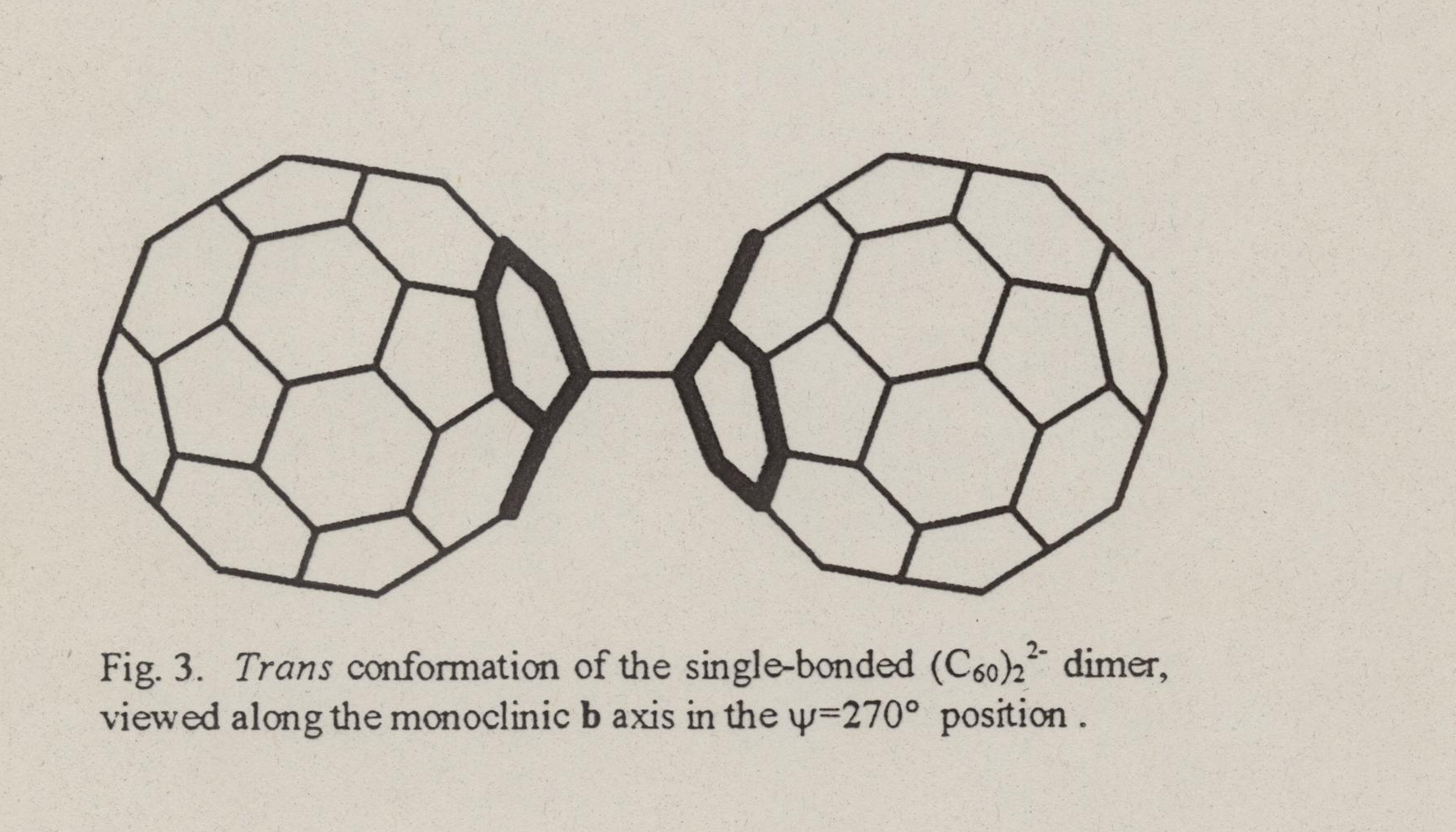 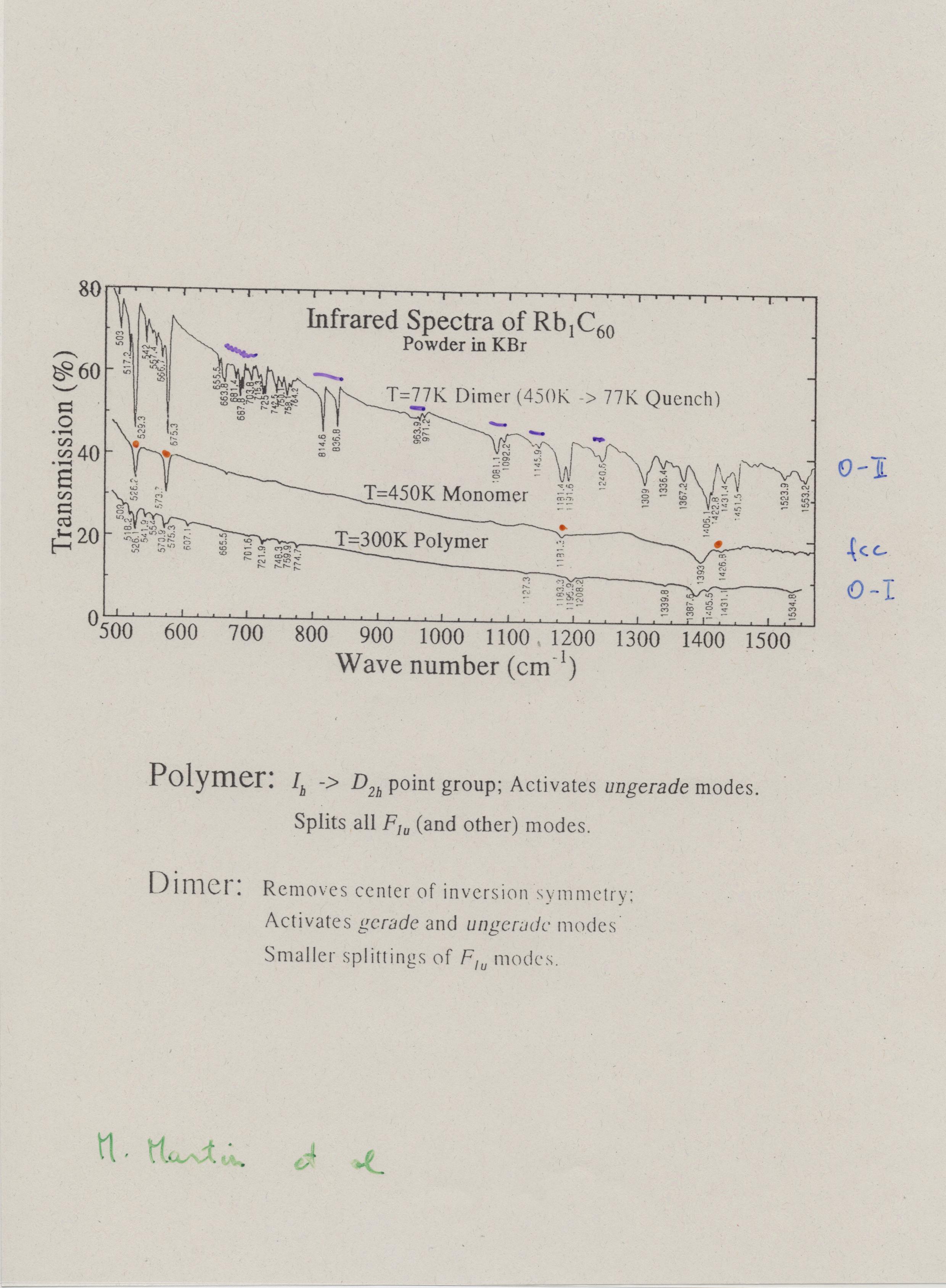 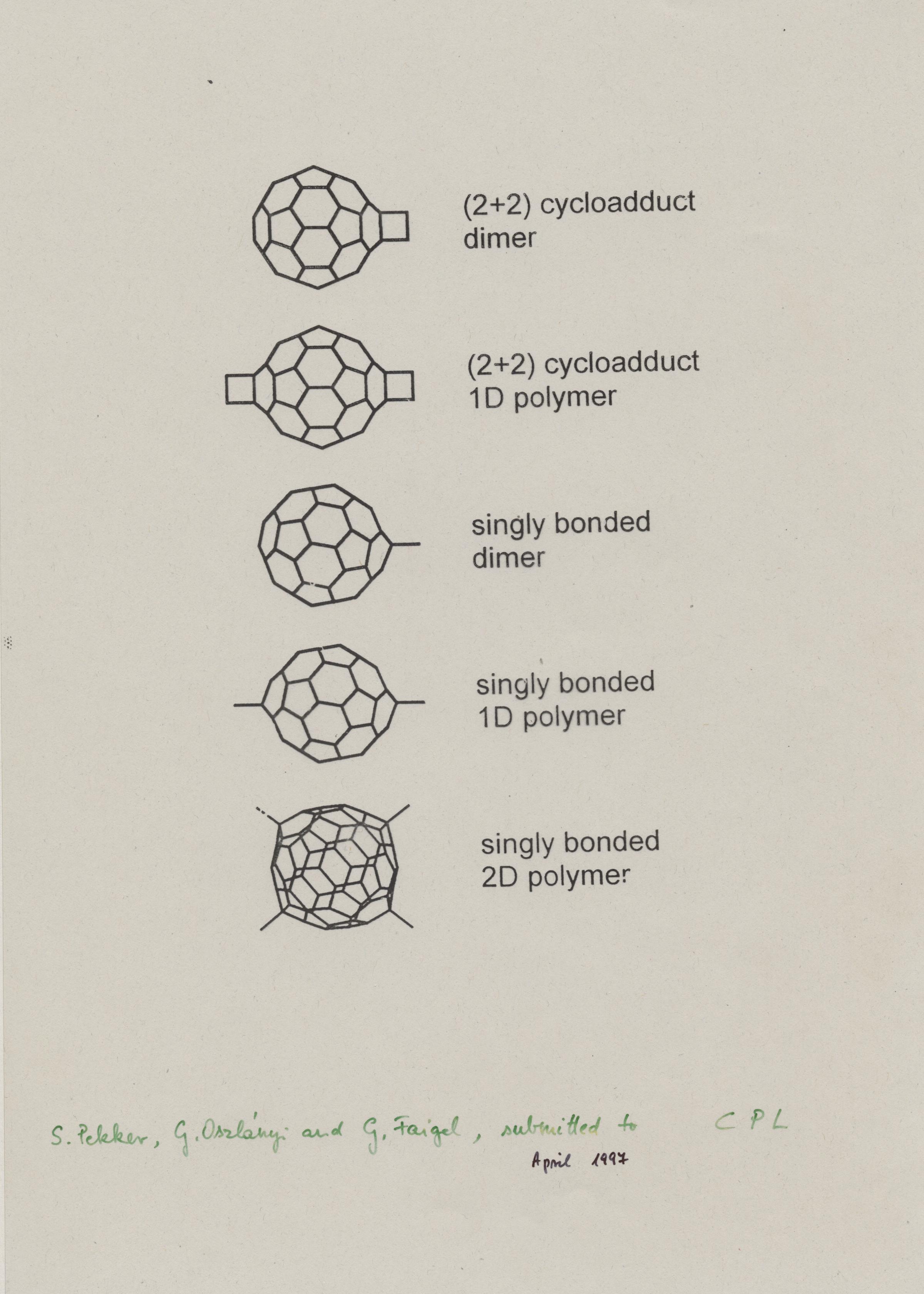 Pekker et al.
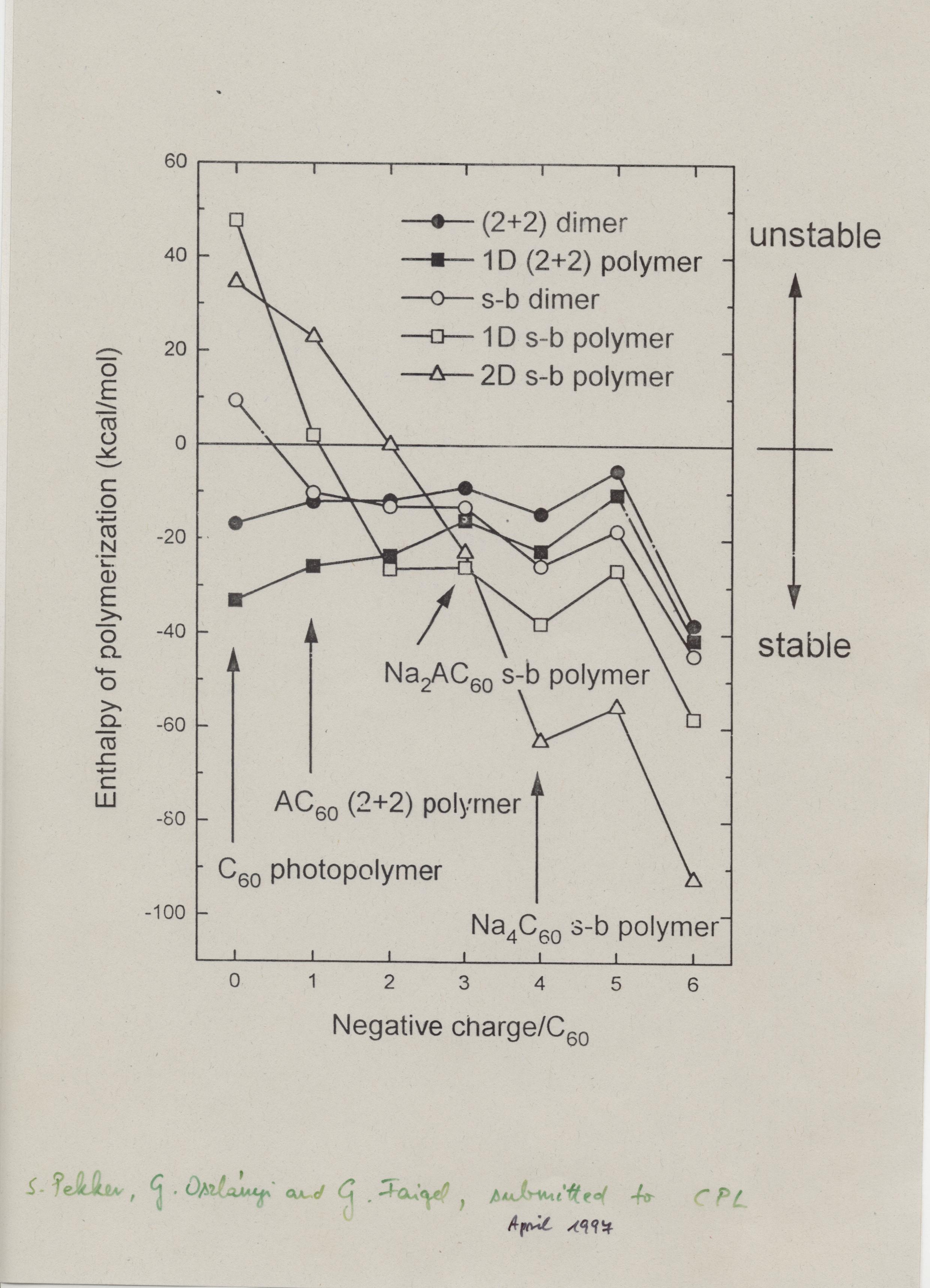 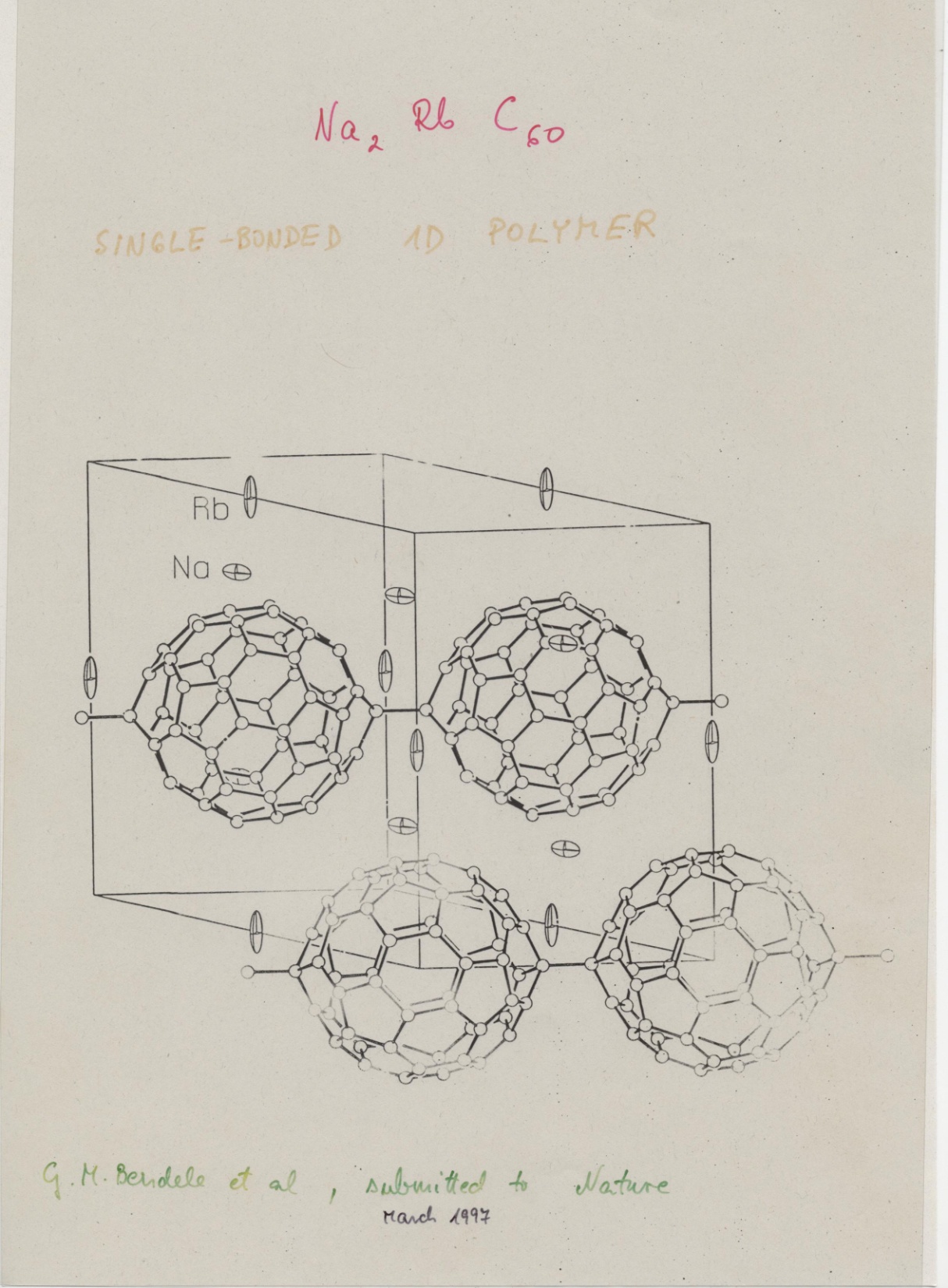 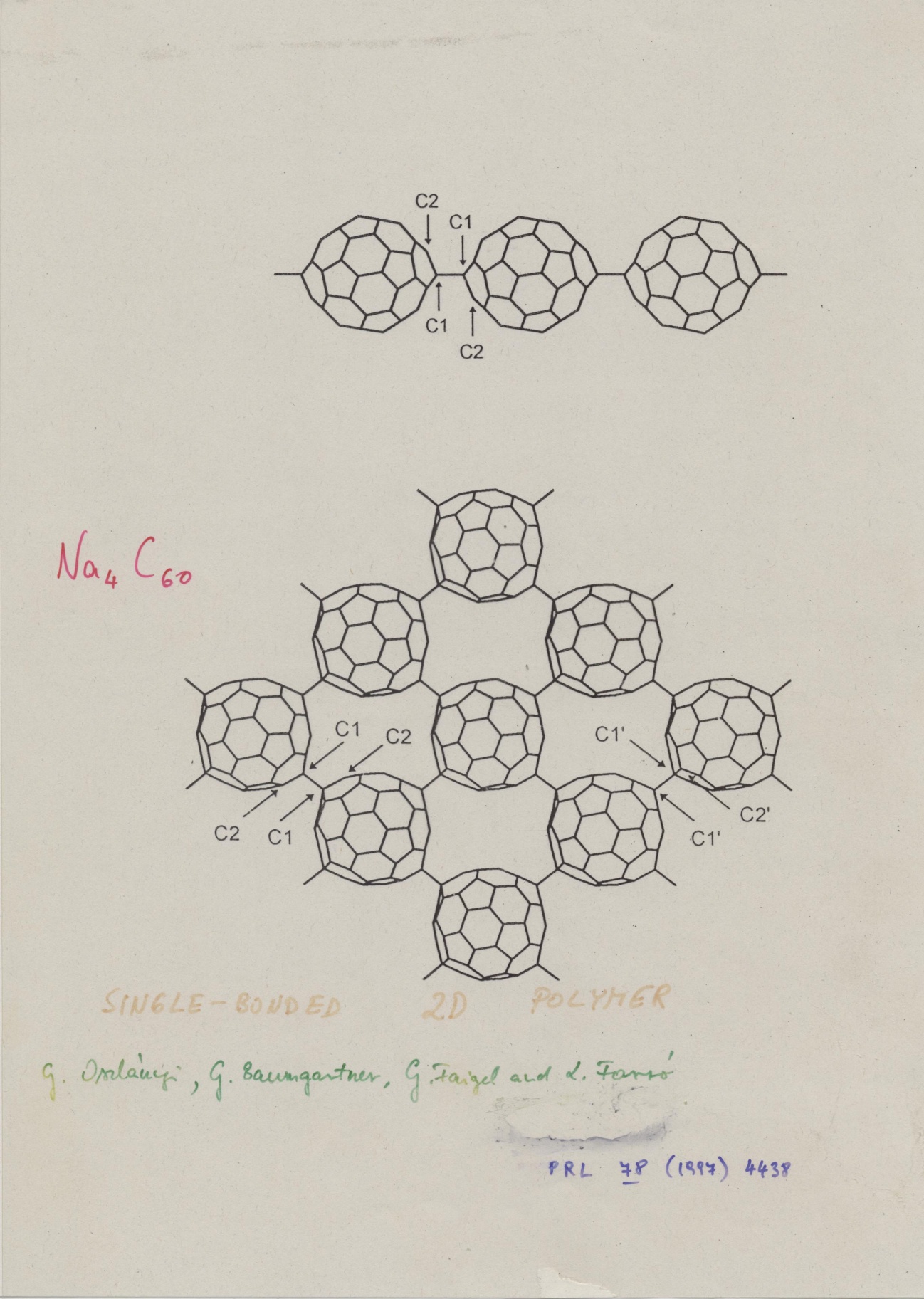 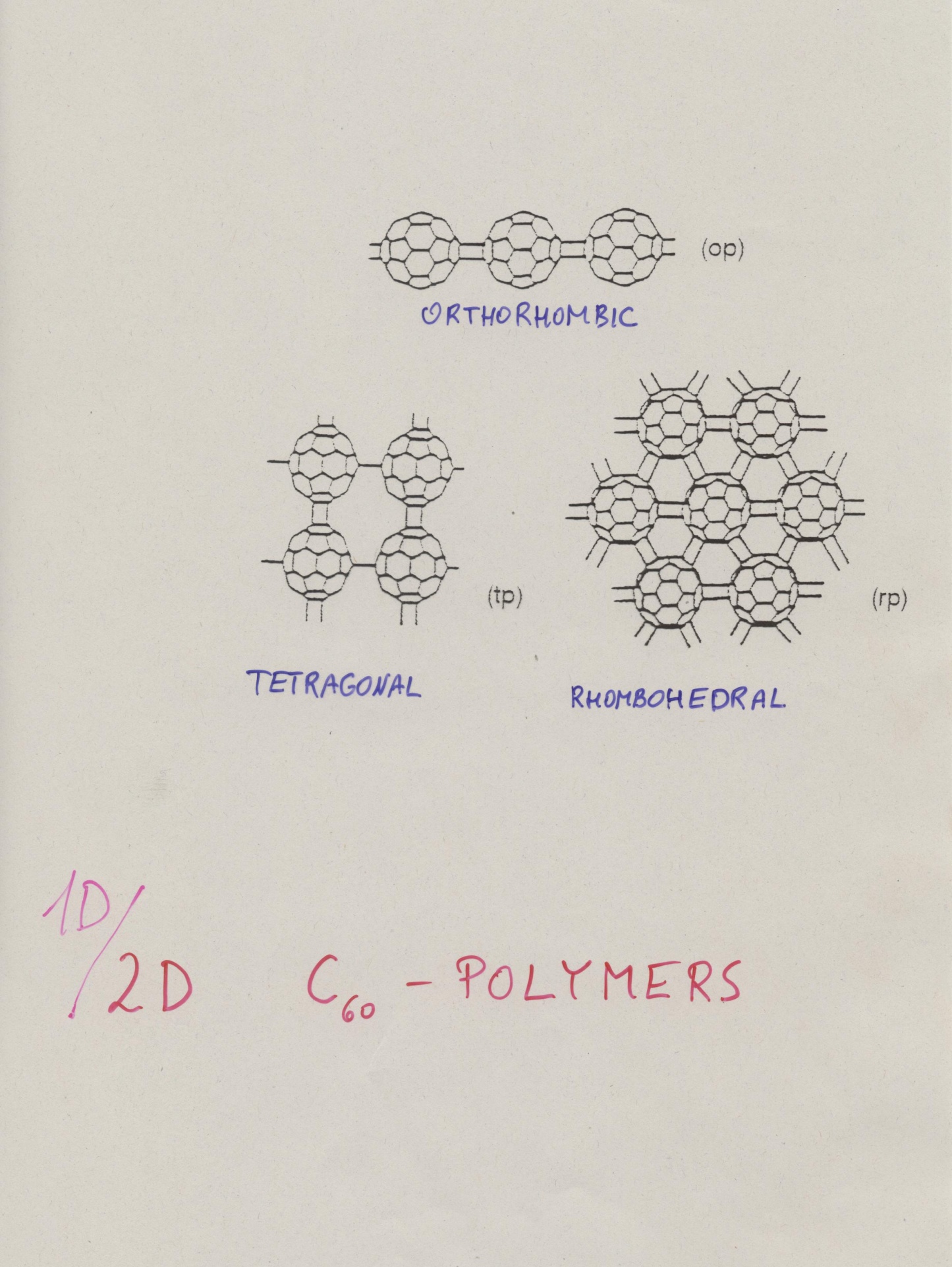 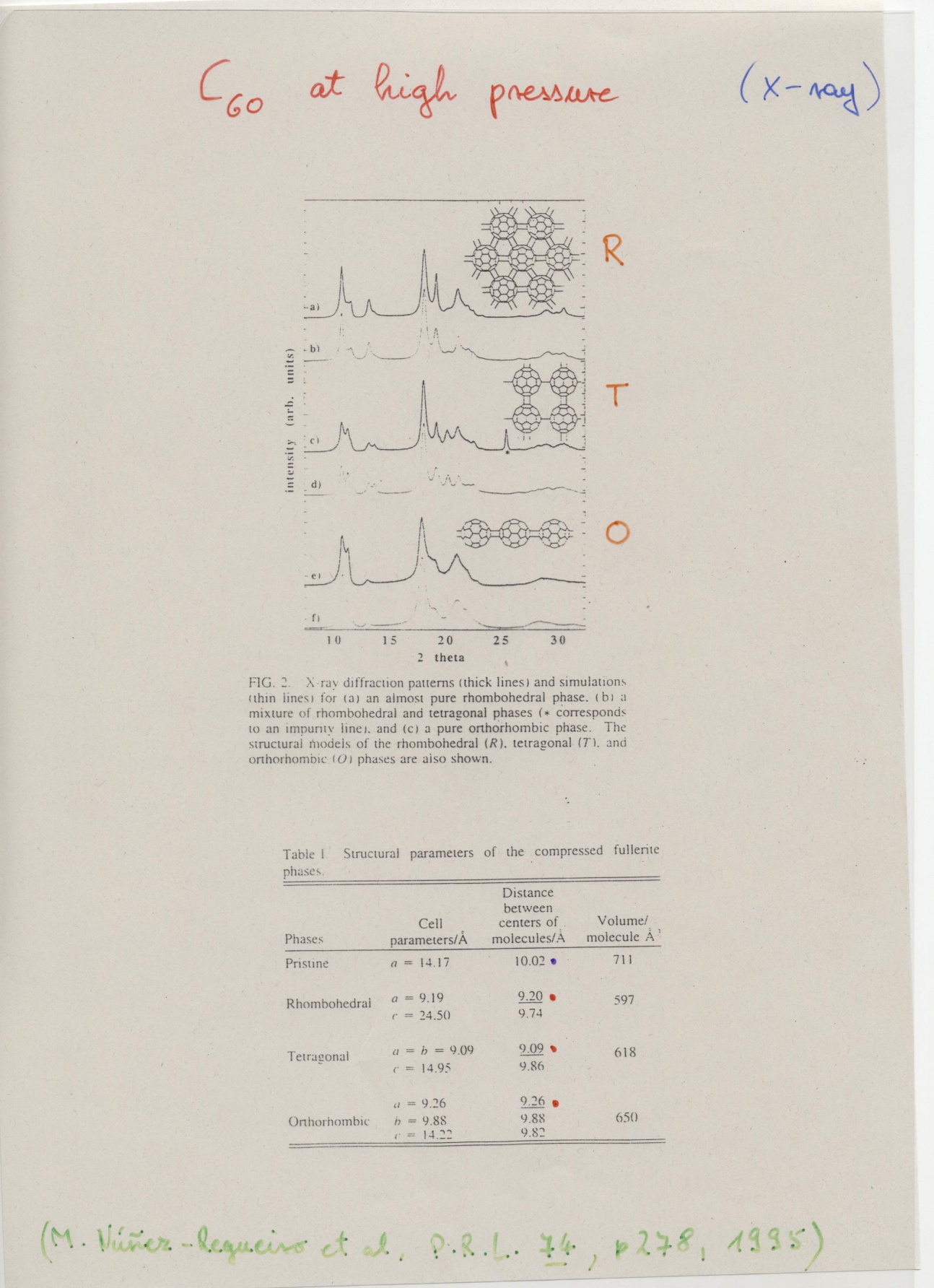 1D – 2D
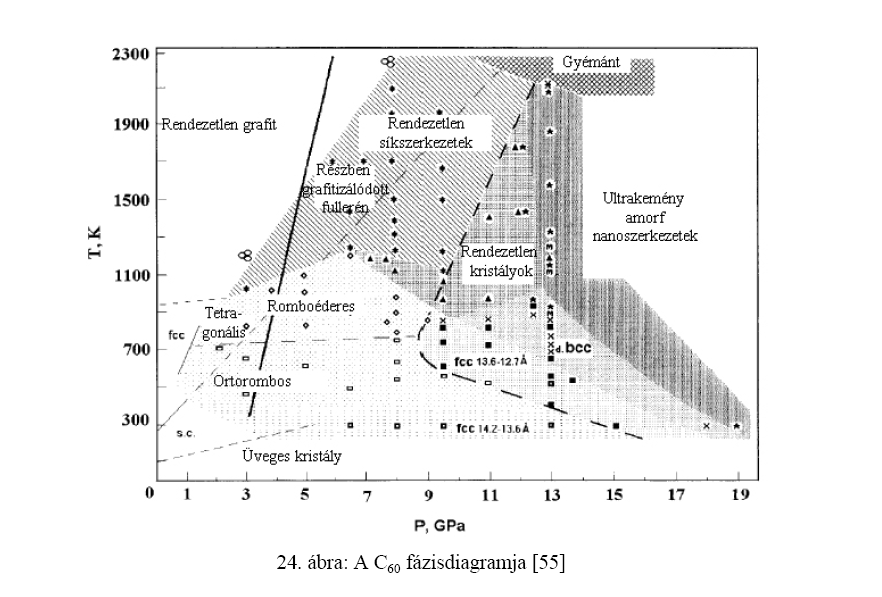 Kováts Éva PhD értekezés, 2006
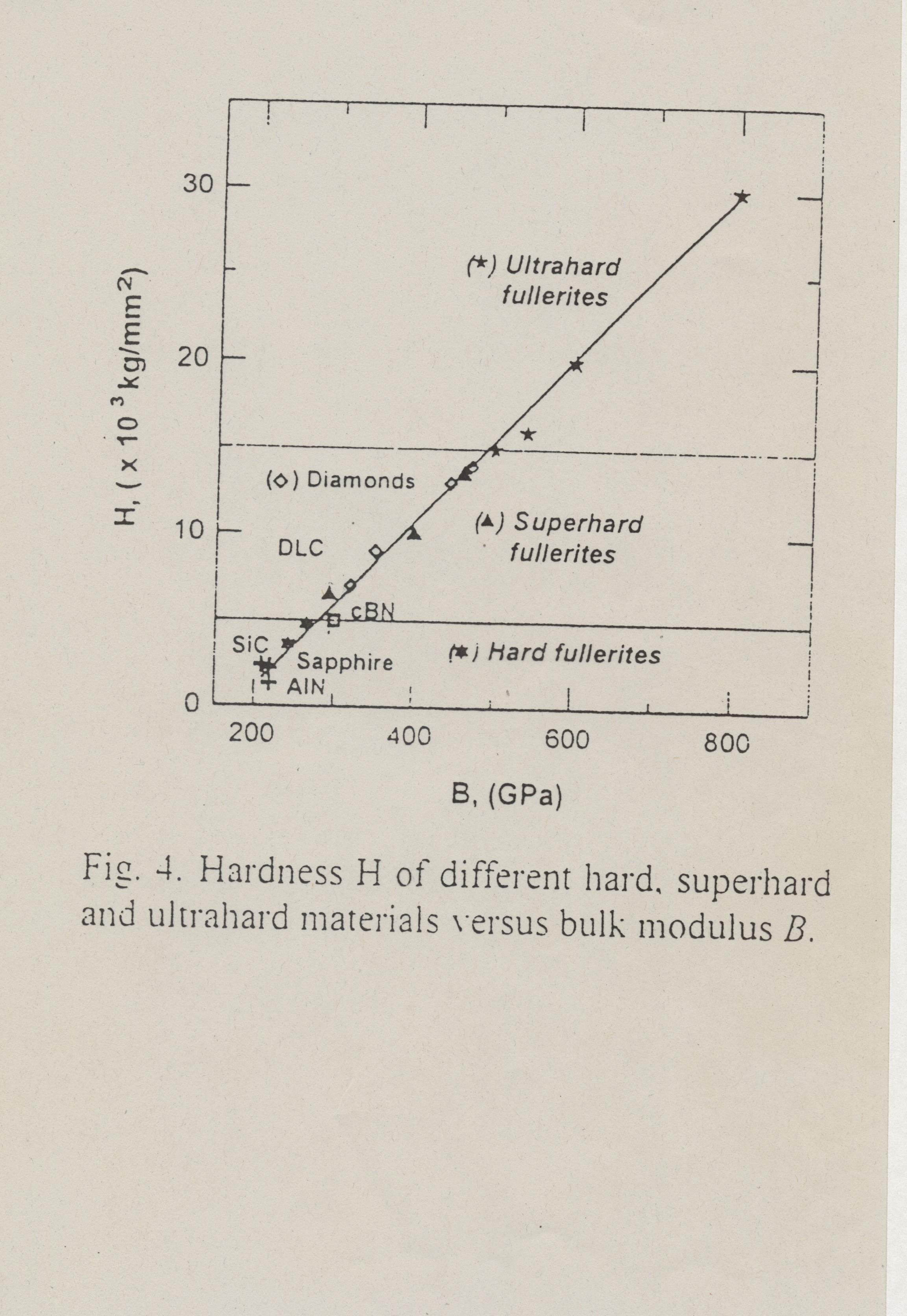 ?
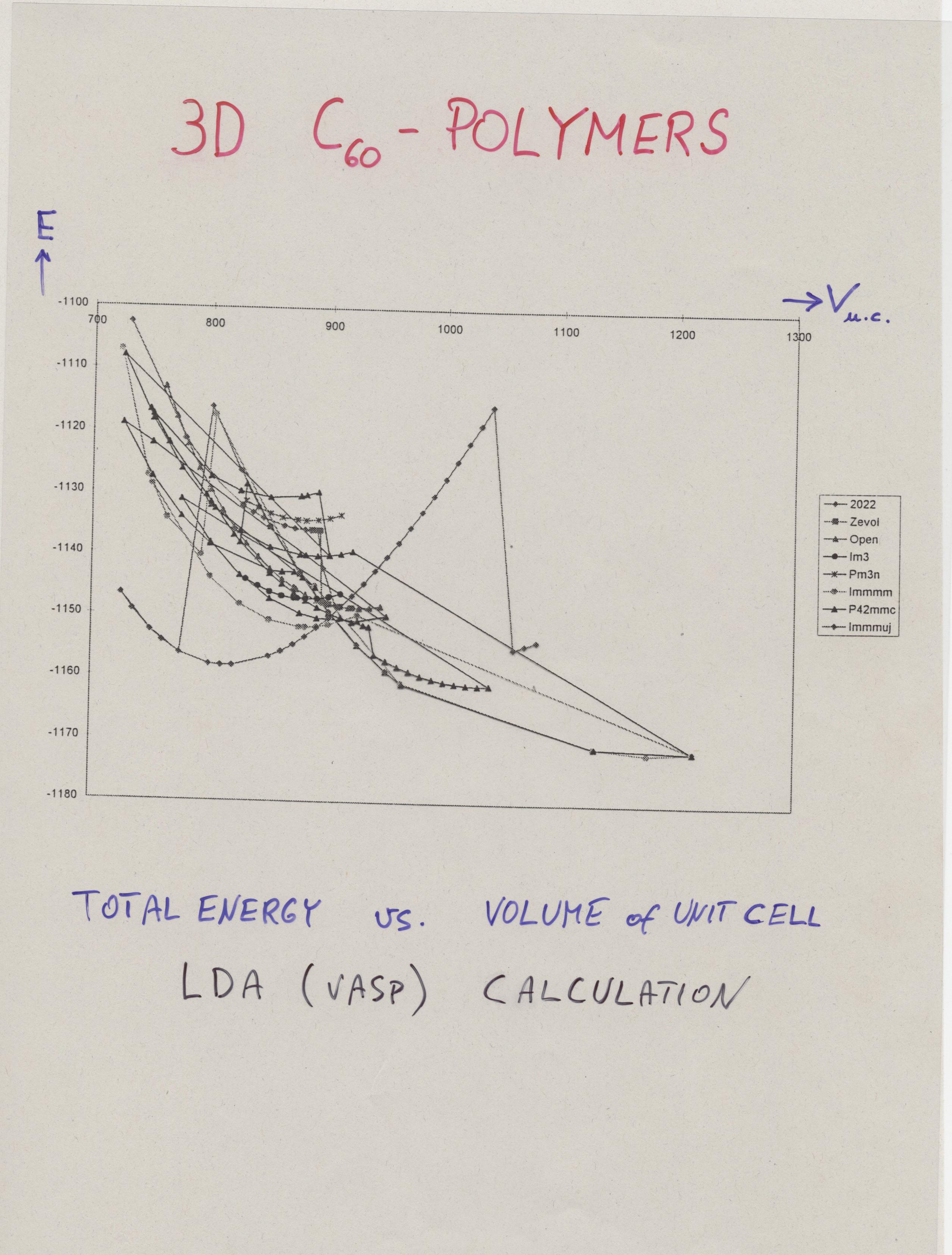 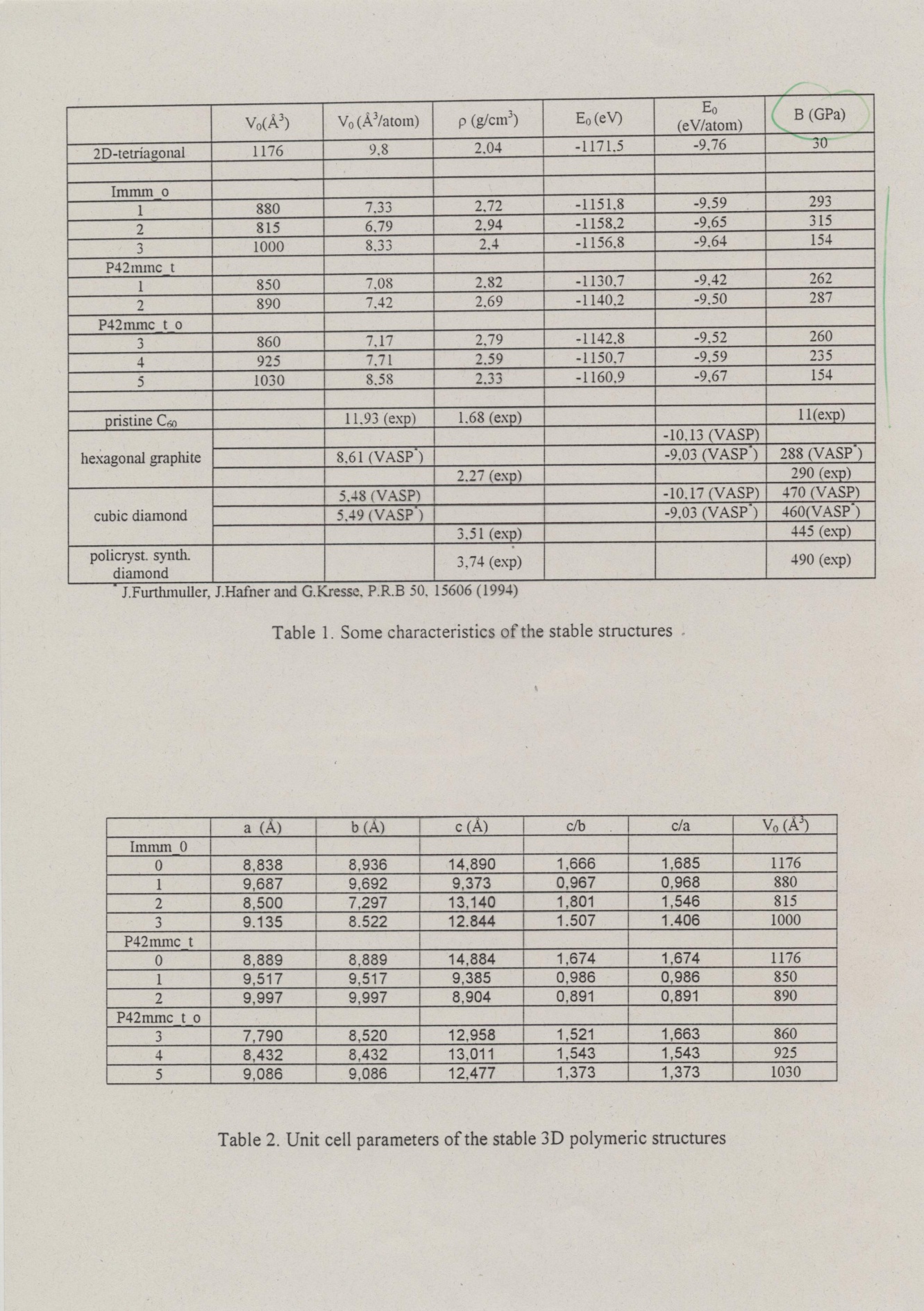 C60 kubán
(C60 cubane)
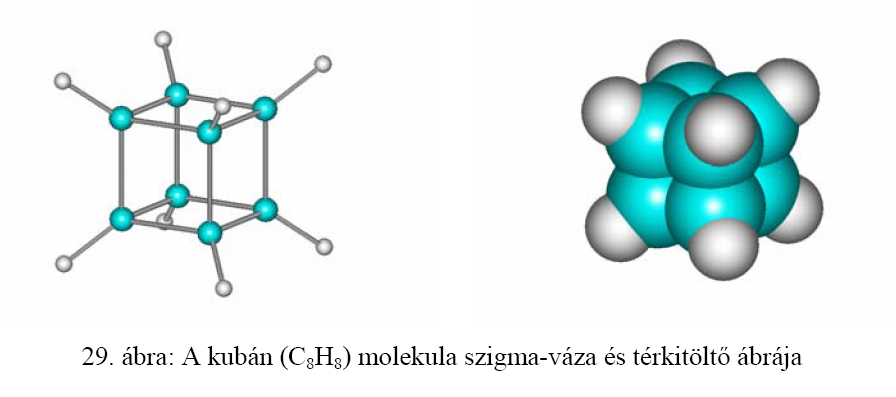 Kováts Éva PhD értekezés, 2006
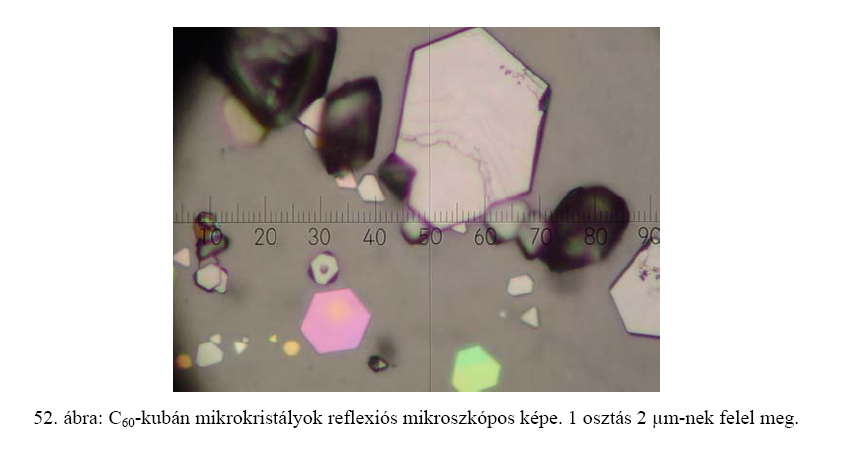 Kováts Éva PhD értekezés, 2006
„rotor – sztátor” rendszer
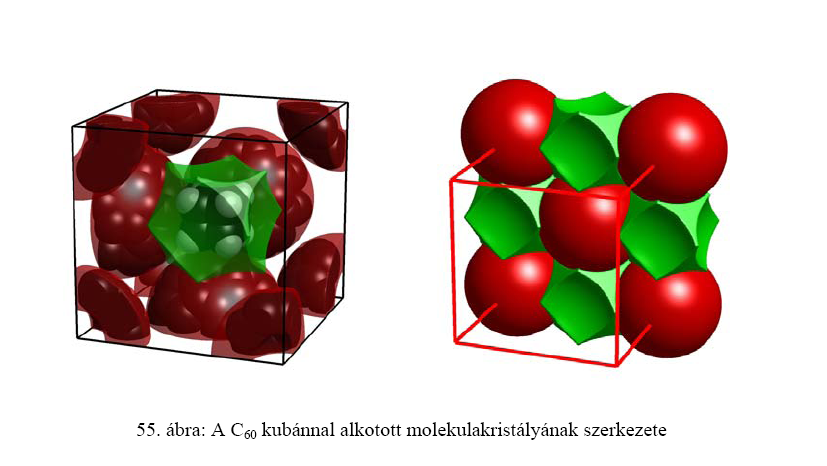 Kováts Éva PhD értekezés, 2006
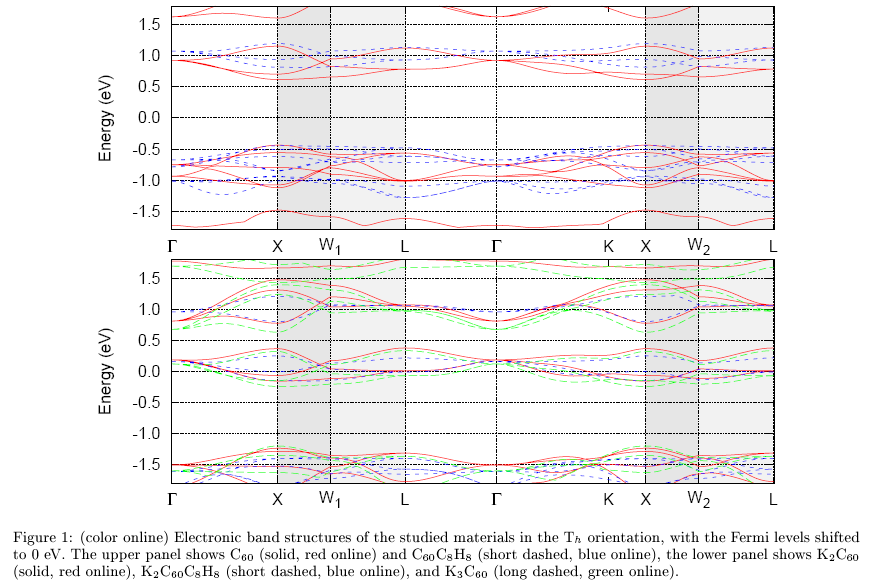 Endohedral fullerenes
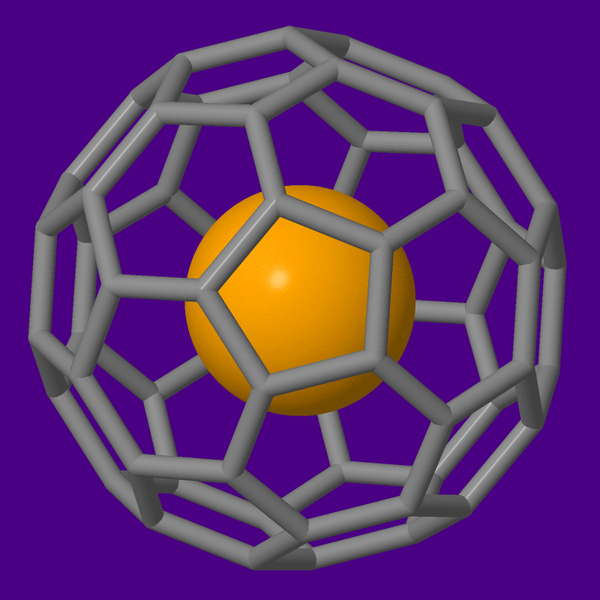 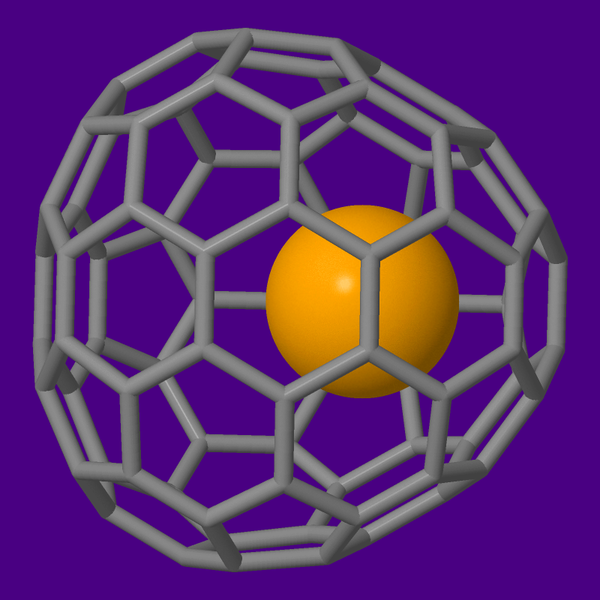 N @ C60
Sc @ C82